Grade 10 & 11 Parent Info Night
There are so many options and pathways in high school that it can be overwhelming
Tonight's Goal is to “HELP you HELP your child”, by:

Equipping you to make informed decisions about your child’s high school education
Equipping you to make informed decisions about your child’s post-secondary pathway by introducing you to the TOOLS we use in Guidance
Agenda
Introduction
Review highlights of www.trinitycatholic.ca  
Pathways
Skilled Trades
College
University 
Workplace 
Conclusion
Questions
WWW.TRINITYCATHOLIC.CA
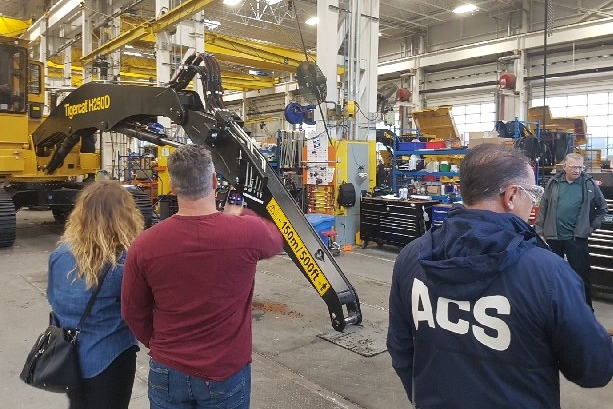 Skilled Trades
By Ms. Deroo
Photo by Germanna CC / CC BY 2.0
Topics
What are the Skilled Trades
Understanding Apprenticeship
Benefits 
Challenges 
Cost of Education 
Financial opportunity 
Steps required in High School 
Valuable online resources
"There's a problem on our horizon: Ontario is facing a shortage of workers in the skilled trades.  The solution is clear. We need to let young people and their parents know that a career in the trades is exciting, fulfilling, and lucrative. These are well-paying jobs."  Monte McNaughton, Minister of Labour, Training and Skills Development
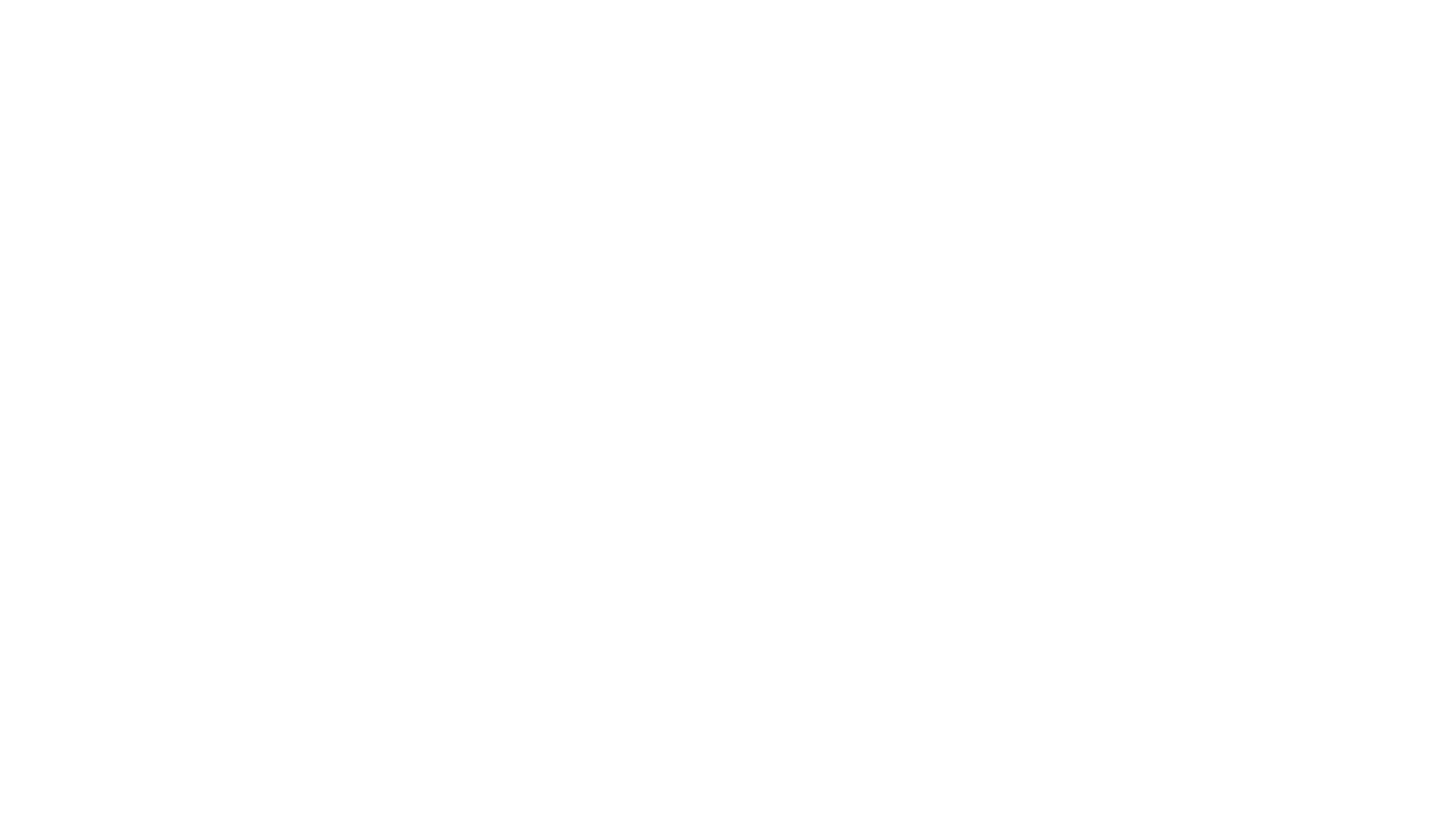 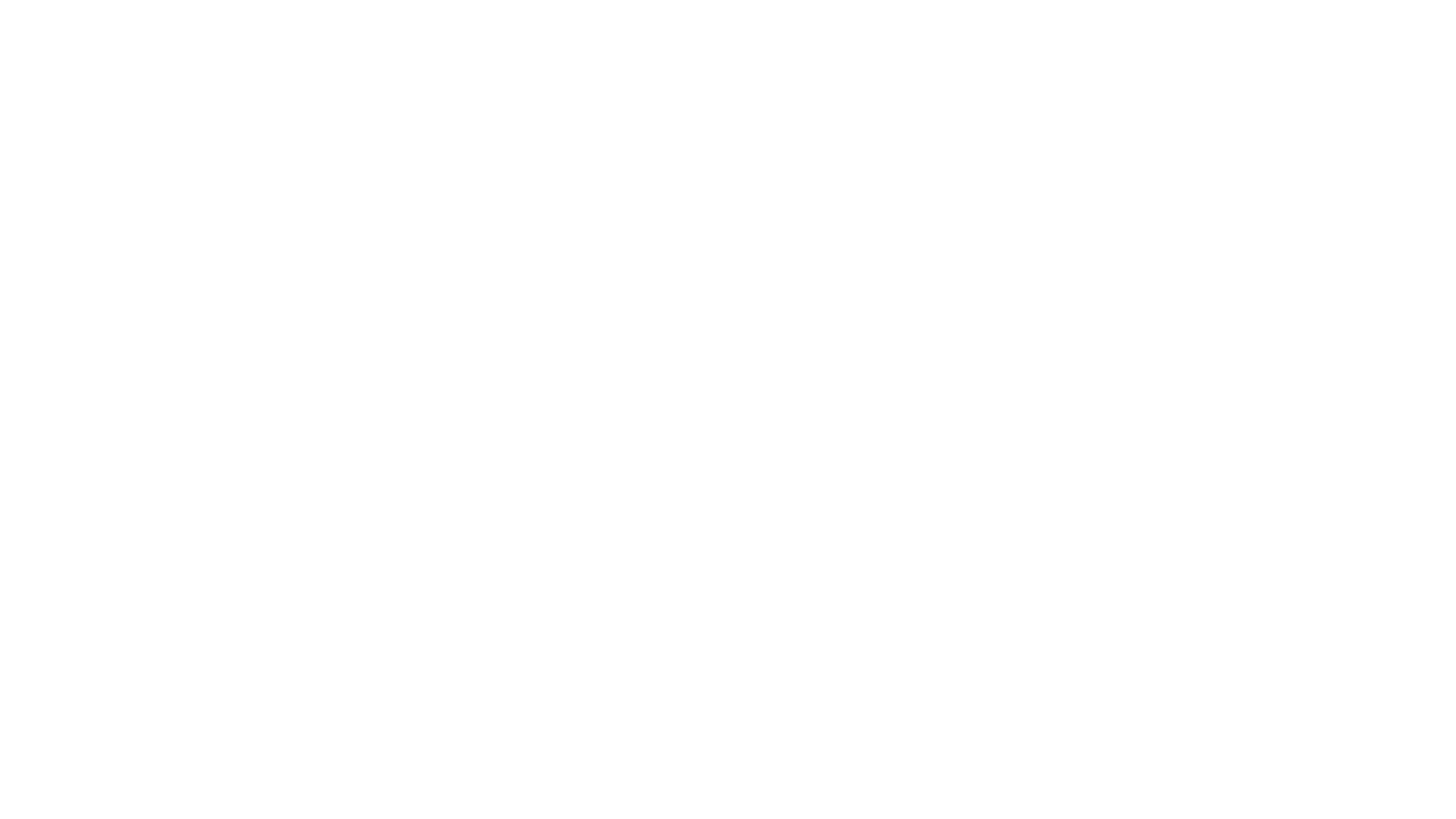 A career path that requires hands-on work, technical knowledge & capabilities 

https://youtu.be/okIB65YlwaM 




“The Future belongs to those who build it”
What are the Skilled Trades
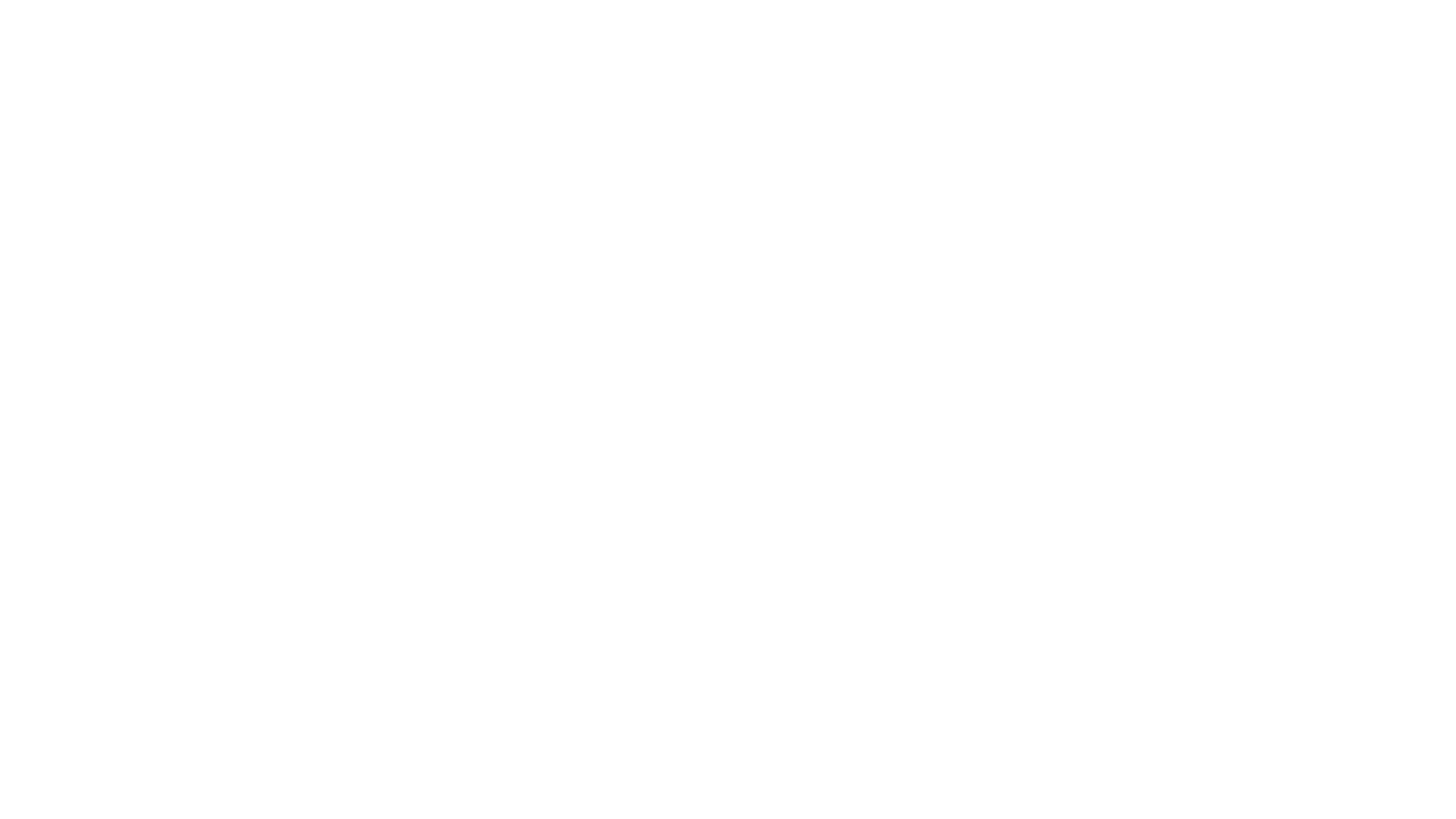 There are 140+ trades in 4 Sectors
Construction
Motive Power
Industrial
Service
What are the Skilled Trades
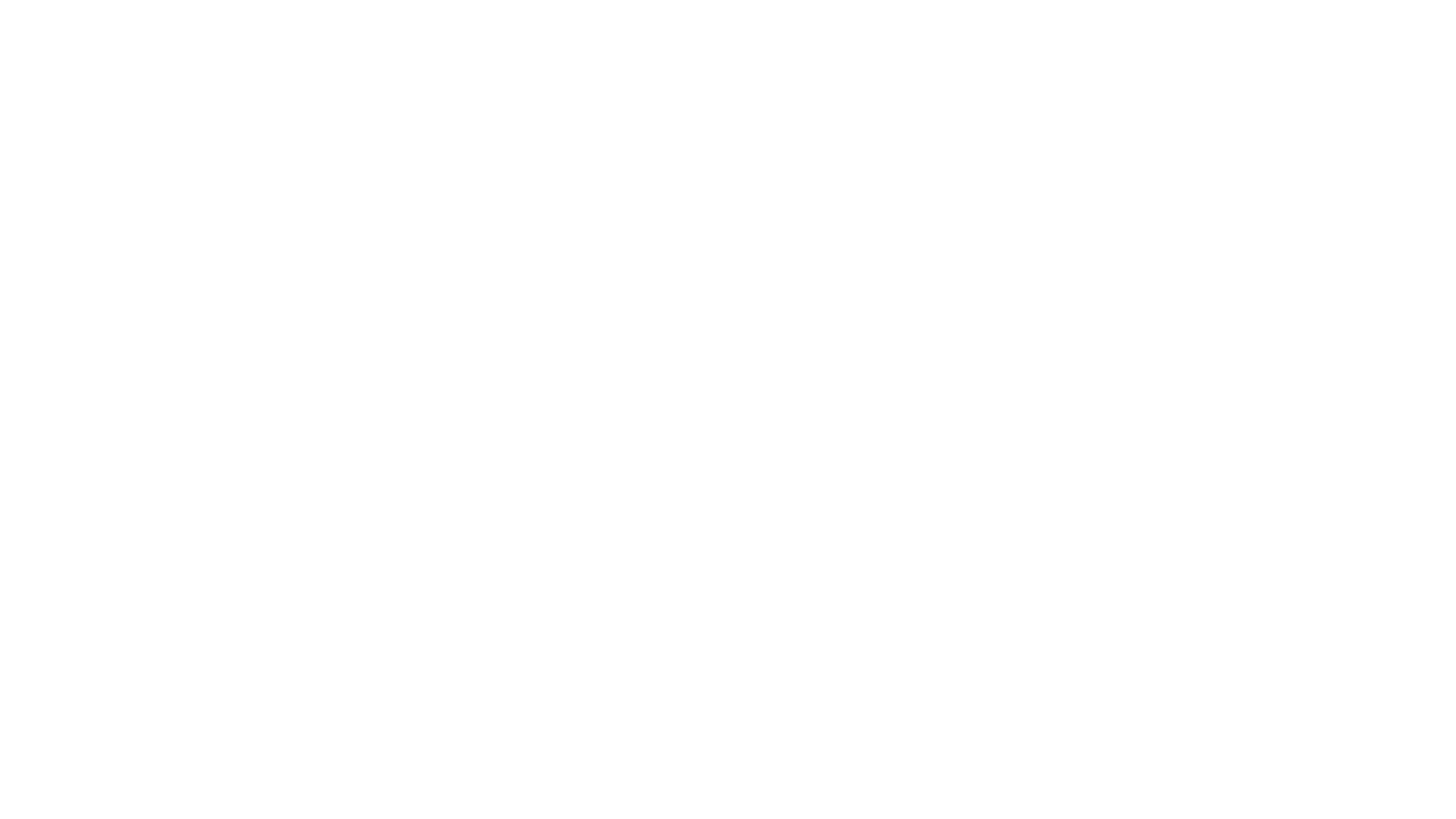 It is an on-the-job training program for those interested in pursuing a career in the Skilled Trades.

80-90% on the job training 
10-20% in-class learning
What is an Apprenticeship?
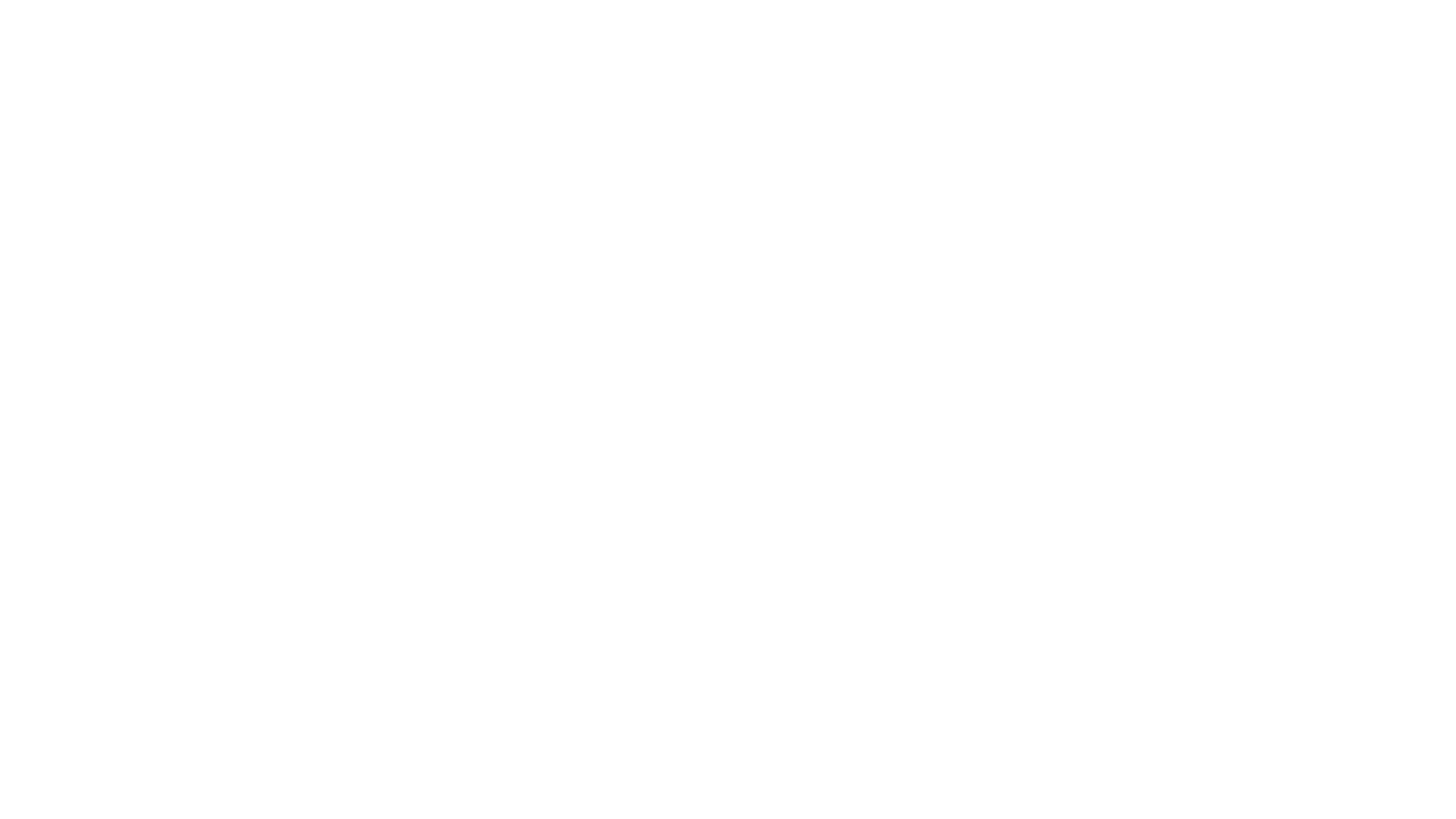 1. Finish High School
2. Choose a Trade
3. Get Hired
4. Register & Train
5. Start your career!
5 Steps to becoming an  Apprentice
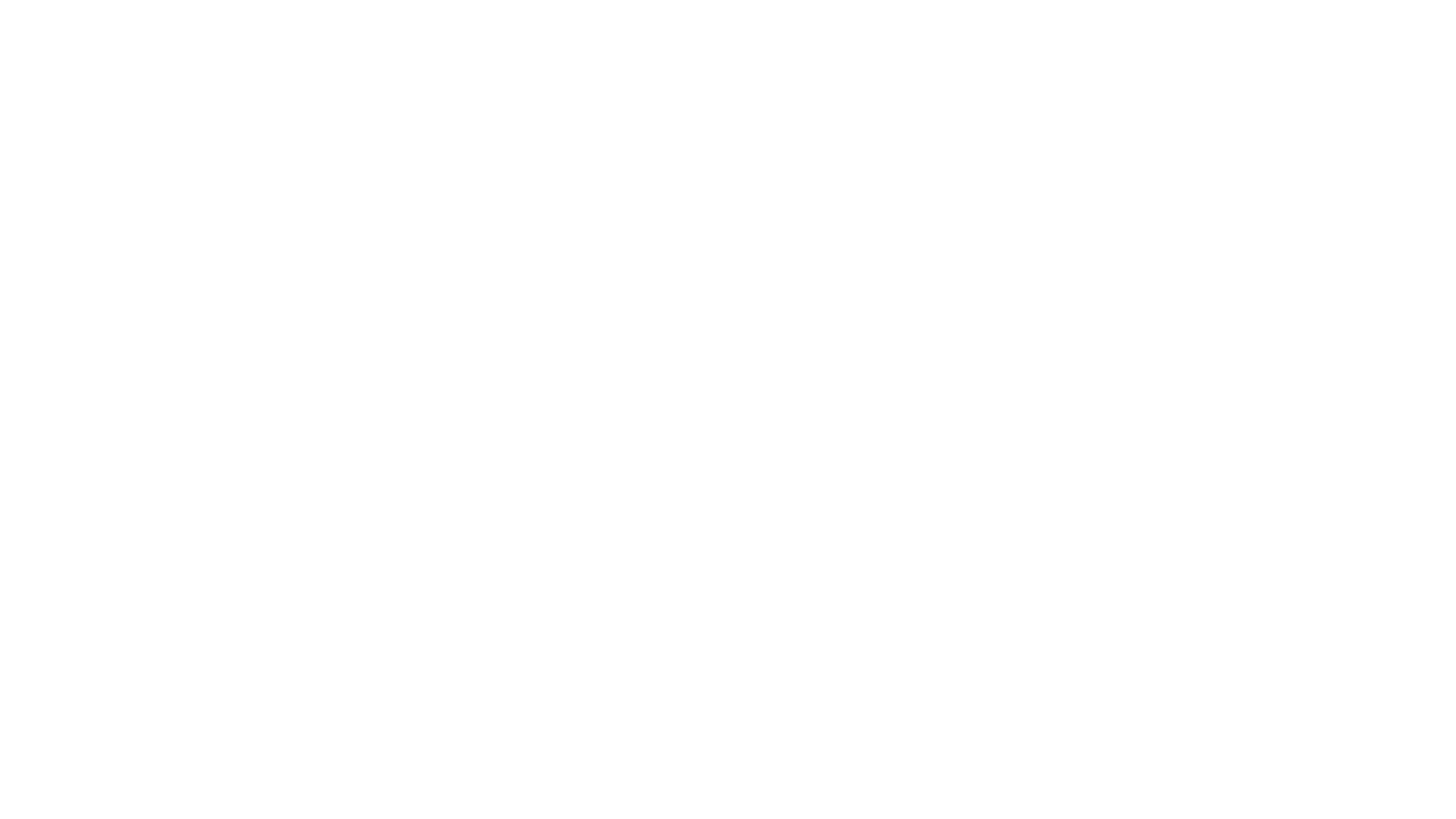 Earn while you learn 
Use your skill, judgement & creativity
Use of cutting-edge technology
Many paths to advance
Hard work  
Transferable skills
Job Security 
Opportunities for Skilled Trade Labourers without certification
Benefits to a career in the Skilled Trades
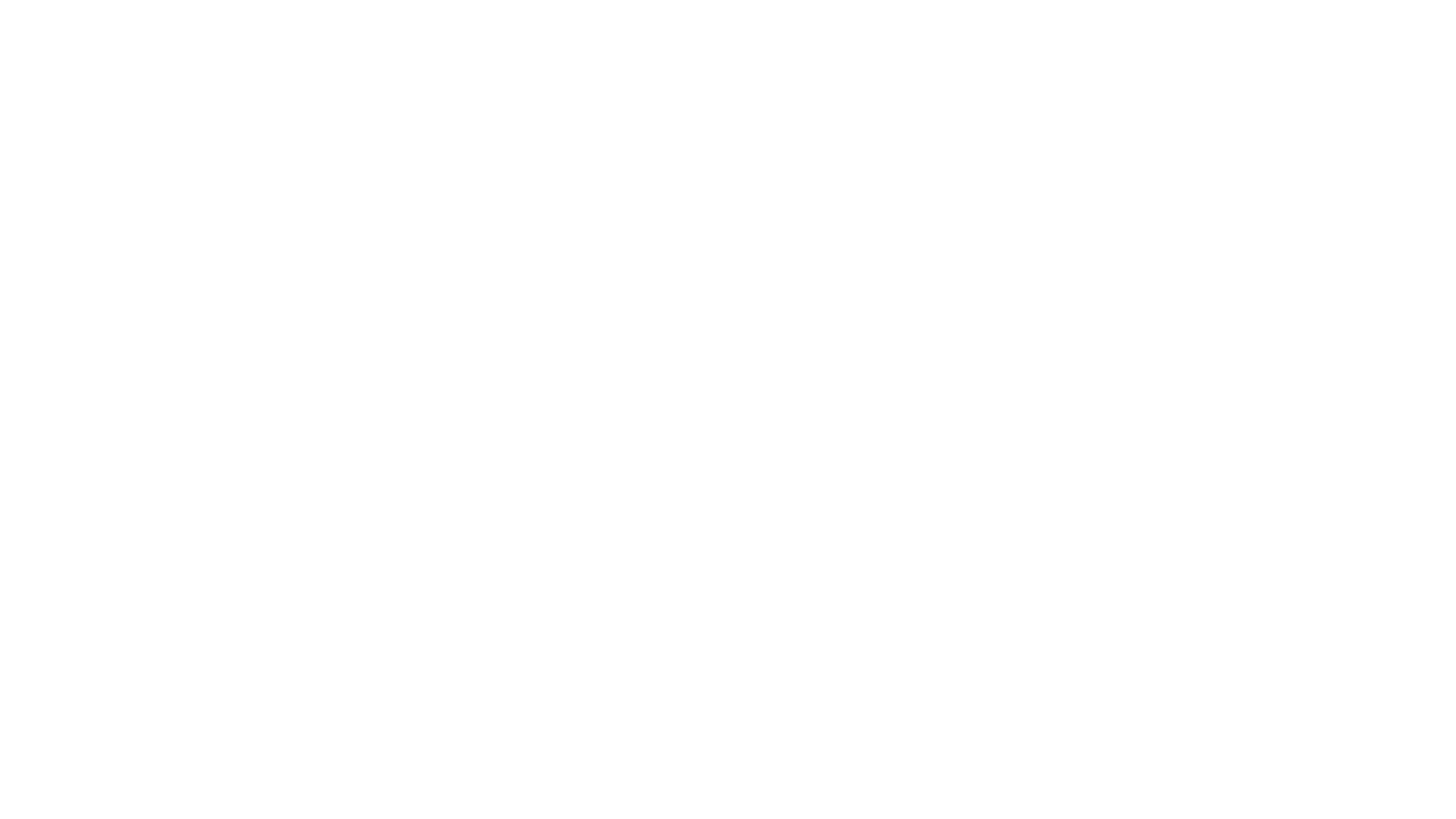 Average age of hire
Being registered as an apprentice
Aging journeyman
Location, Location, Location
Math and Physics 
Financial responsibility 
Hard work (physical labour)
Challenges  to a career in the Skilled Trades
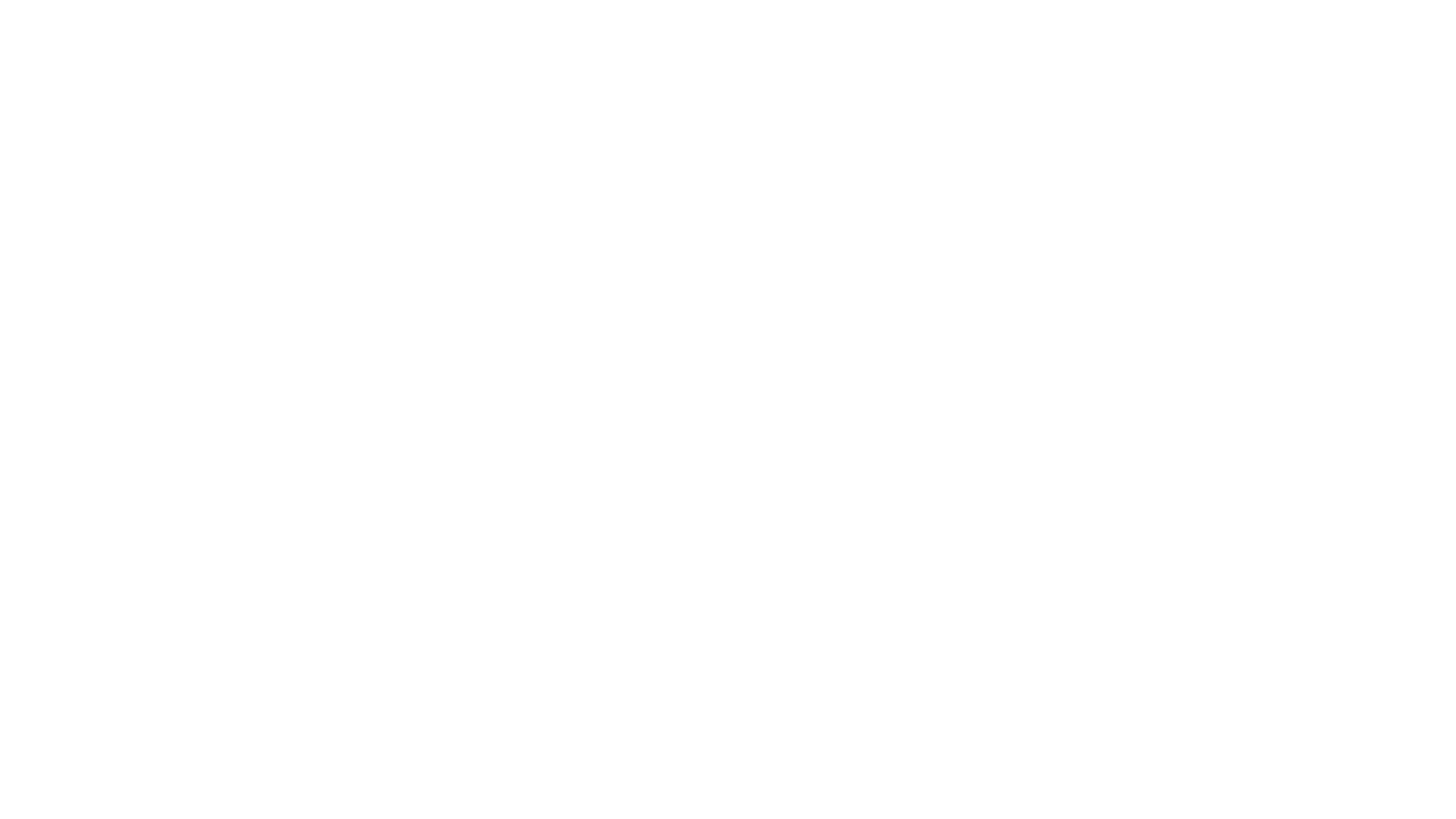 The goal is to gain certification ("Ticket") 
Once ticketed a person is qualified to work in the industry without supervision
Earning power increases as credentials increase
Why complete an apprenticeship?
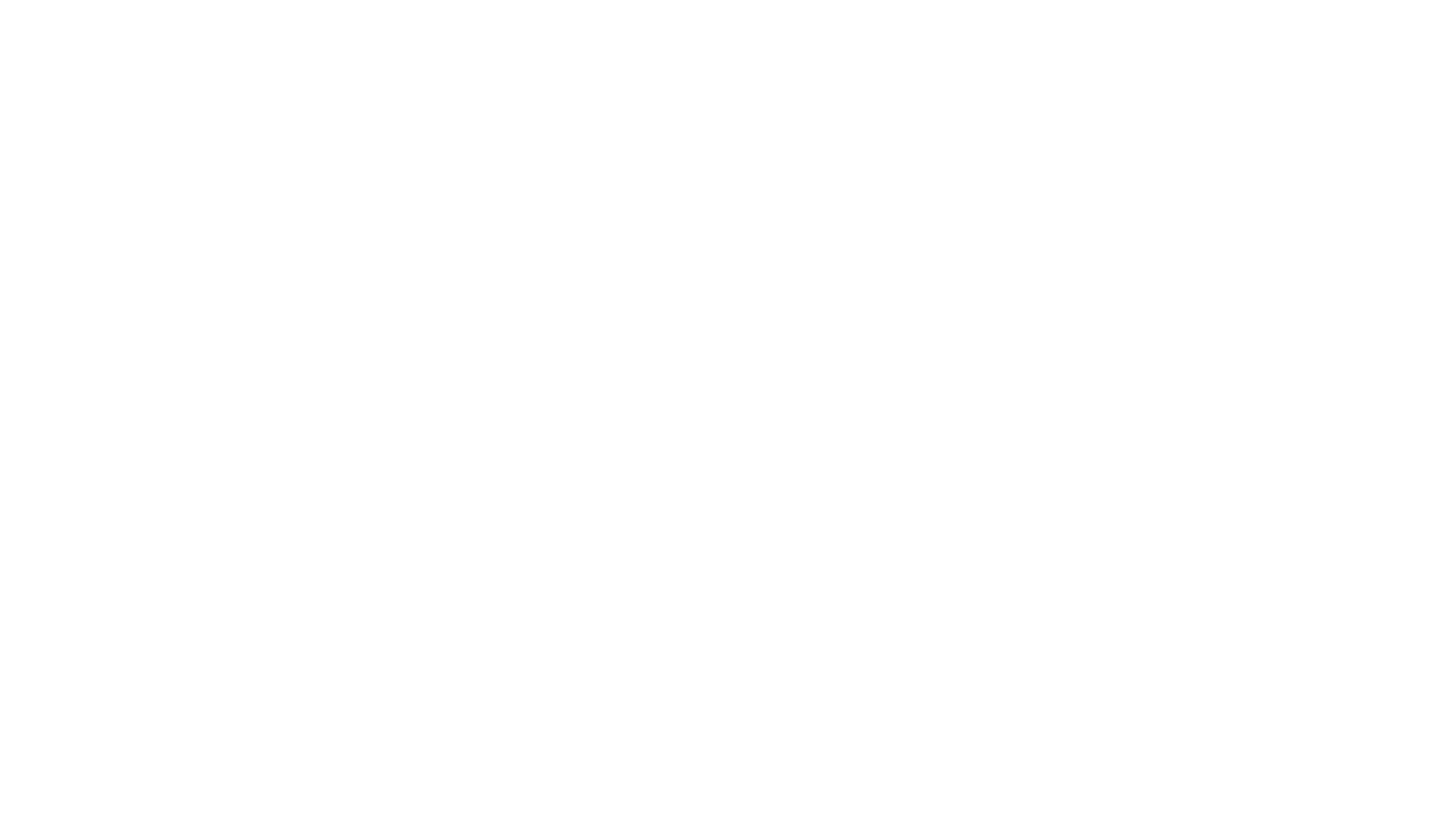 Progression of an Apprentice
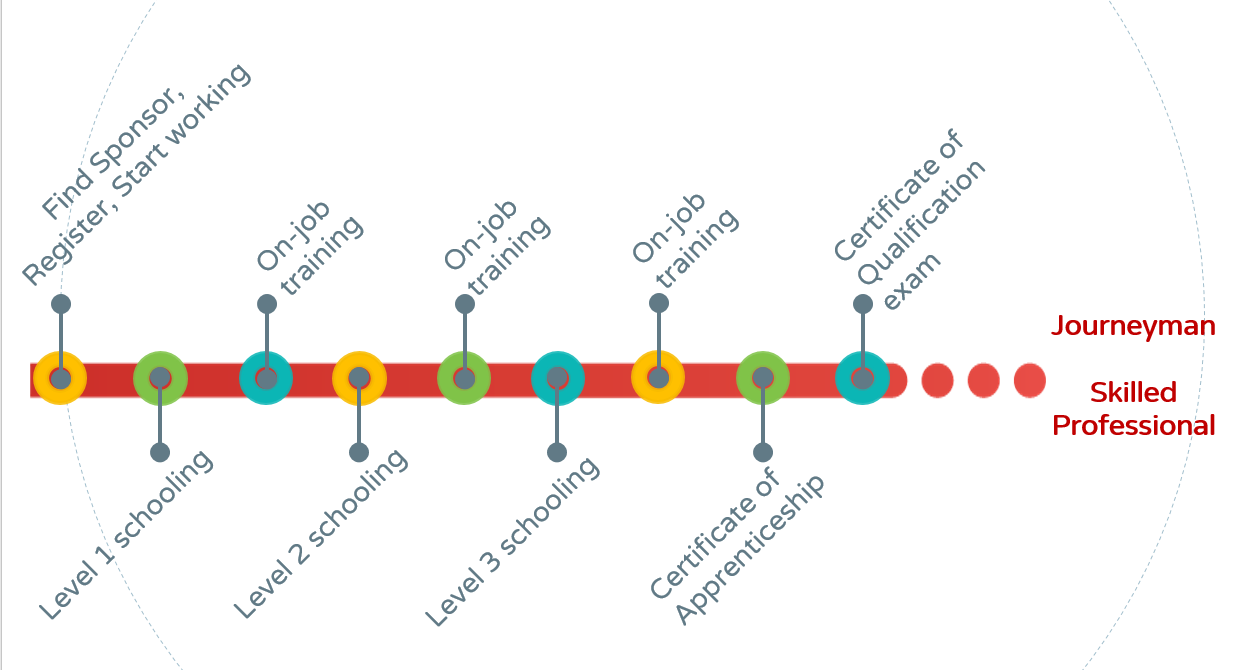 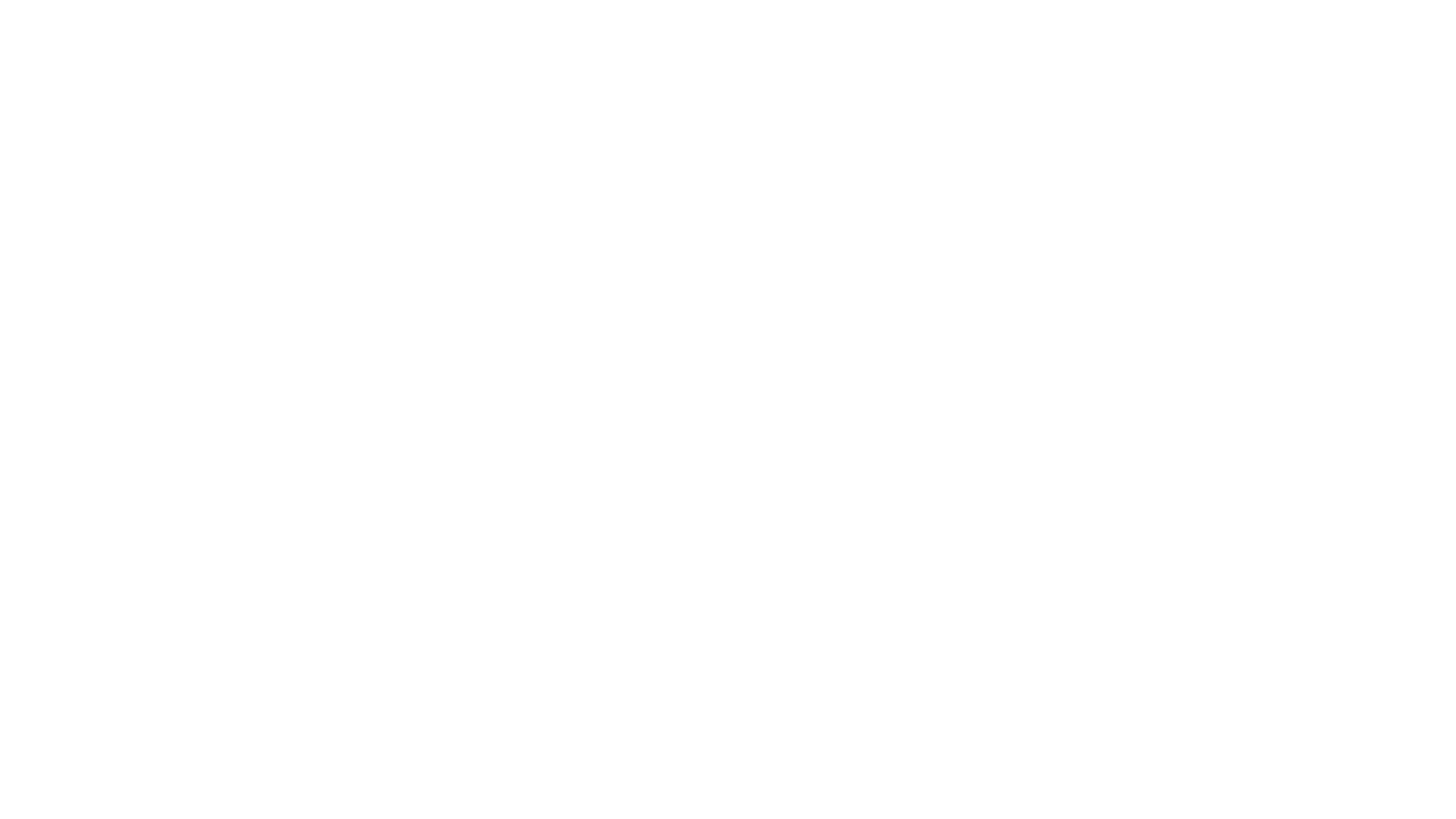 On-the-job -  Apprentices are paid 
In school 
Tuition is approx $500
Government assistance 
Cost of tools (grants available)
How much does it cost to be an apprentice?
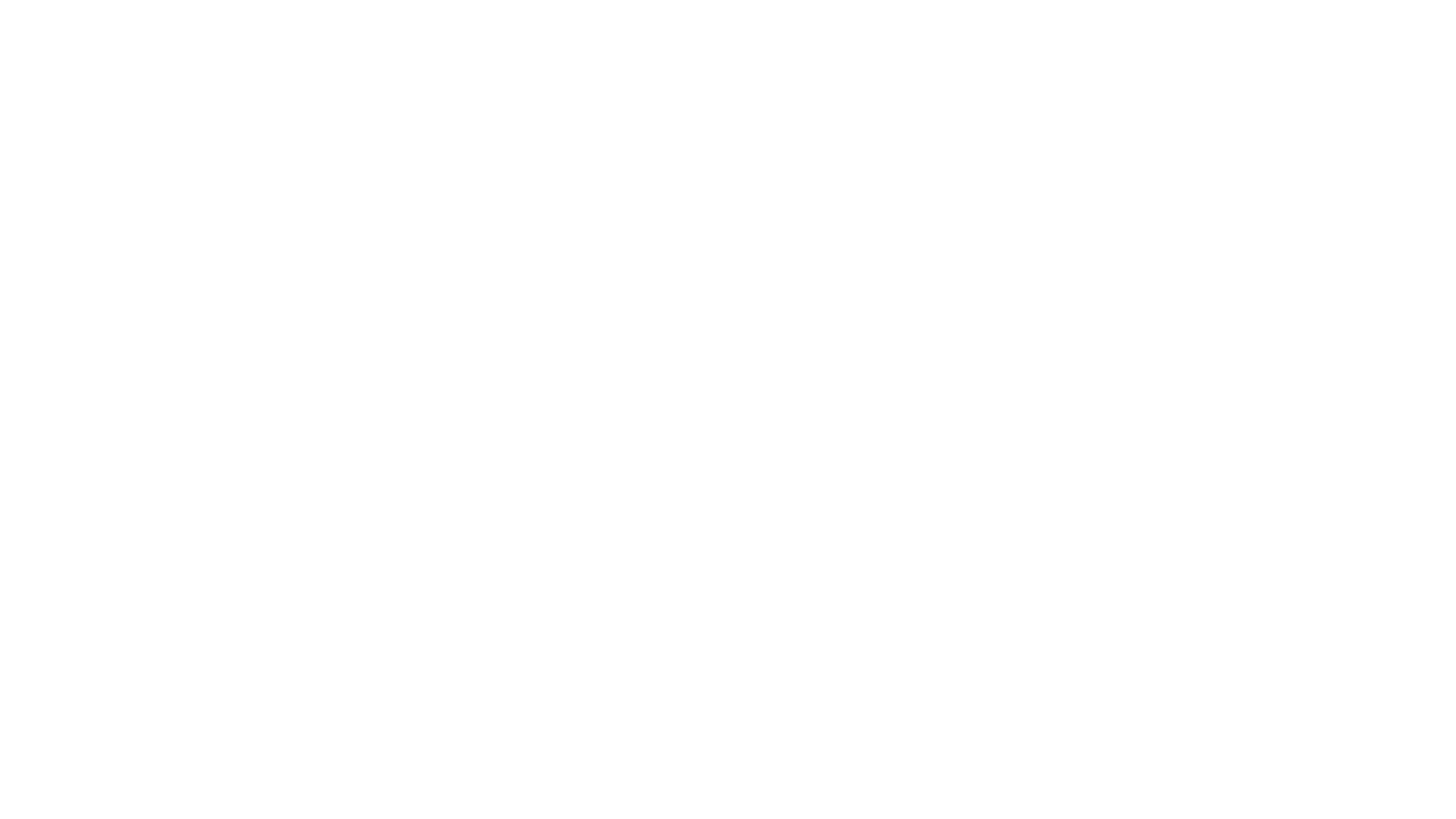 HOW CAN I HELP MY CAUSE

Build a Network
High school tech courses 
High school COOP/OYAP
Part time Job
FINDING A JOB The Struggle is REAL
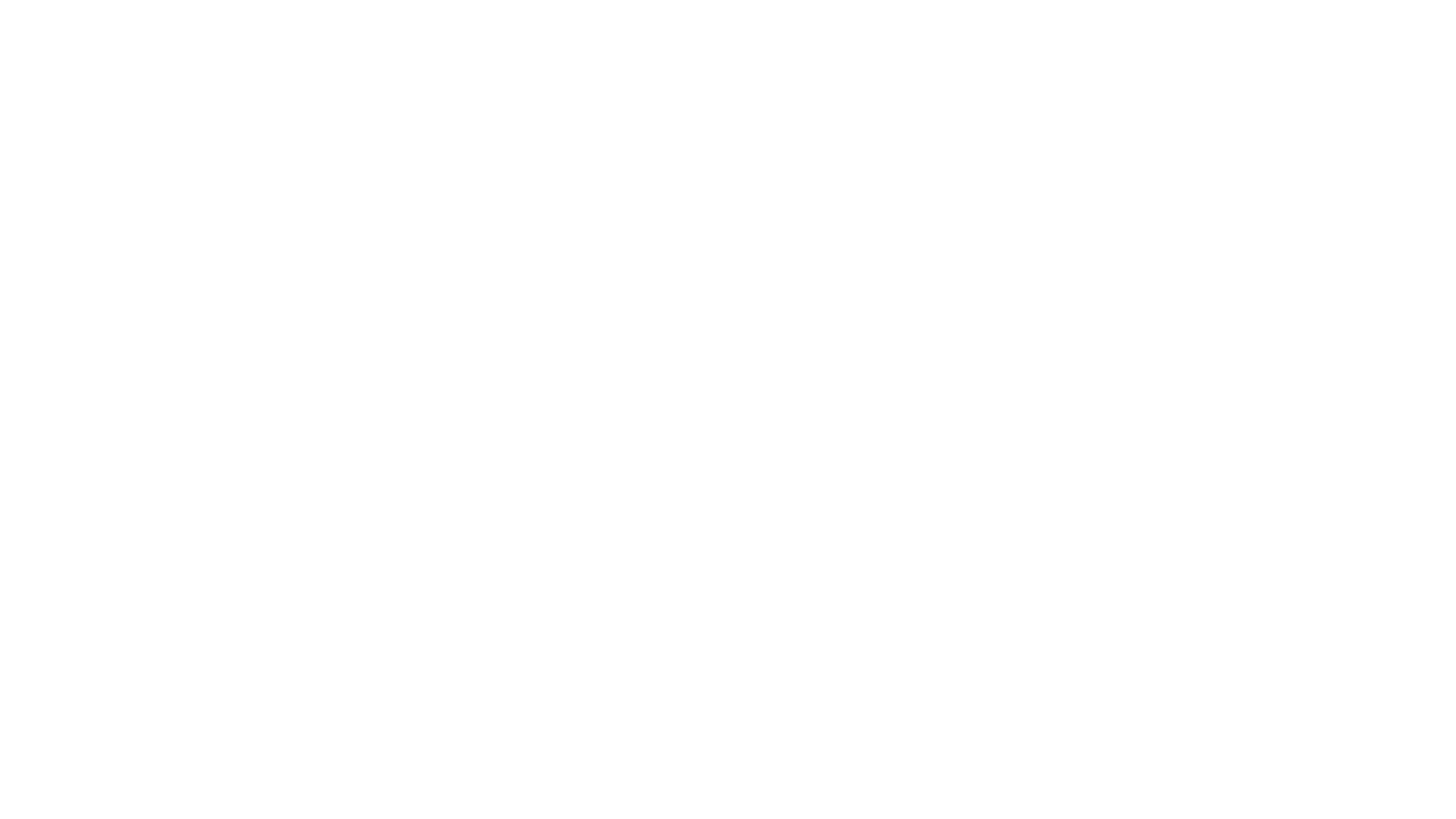 College Certificate 
Pre-Apprenticeship programs
< 1 year 
Gain skills & experience
Possibility of challenging LEVEL I 

College Diploma
2-3 year program 
Gain skills & experience 
Possibility of challenging  LEVEL II
What if I STILL cannot find a job?
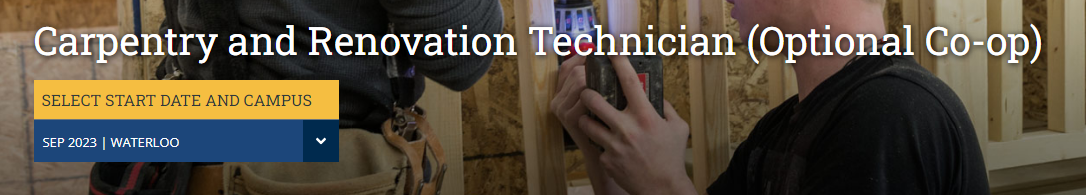 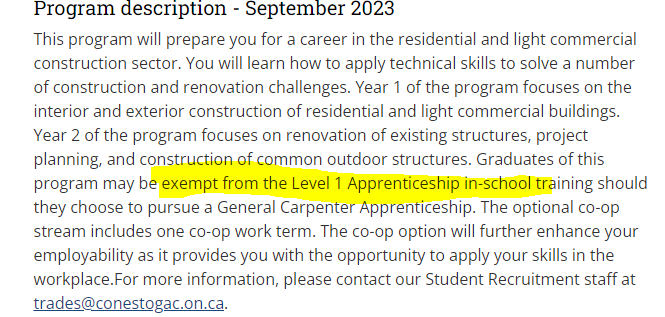 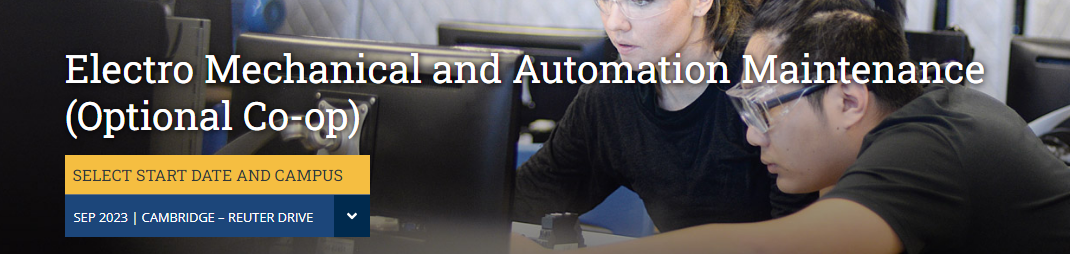 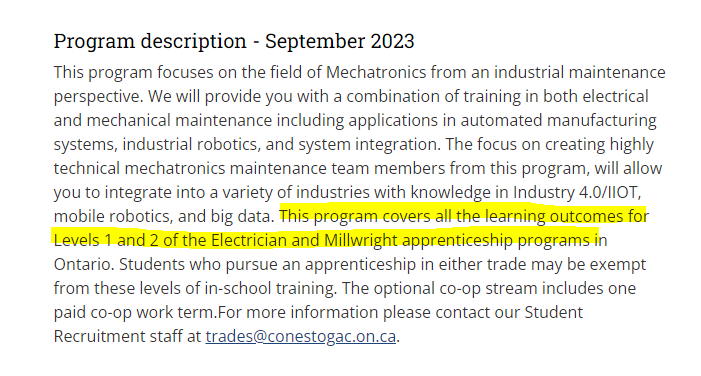 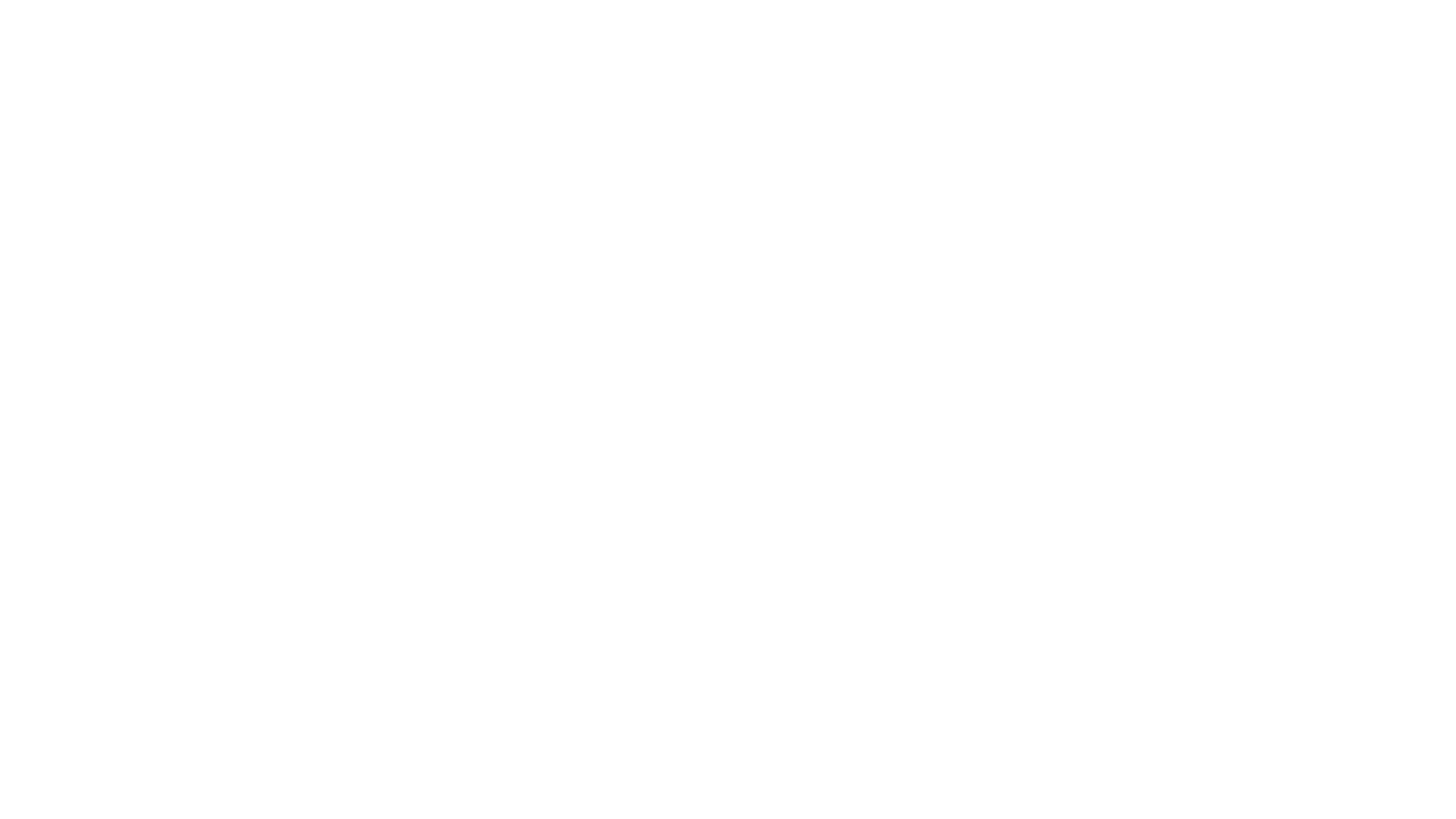 Early years 
Earning potential
Geographic mobility 
Limited education costs
Staged wage increases
Seasonal wages – yearly budgeting 
Later Years
Potential physical limitations 
Did you create your own pension?
Will you have a business to sell?
Will you be interested in teaching? Inspector?
Importance of Financial Management
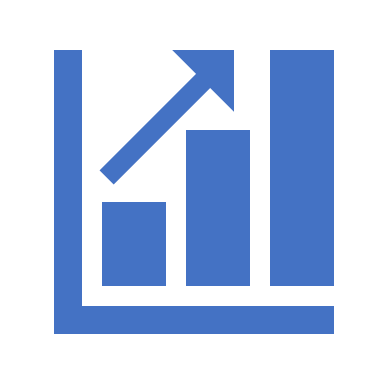 Financial opportunity of a career in the Trades
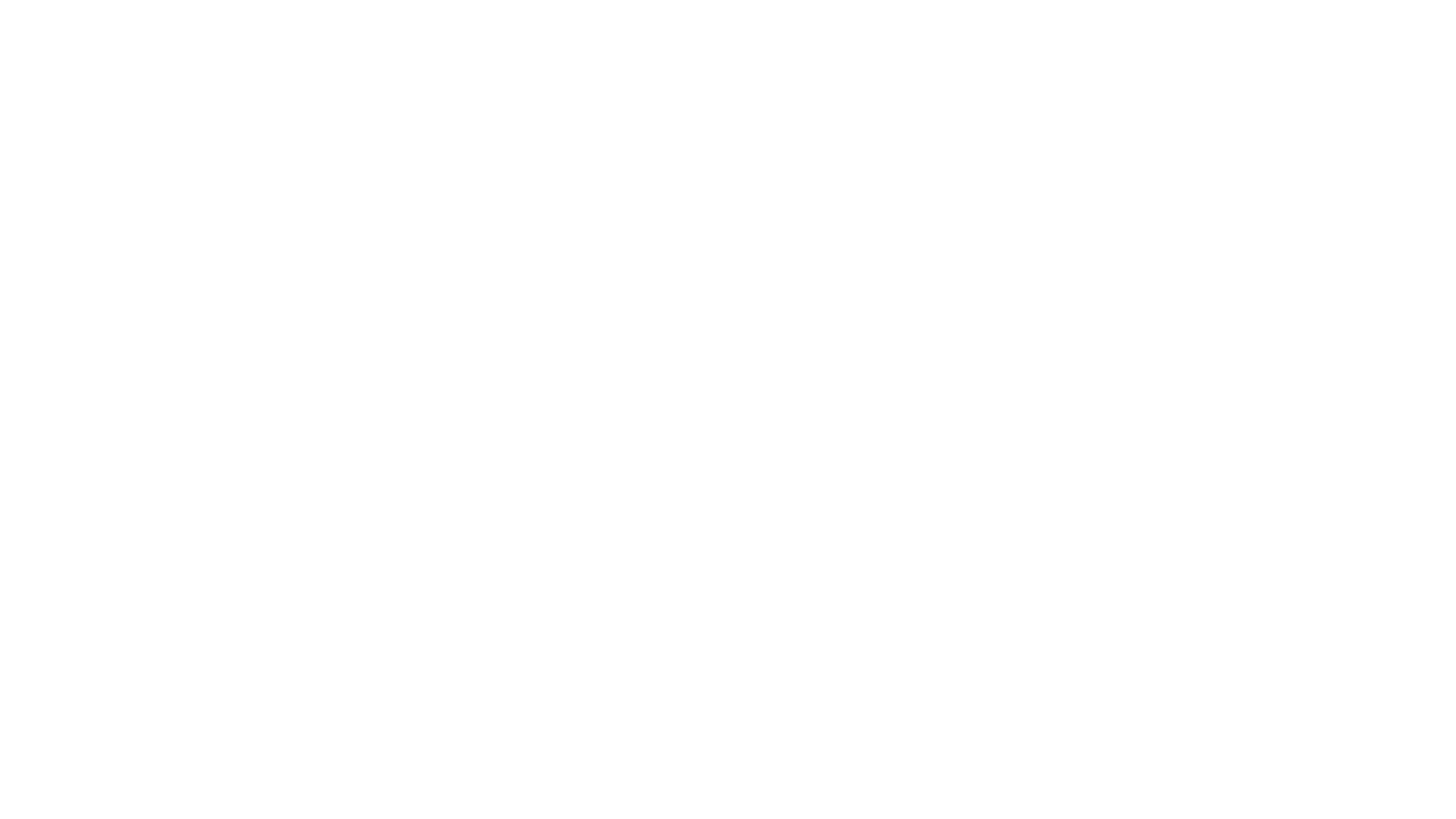 Tech courses 
COOP/OYAP**
Math and Physics courses 
Network - Job Shadow/Pt Job
Drivers License 
Online assessments 
YouTube videos
Suggested steps in high school
Valuable Websites
Home - OYAP Skilled Trades 
https://www.ontario.ca/page/start-apprenticeship  -  start an apprenticeship, find out how to qualify and apply to be an apprentice
https://www.apprenticesearch.com/trades - list of trades with description 
https://www.ontario.ca/page/skilled-trades  - Find a career you wouldn't trade.  Learn how to become a tradesperson, find resources if you're an employer, get job advice. 
https://www.jobtalks.org/ - to watch video interviews about different trades
https://www.jobtalksconstruction.ca/ - watch interviews about construction trades
https://careersintrades.ca/what-are-the-skilled-trades/ - list of trades with Skills Canada description
http://workforceplanningboard.org/manufacturing-month/ - link to all BHN "We Make It Here" videos
www.ontariocolleges.ca - certificate and diploma research 
www.skillscompetencescanada.com  
https://caf-fca.org - Essential info about Canada's apprenticeship systems.
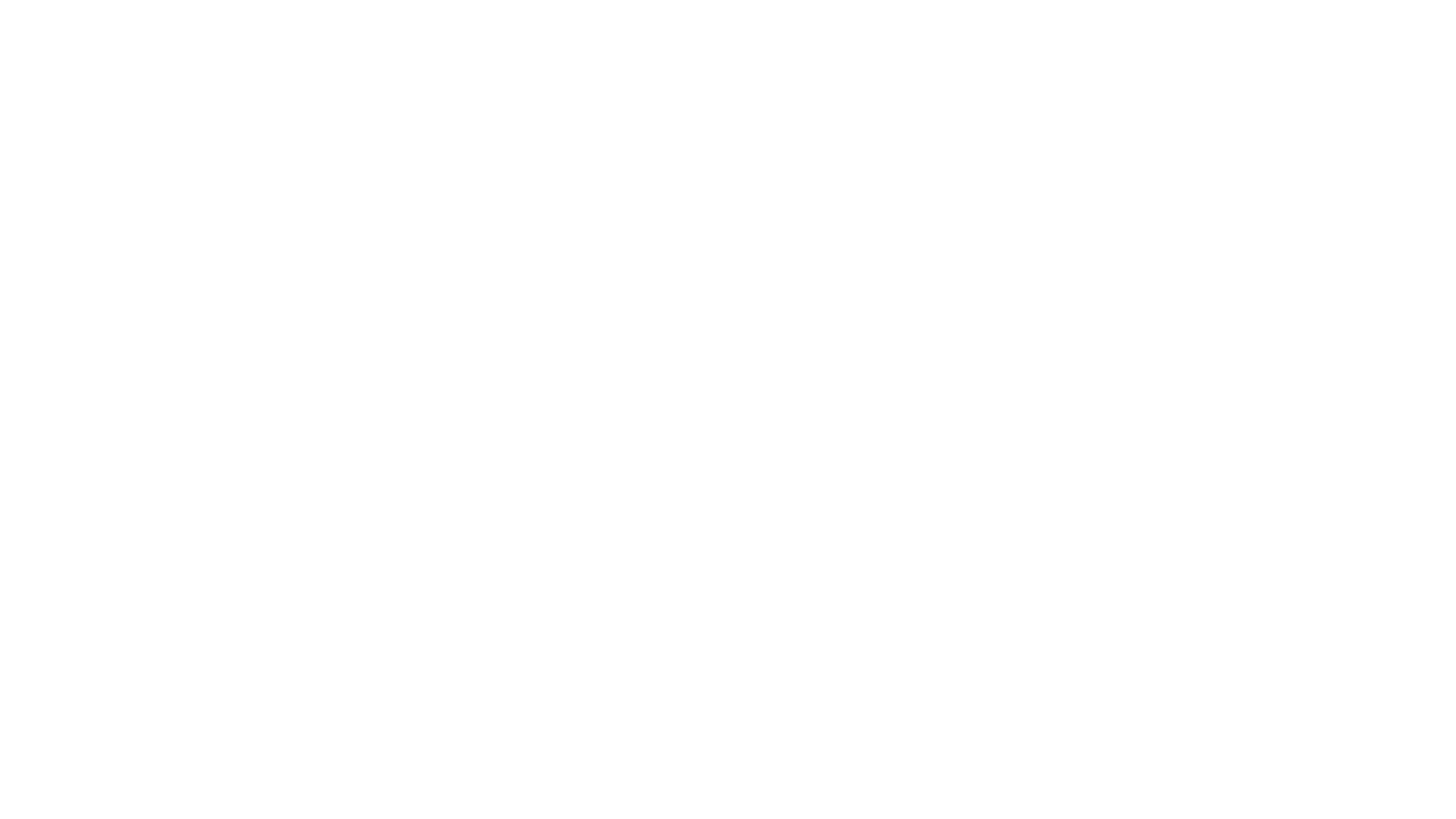 https://youtu.be/kSBElGtxGtQ - the We make it here (Norfolk) video 
https://workforceplanningboard.org/journey-to-apprenticeship/ 
https://www.youtube.com/watch?v=CZWBOwFvR_8
https://youtu.be/SNNT8r7G6mE 
https://youtu.be/okIB65YlwaM 
https://news.ontario.ca/mol/en/2019/11/ontario-increasing-investments-in-skilled-trades.html
Videos and headlines
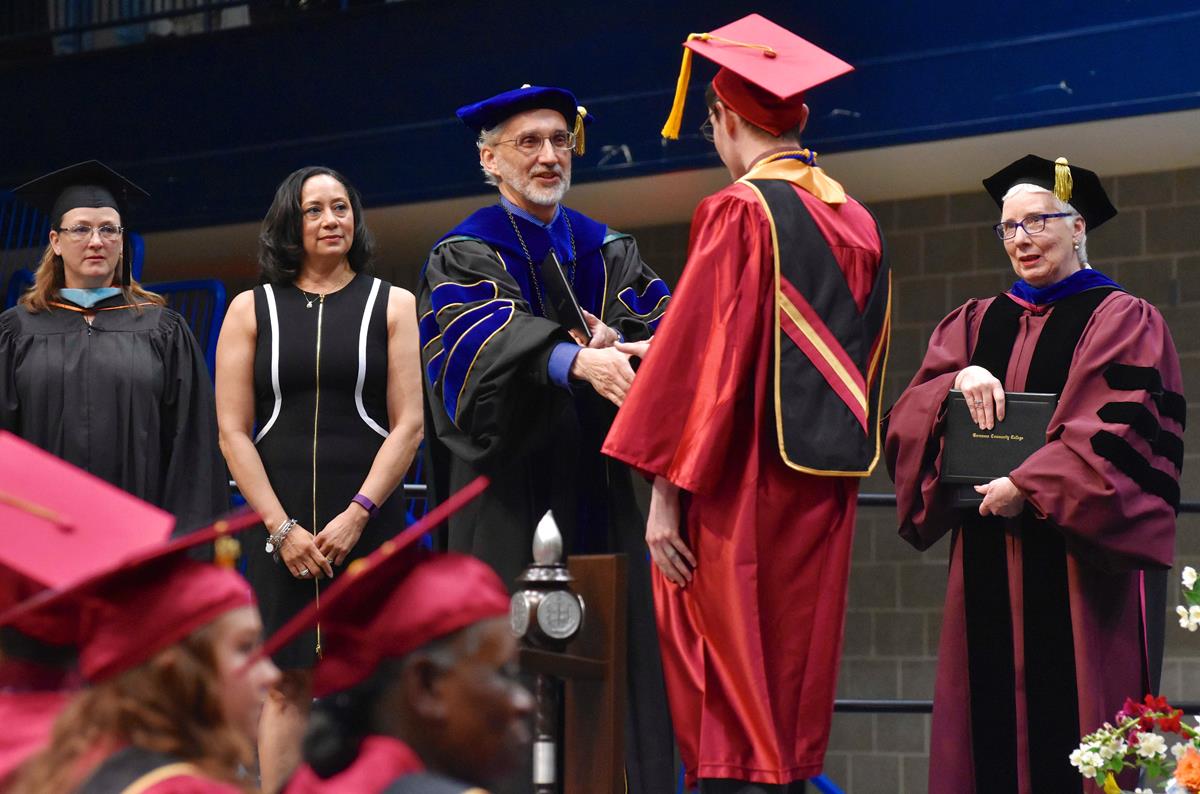 College
By Miss Aitken
Photo by Germanna CC / CC BY 2.0
Topics
Why Choose College? 
Program Types
Tuition Costs 
Competitive Programs
Valuable online resources
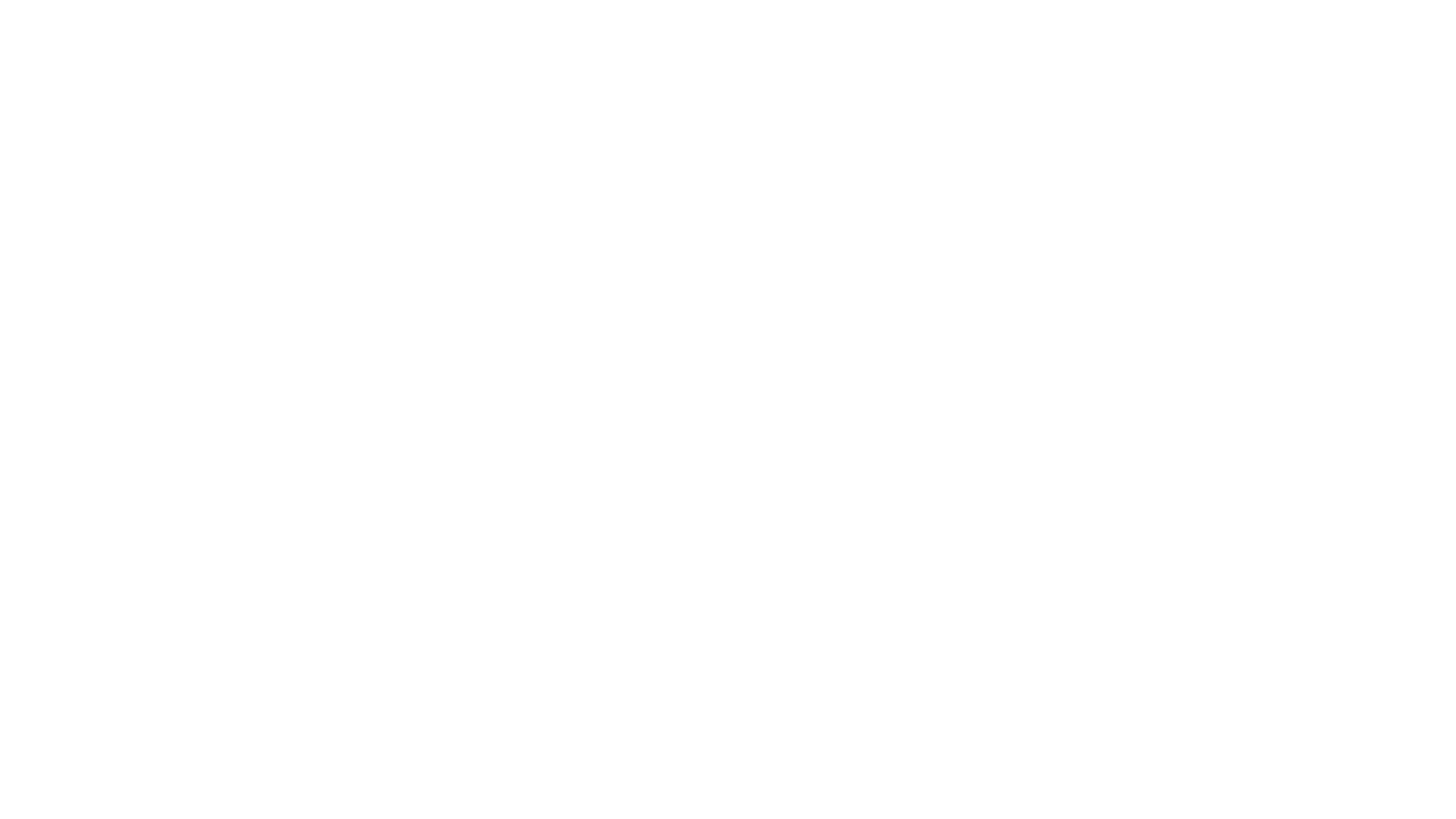 Programs are designed to respond to the needs of the labour market and employers
Can have a local "flavour"
Quick to innovate and pivot with industry (200 new programs each year)
Why College?
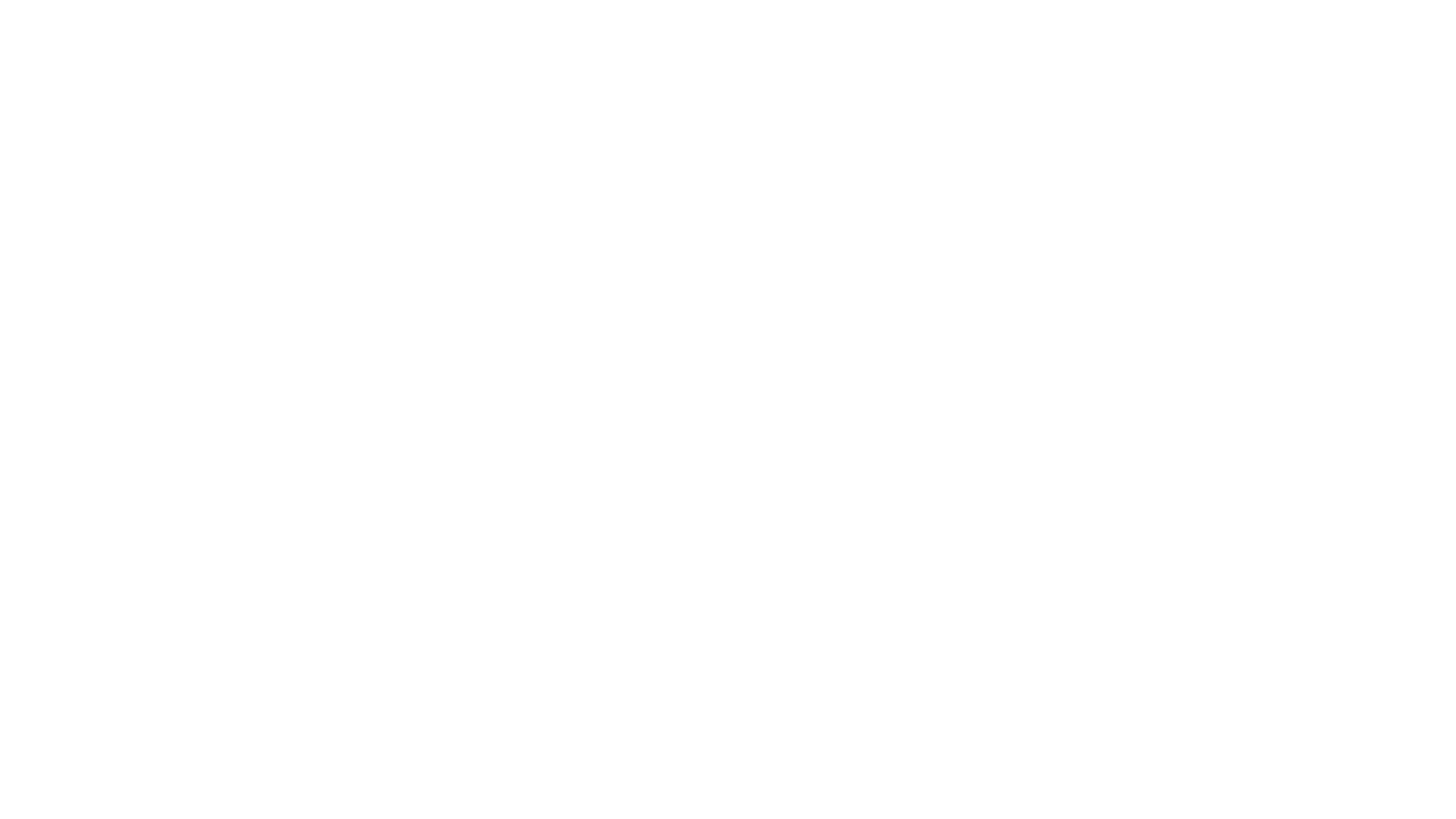 Hands on, skill based, practical training
Smaller class sizes
Grads employable – 85% in 6 months (www.collegesontario.org)
Why College?
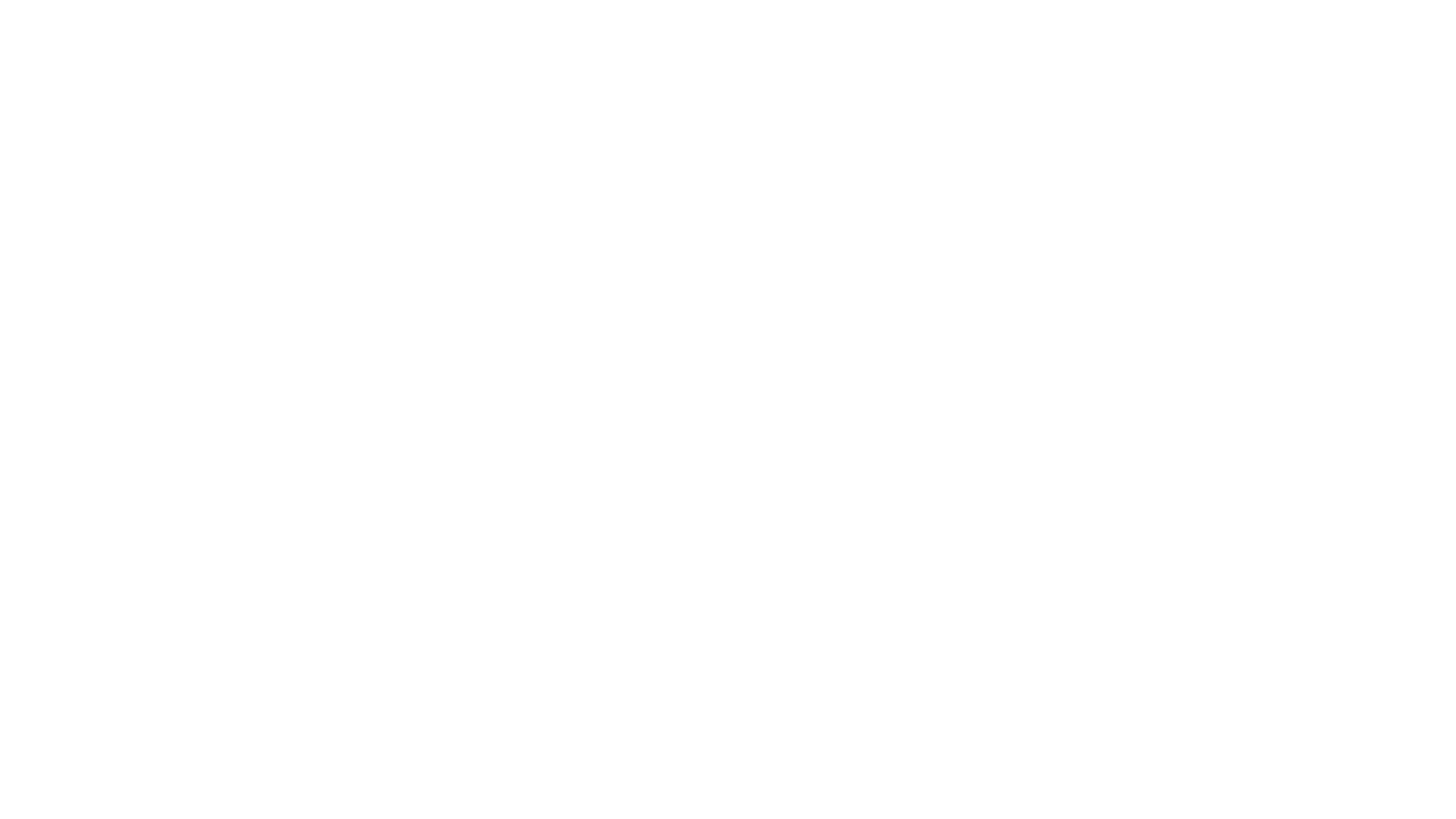 NO SURPRISES...

Employment focused

Students know exactly what they're going to get​

Example: Program of Study​
Why College?
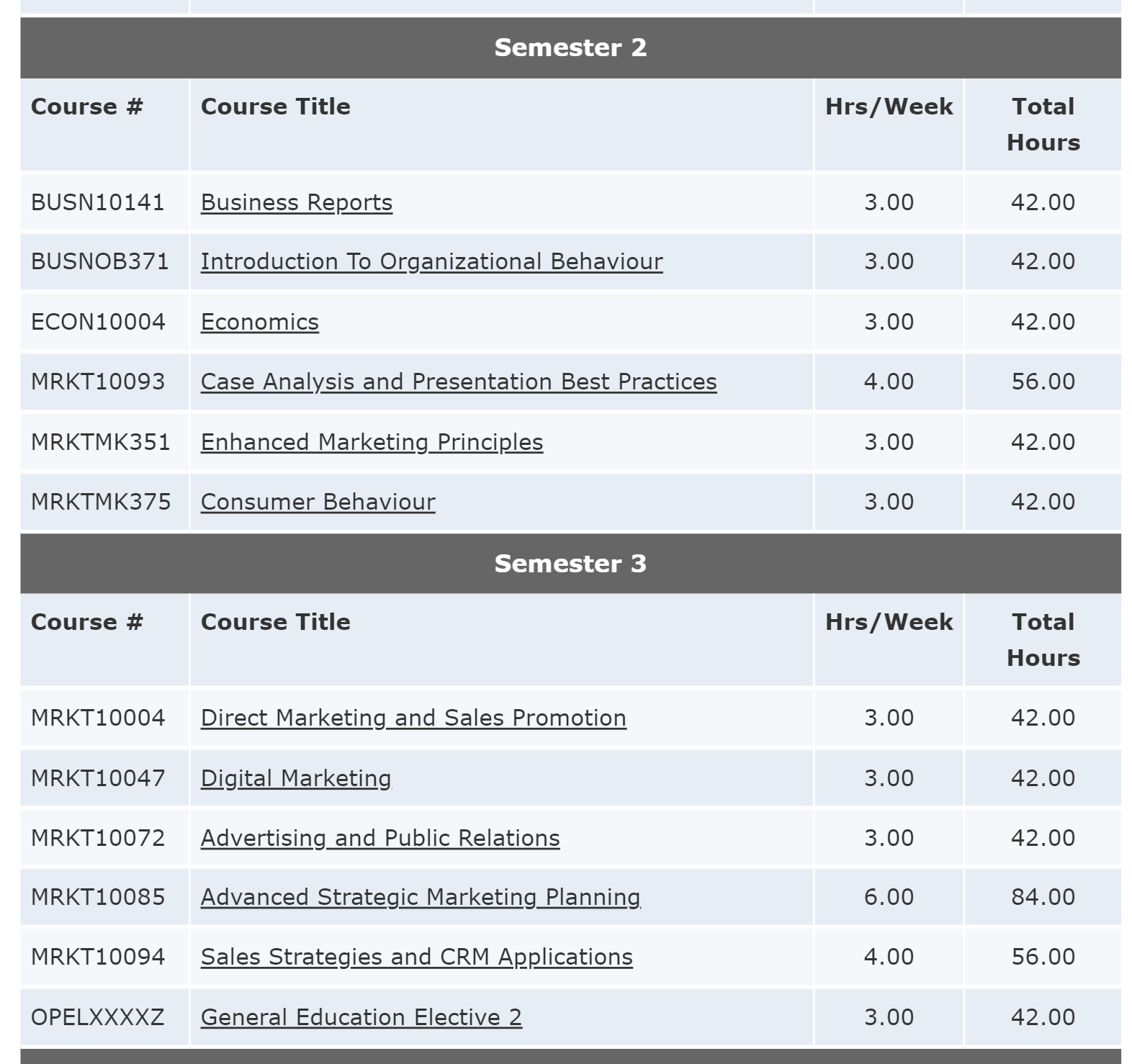 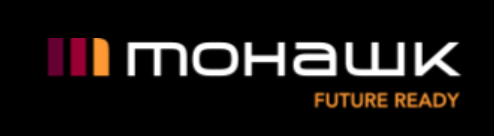 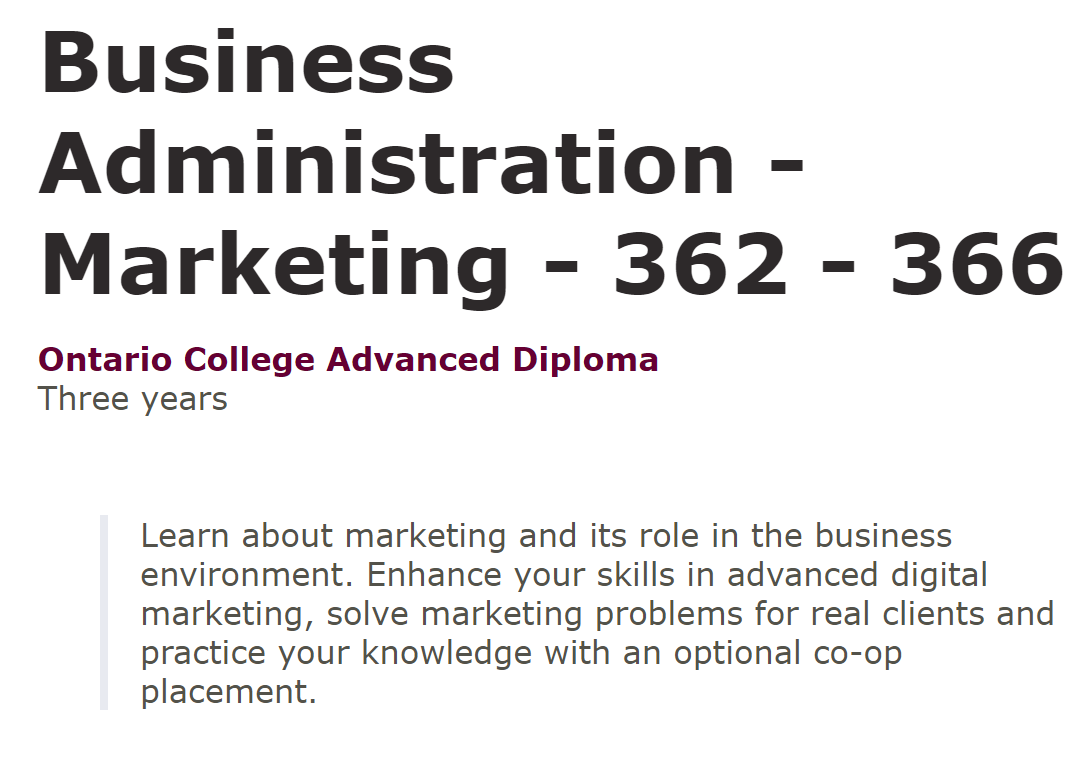 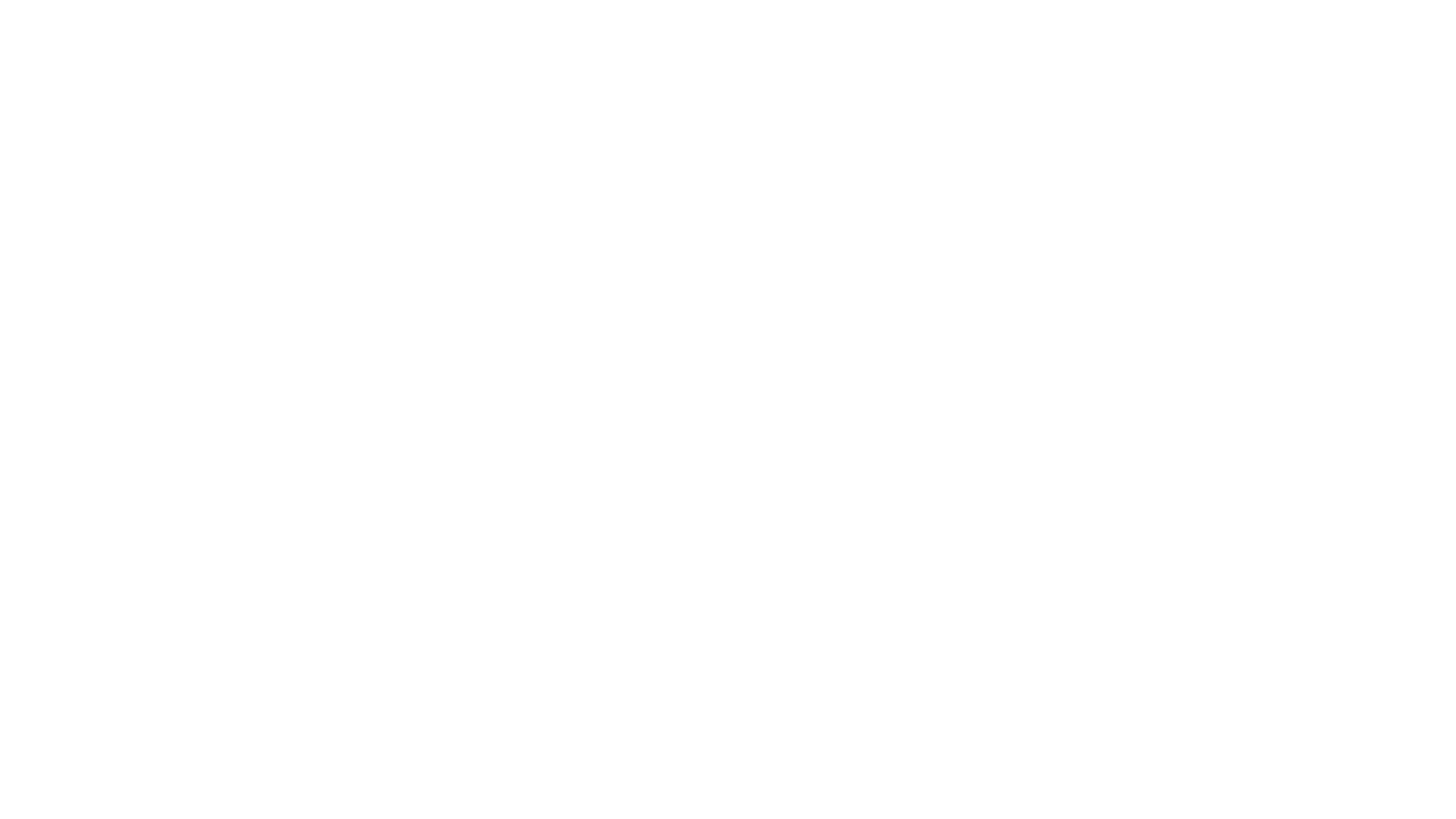 Range of programs: 5,000 programs across 200-plus areas of study
Flexible delivery options – prep programs, bridge programs, university transfer agreements
Flexible start dates (Sept. Jan. May)
Why College?
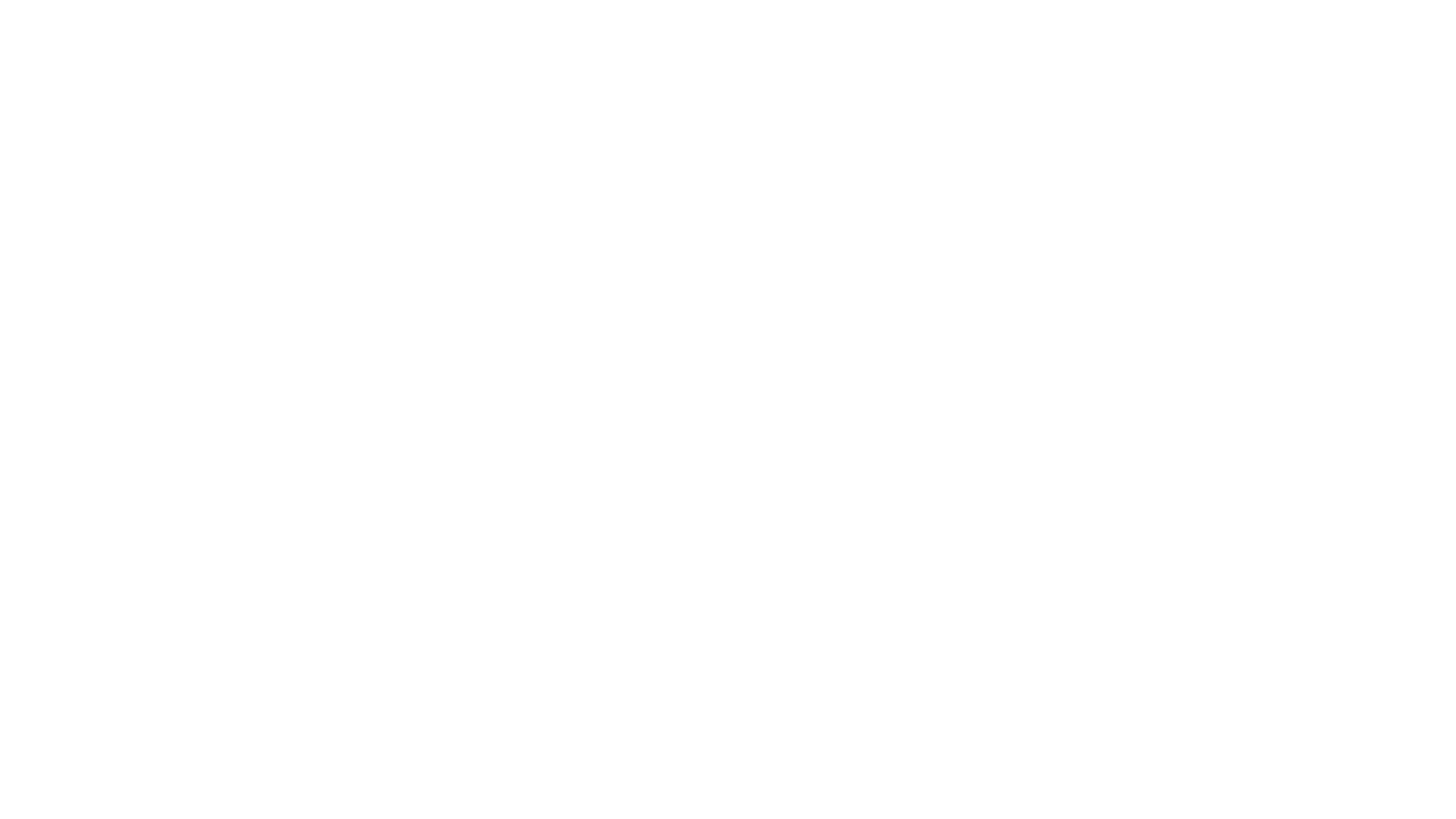 Flexible Pathways
60,000 students transfer each year in Ontario
Numerous opportunities to move from college to university
www.ontransfer.ca or information on college sites
Why College?
[Speaker Notes: I]
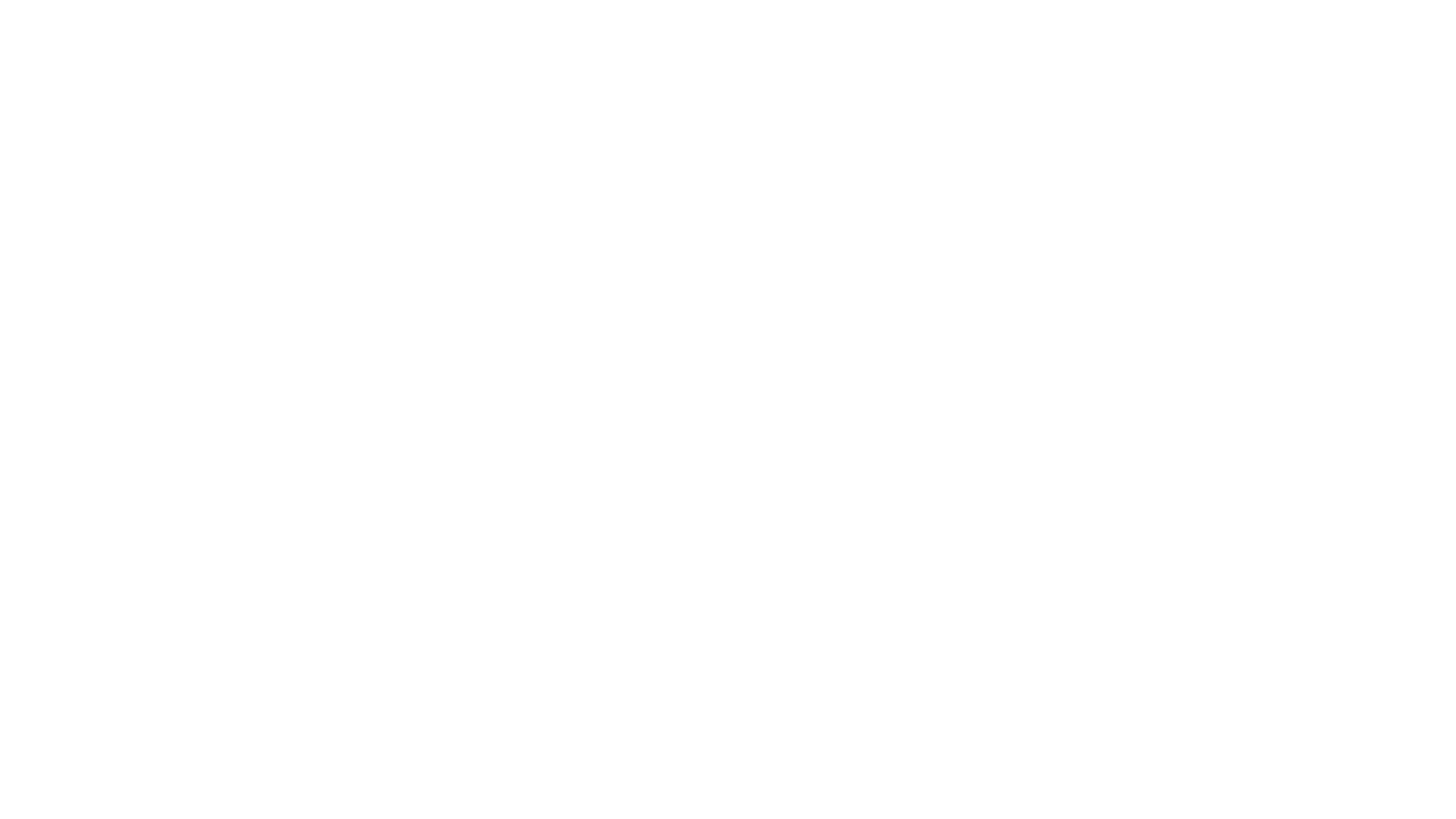 < 1 year certificate programs
2 –3 year diploma programs
Applied Degree programs
Collaborative Degree Programs
Post-Graduate Certificate programs
College Programming
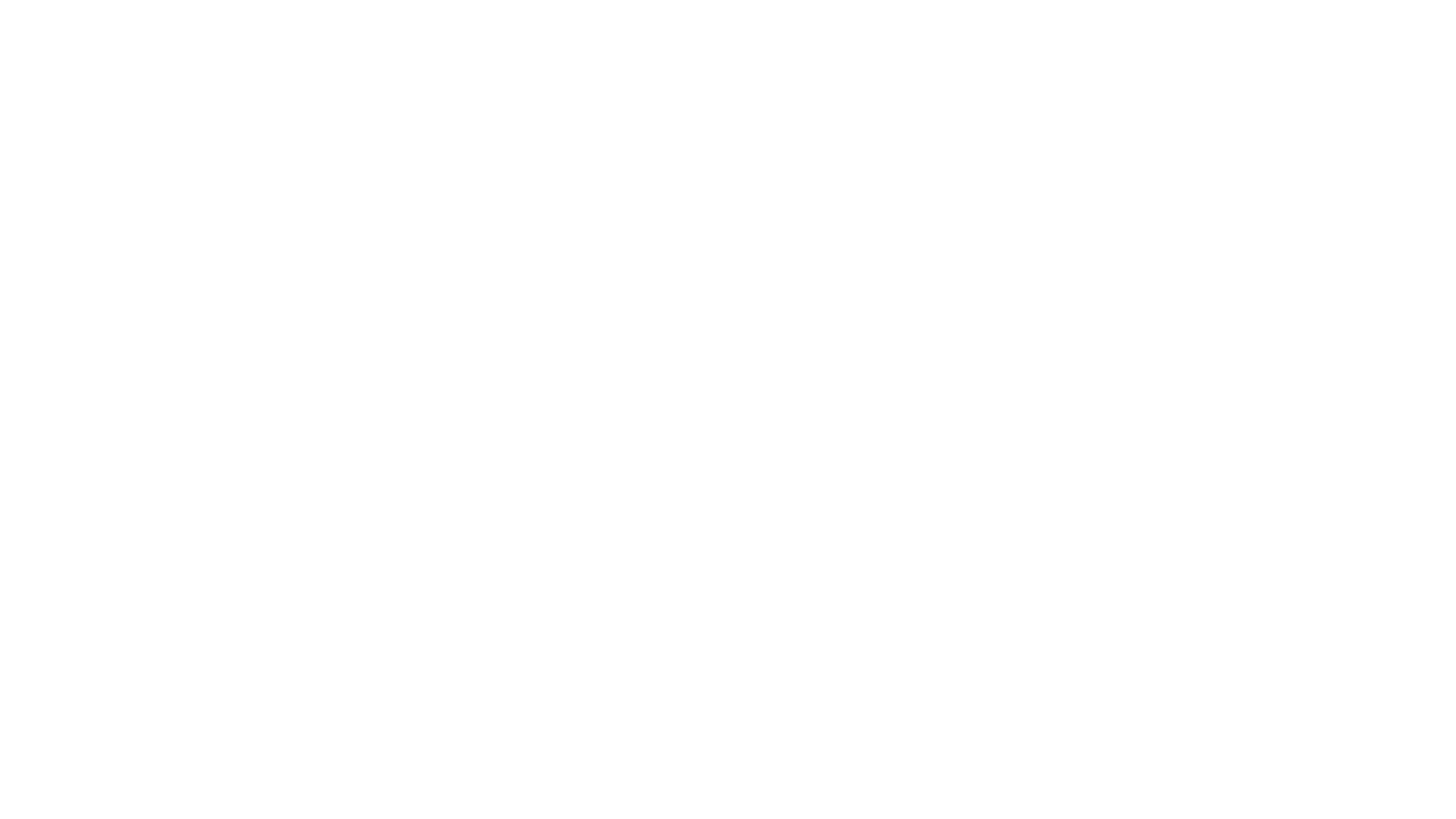 Look at Senior Level Credits – grades 11 and 12
Diploma Programs – Cannot demand U level classes
Some Workplace level options
Bachelor degrees – 6 grade 12 U/M
Admission Requirements
[Speaker Notes: It]
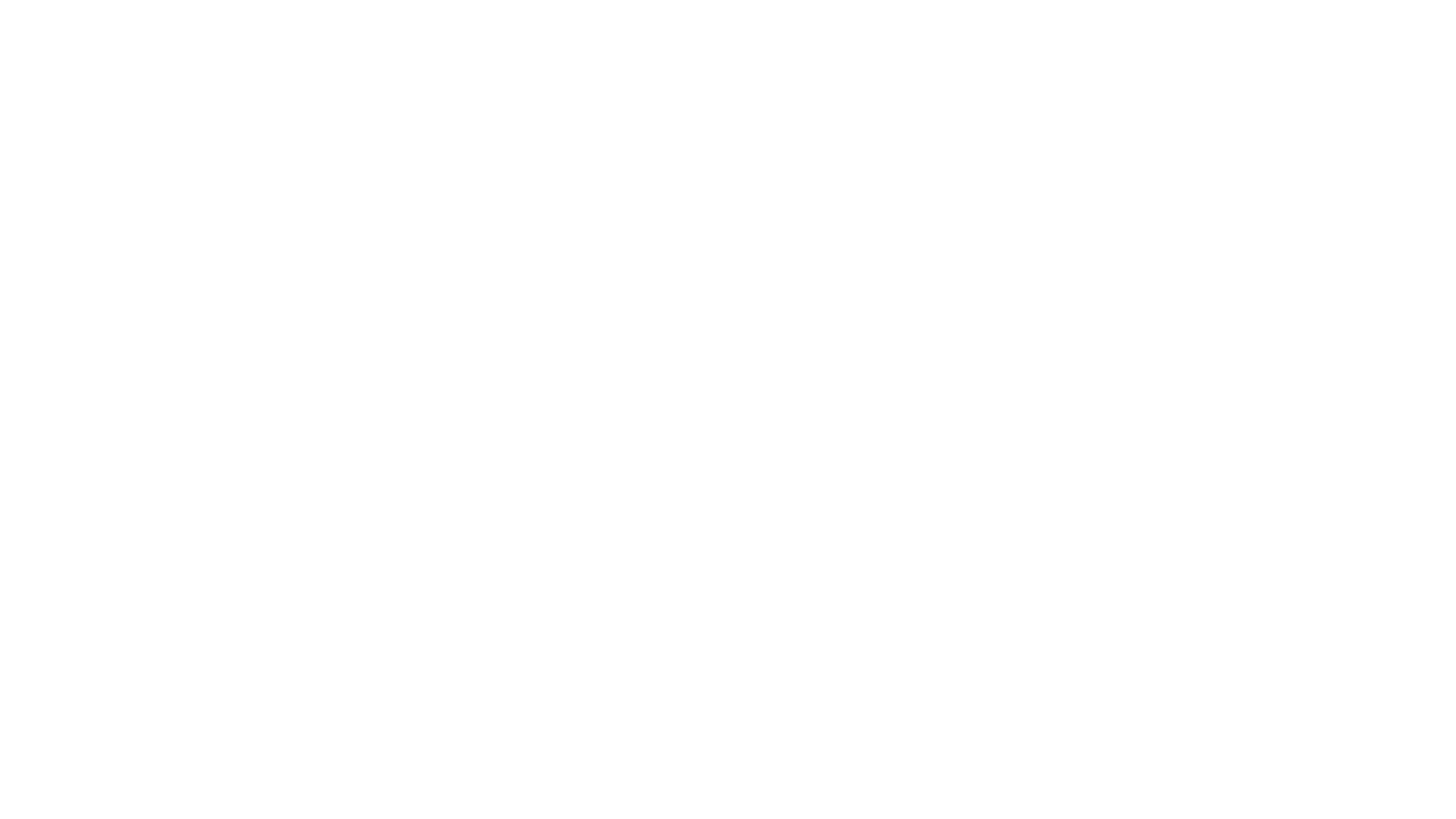 Required vs Recommended
Grade differentials: C, M, U considered equal EXCEPT Conestoga
Certain programs – auditions, portfolios, HOAE, interviews/ Questionnaire
Admission Requirements
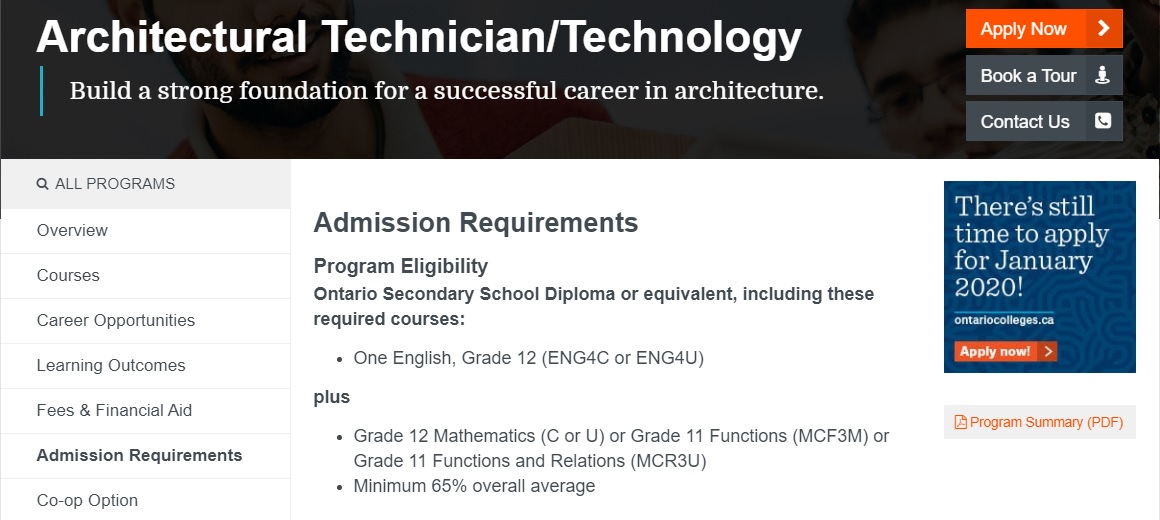 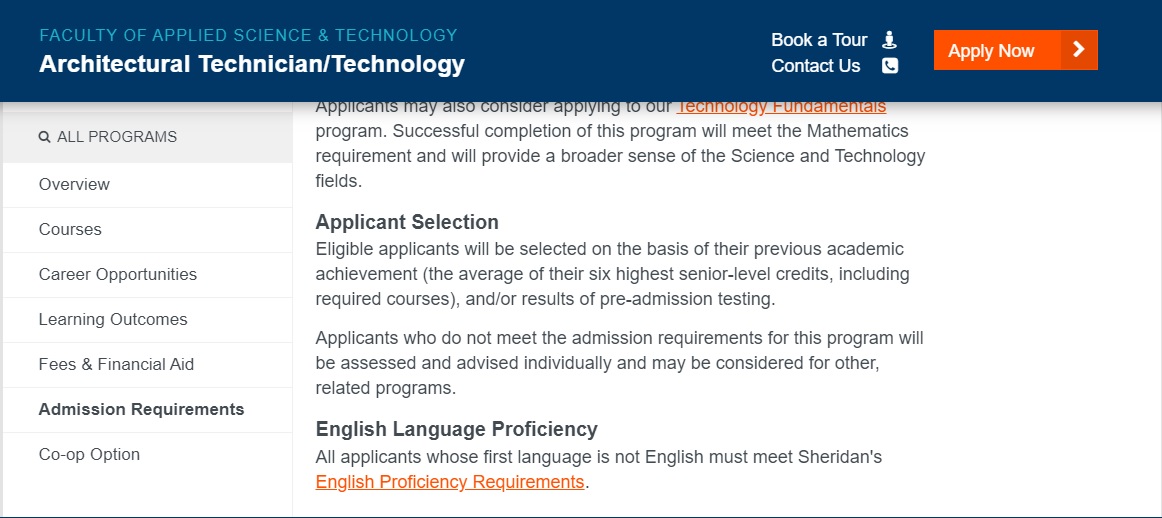 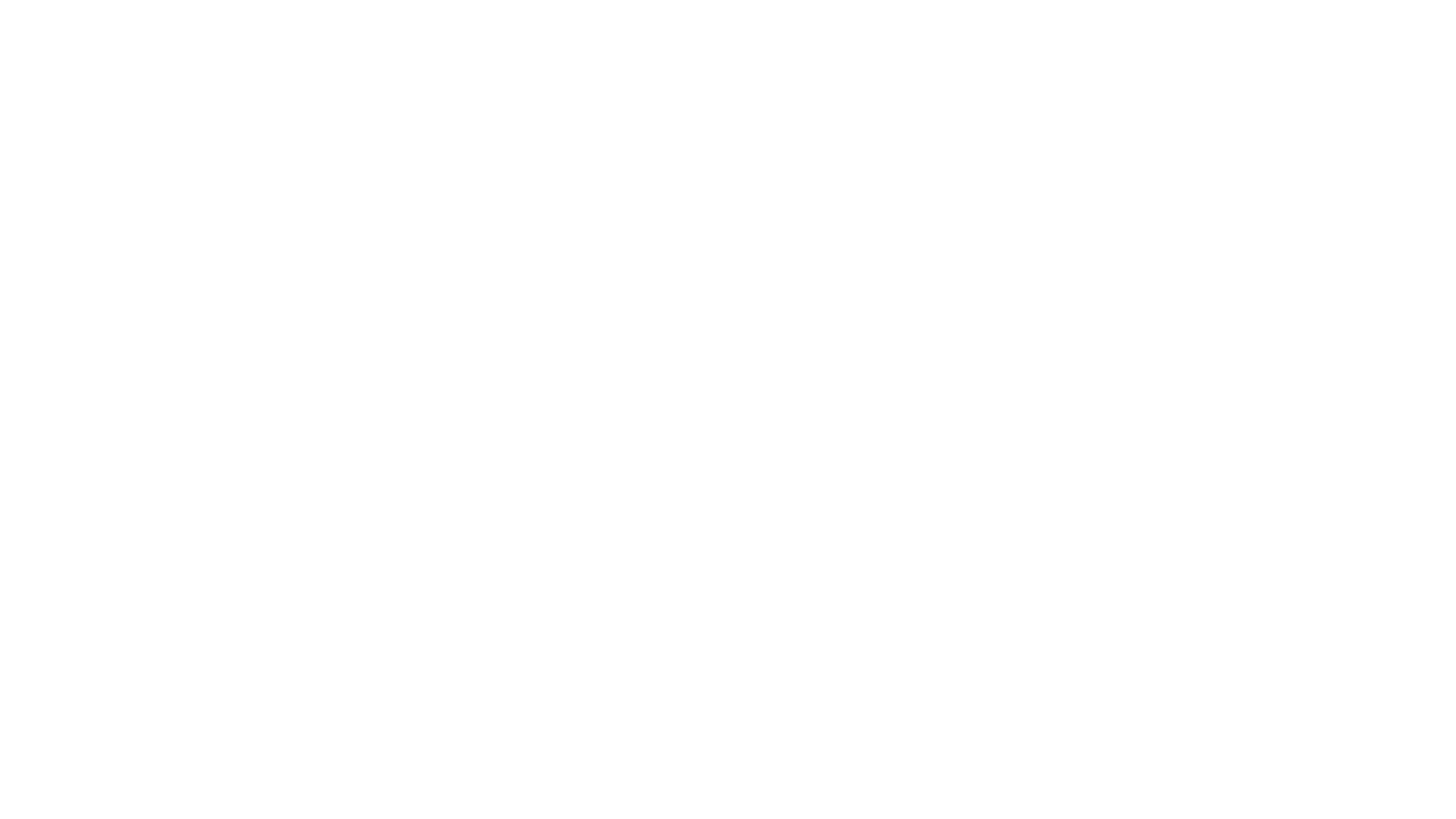 Definition
Examples: dental hygiene, practical nursing, paramedic, massage therapy, powerline tech, aviation
Caution – some have ZERO seats for high school students
Prep programs
Competitive Programs
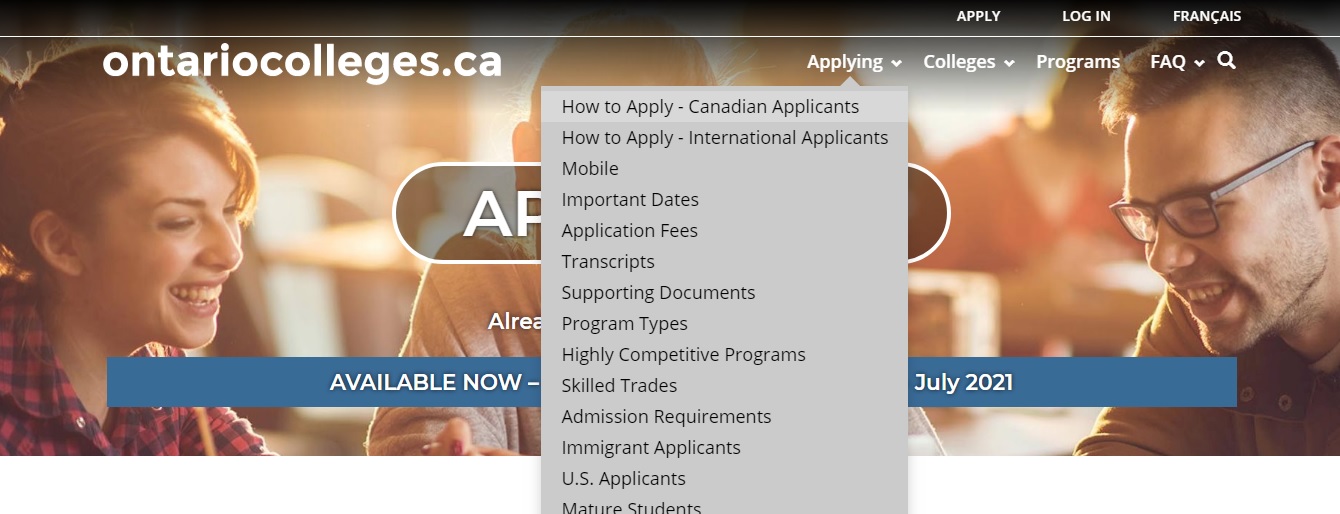 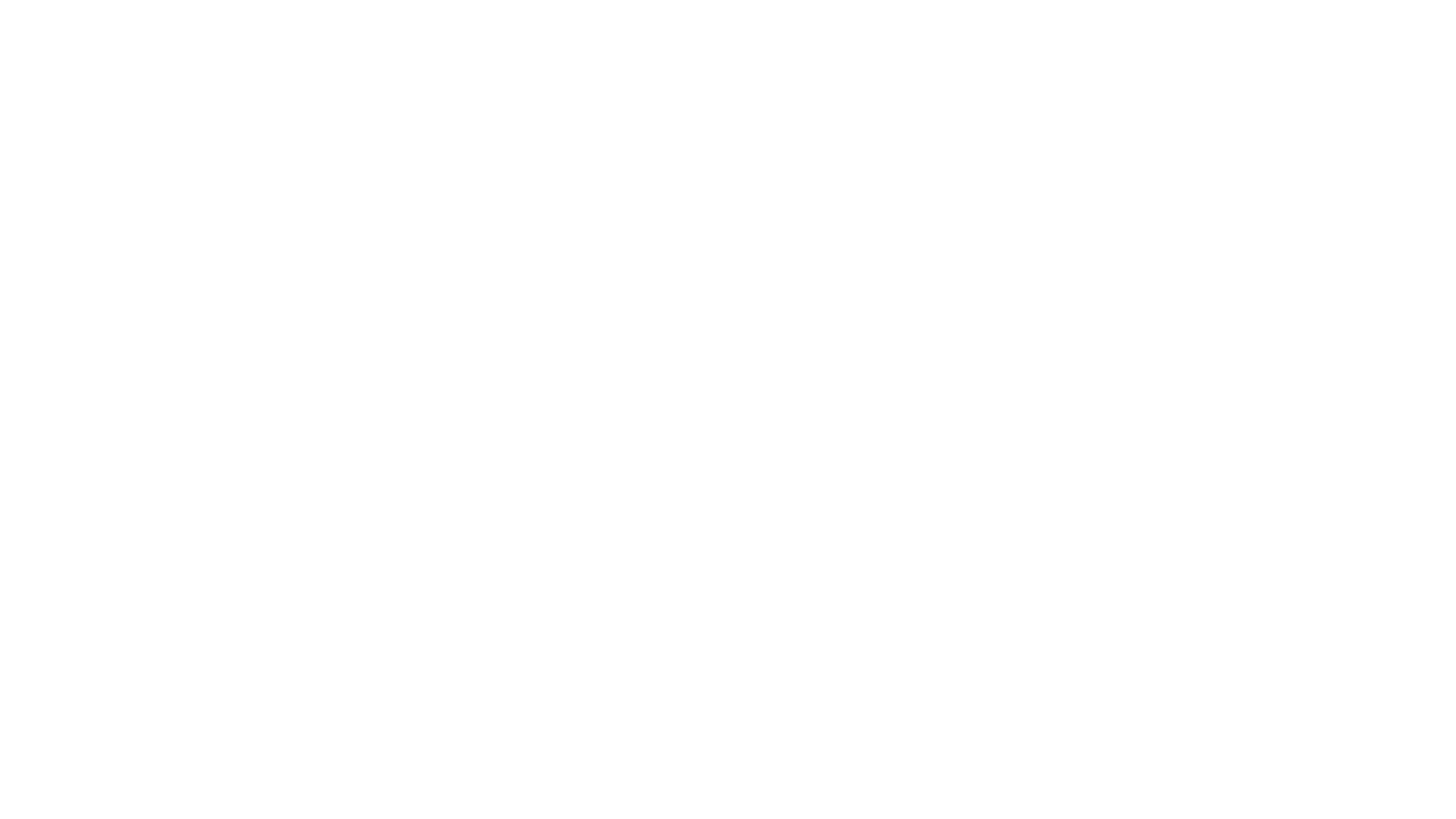 Average cost of tuition and compulsory fees for one year:
Diploma Program - $4,200
Certificate Program - $4,200
Graduate Certificate Programs - $5,500
Bachelor’s Degree Programs - $8,000
Other costs - $2,000 (include textbooks, supplies, coop fees)
Costs?
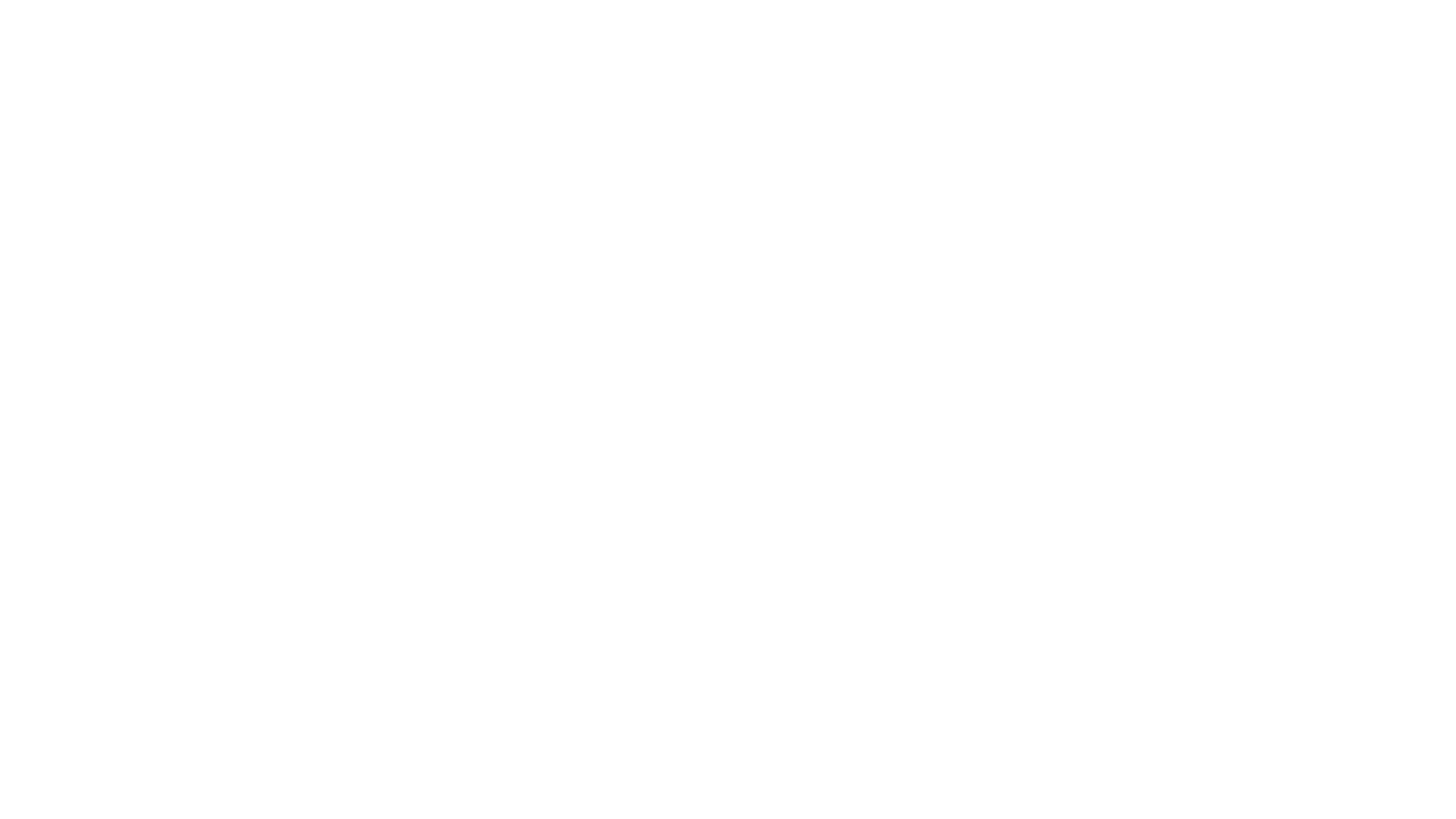 Equal Consideration Date – Feb. 1st
Nov. 1st – Earliest Offer Date
$110.00 to apply – 5 choices; up to 3 per school
Must confirm by May 1st 
Application linked to OSAP
Application
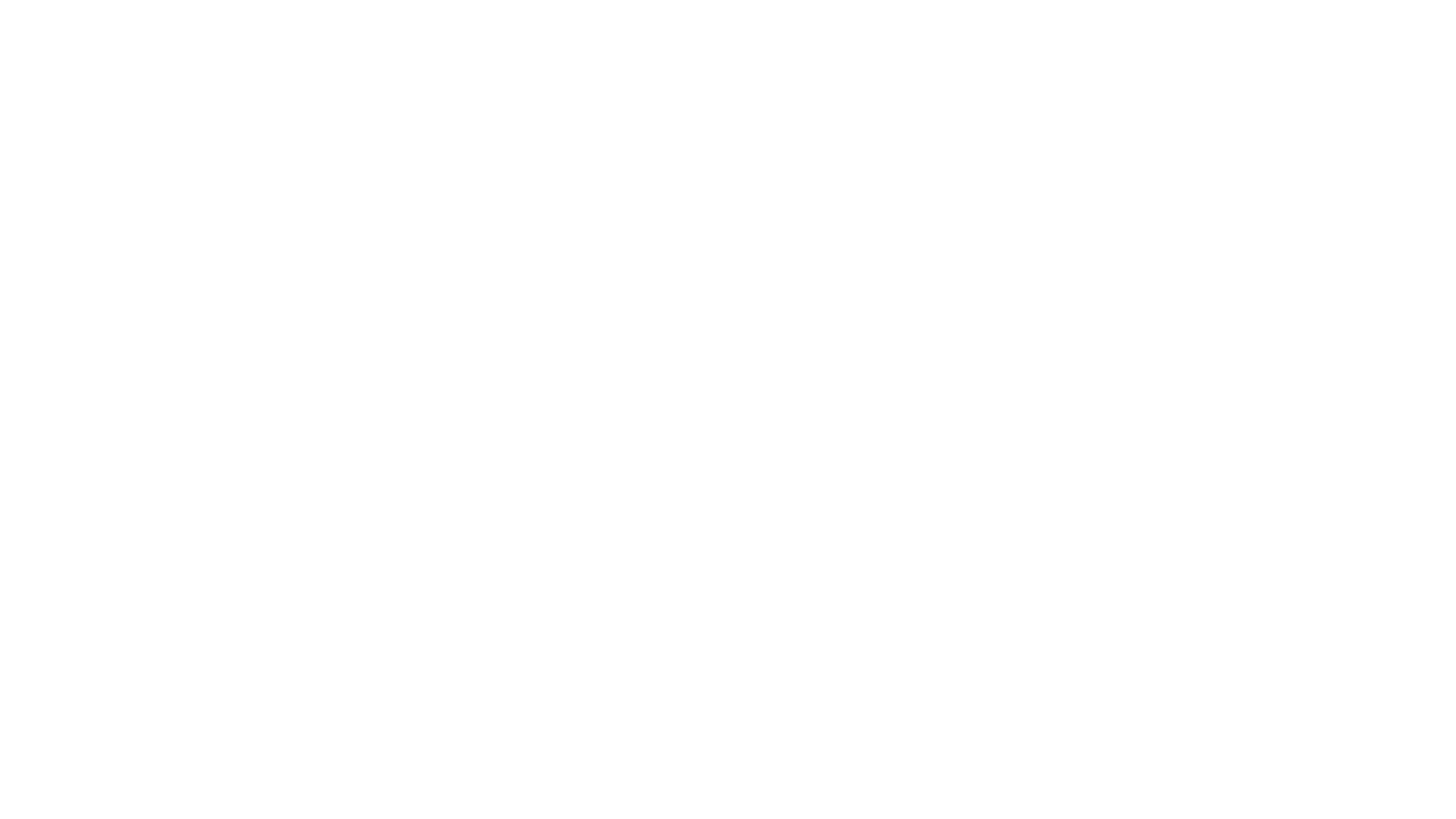 OPEN HOUSES!  Fall and Spring opportunities.
Oct/ Nov Liaison Visits
College Panel Night!
Campus Tours/ Visits
Academic Advisors/ Recruitment Appts
CIP events (College Fairs)
RESEARCH!
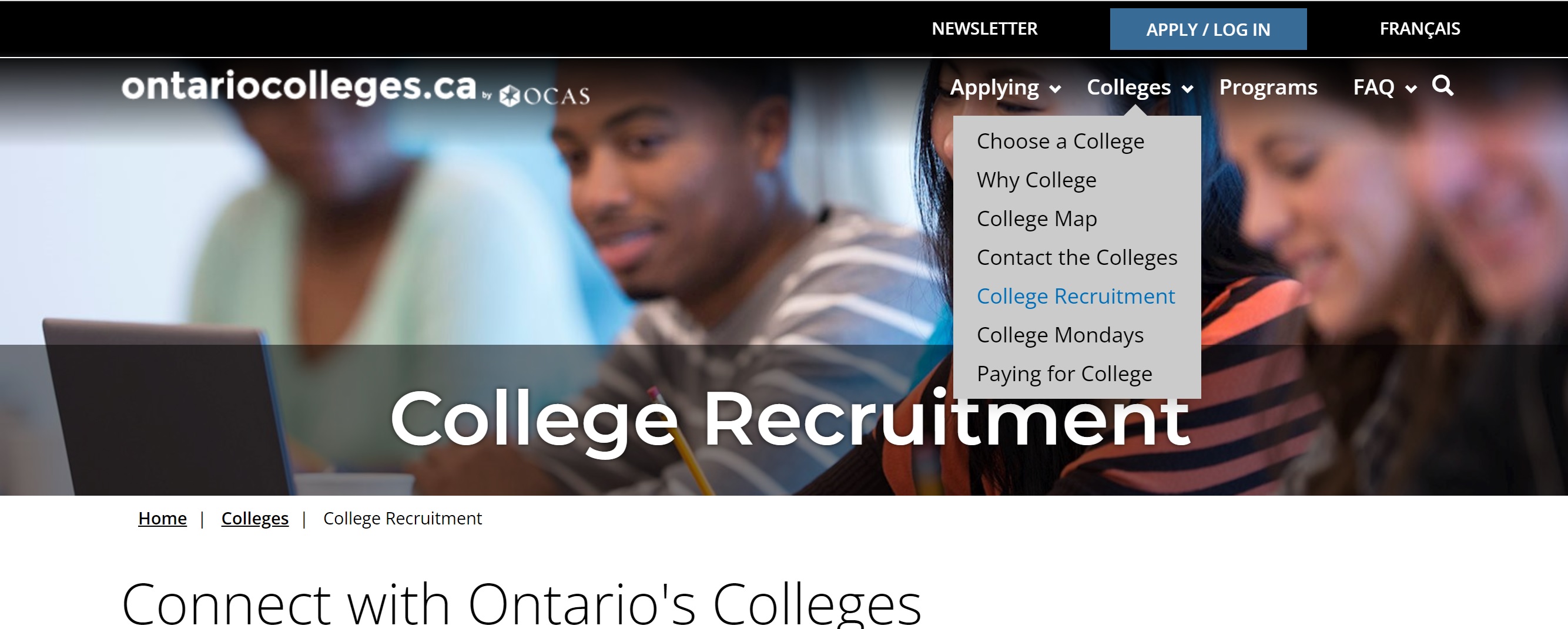 Held every Monday in November
5 – 6 p.m.
Select date based on Colleges you are interested in
Program and Admission information
College Mondays
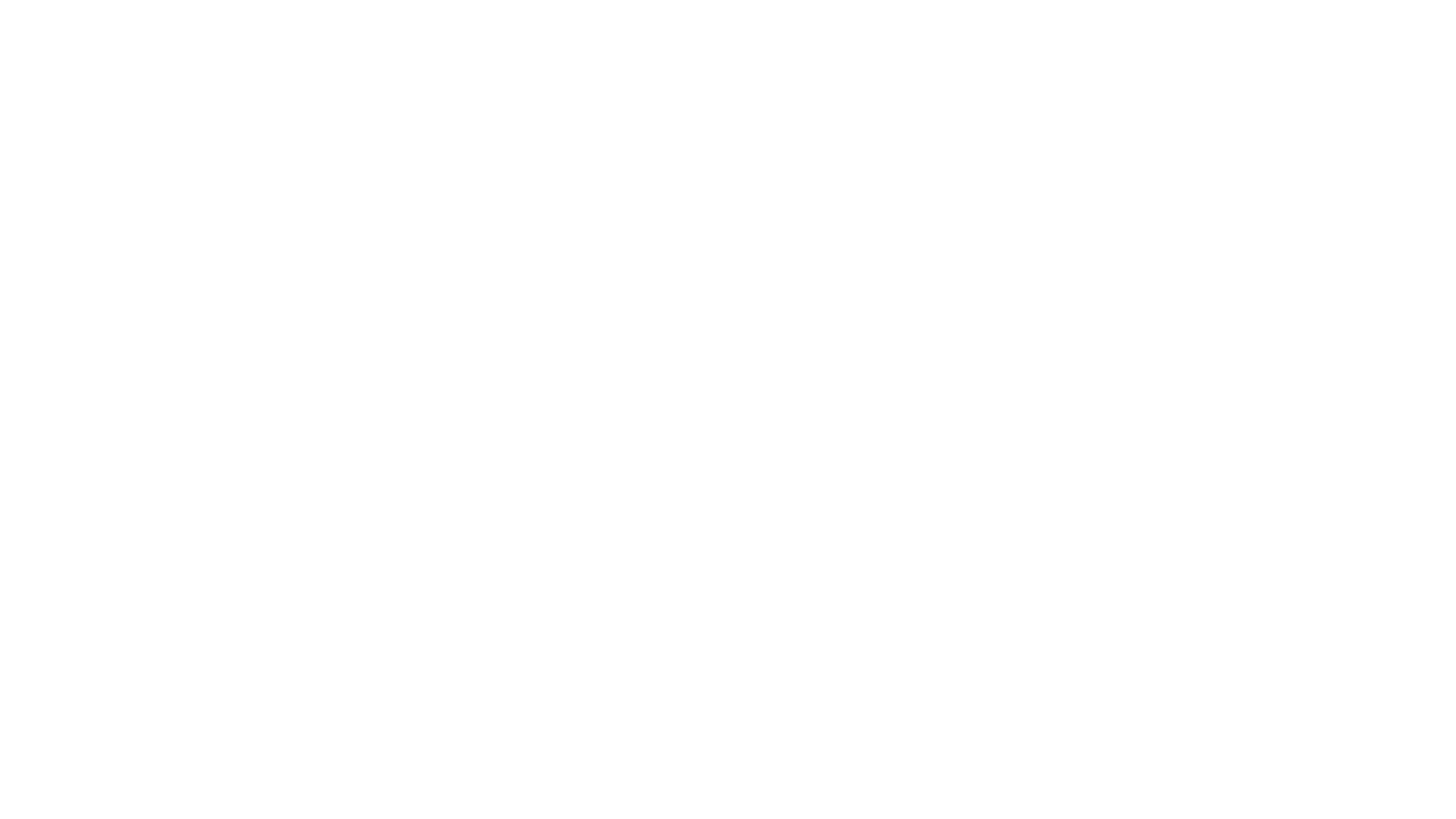 College Pathway www.ontariocolleges.ca – Ontario college programs 
www.ontransfer.ca – transfer agreements b/w college & university programs 
https://www.collegesontario.org/en - updated college info 
https://www.ouac.on.ca/guide/collaborative-university-college-programs/ – Collaborative Programs (college diploma & university degree) 
KPIs – Key Performance Indicators

* We strongly encourage campus visits*
Resources
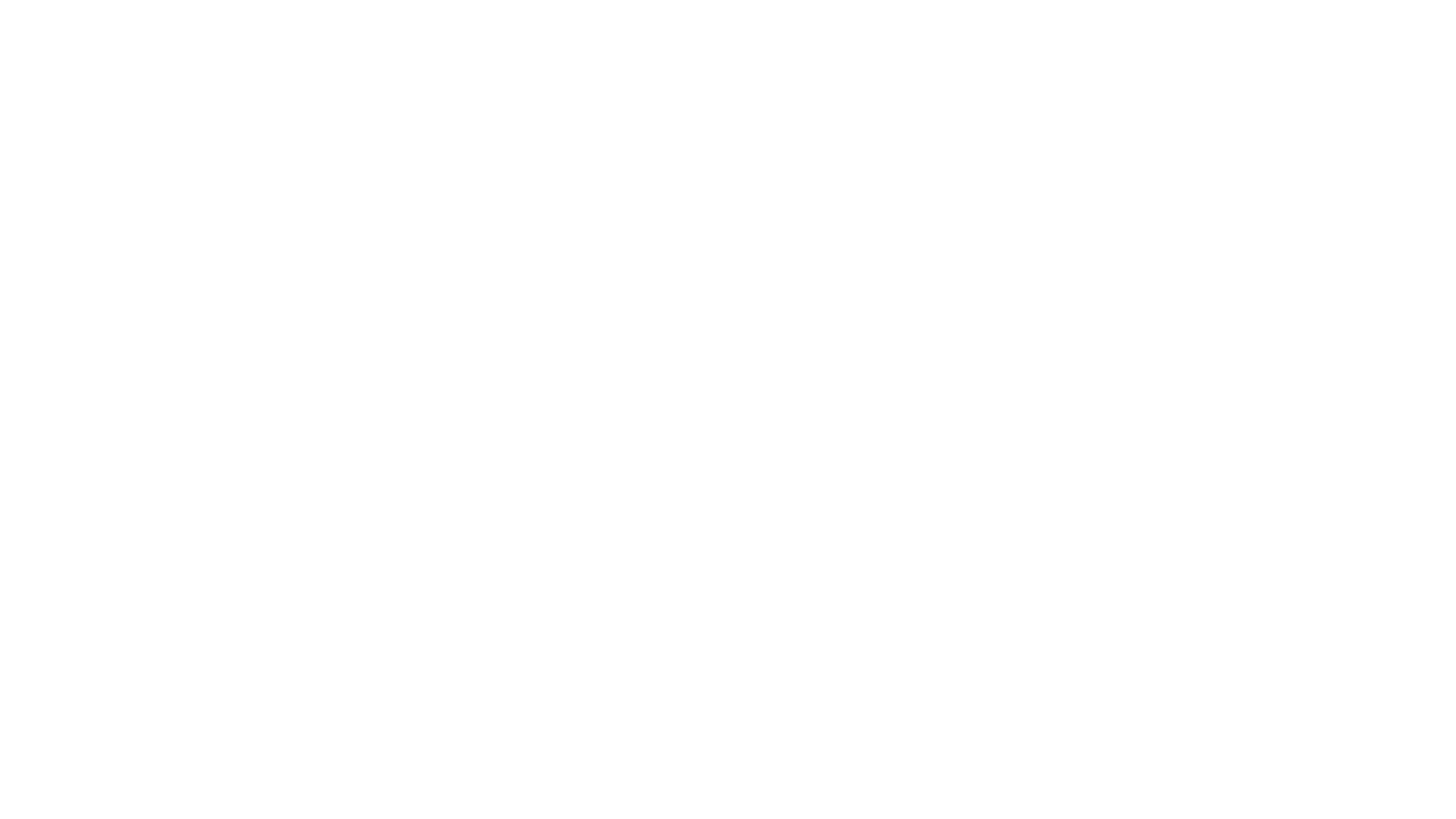 Career Planning Tools / Quizzes – match student to program:
humbercareerfinder.com
ideagenerator.sheridancollege.ca
www.fanshawepathfinder.ca
No IDEA?
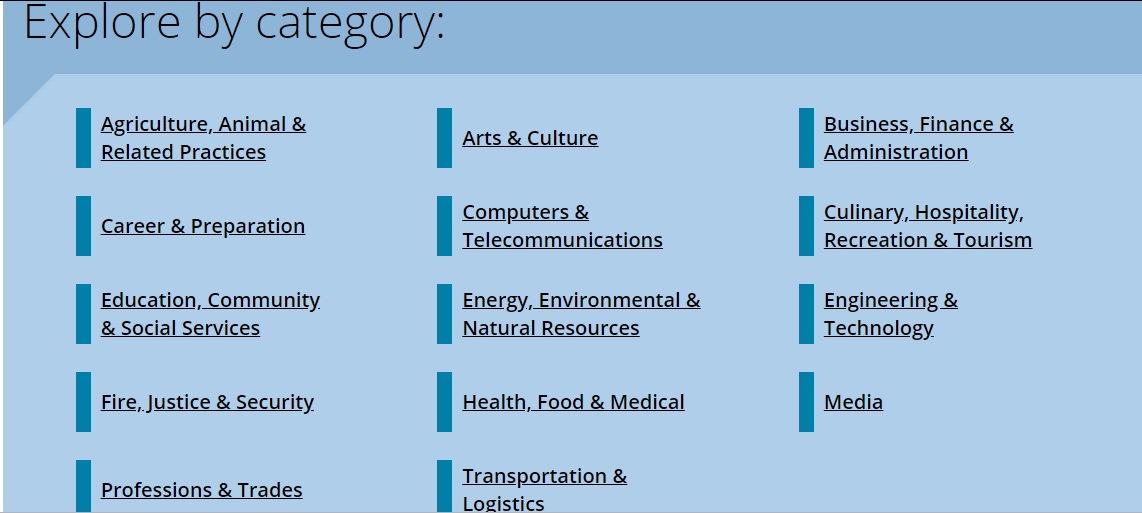 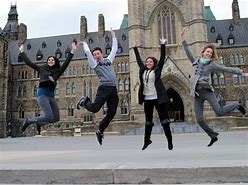 University
By Mrs. Deconinck O'Neail
Photo by Germanna CC / CC BY 2.0
Topics
Why University? 
Prerequisites for University
Cost of University Education
Suggested steps in high school 
Valuable online resources
[Speaker Notes: Here are the topics we are going to cover – why university, prerequisites, cost, suggested steps and online resources]
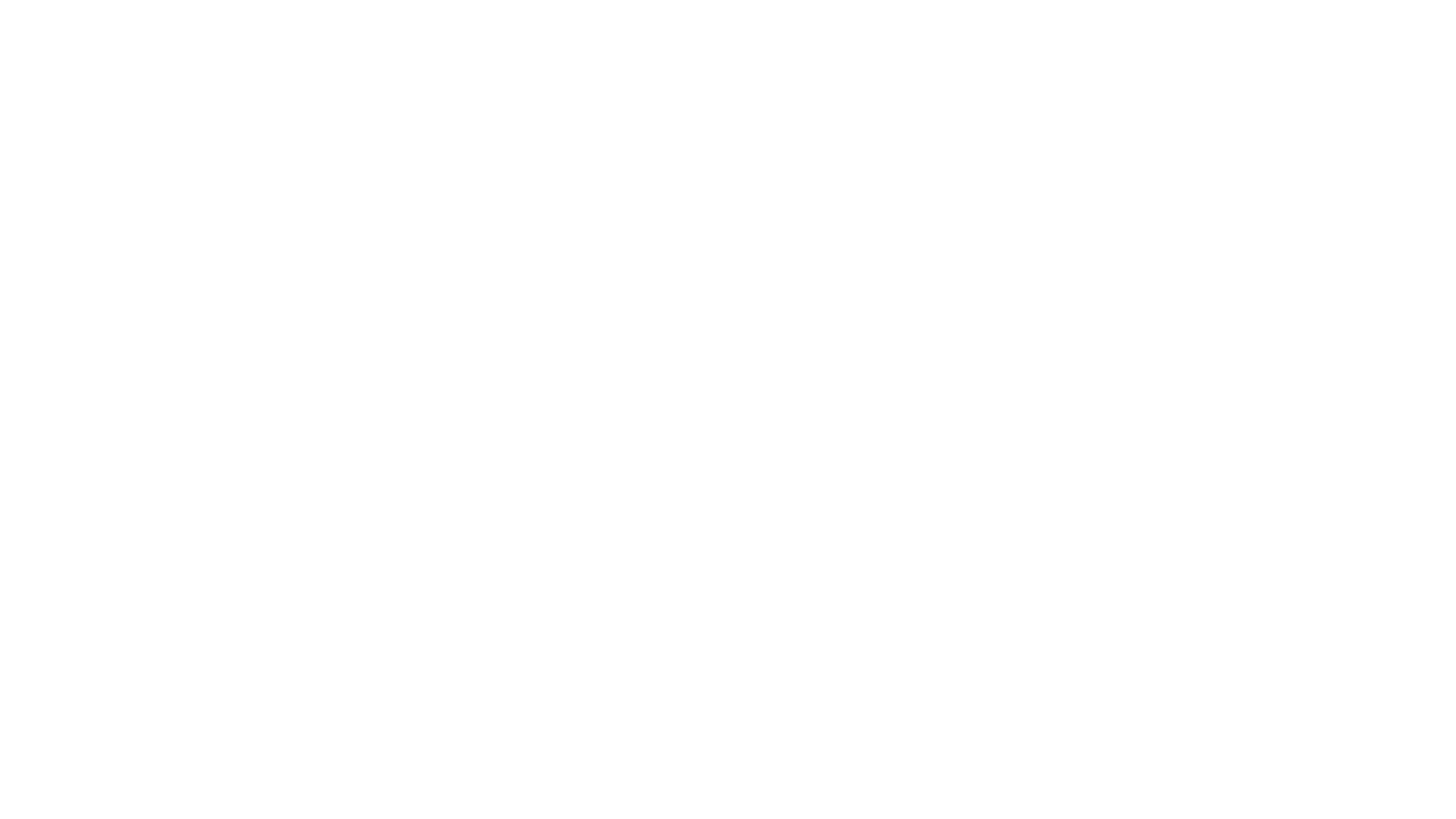 Many careers require university - doctors, teachers, lawyers, engineers, vets, registered nurses
May be a stepping stone to the next level of education  i.e. Master's, PhD, Graduate certificate.
"Move up the ladder" and a stepping stone to higher goals
Many jobs require a Bachelor degree to be eligible for an interview
Why University?
[Speaker Notes: S]
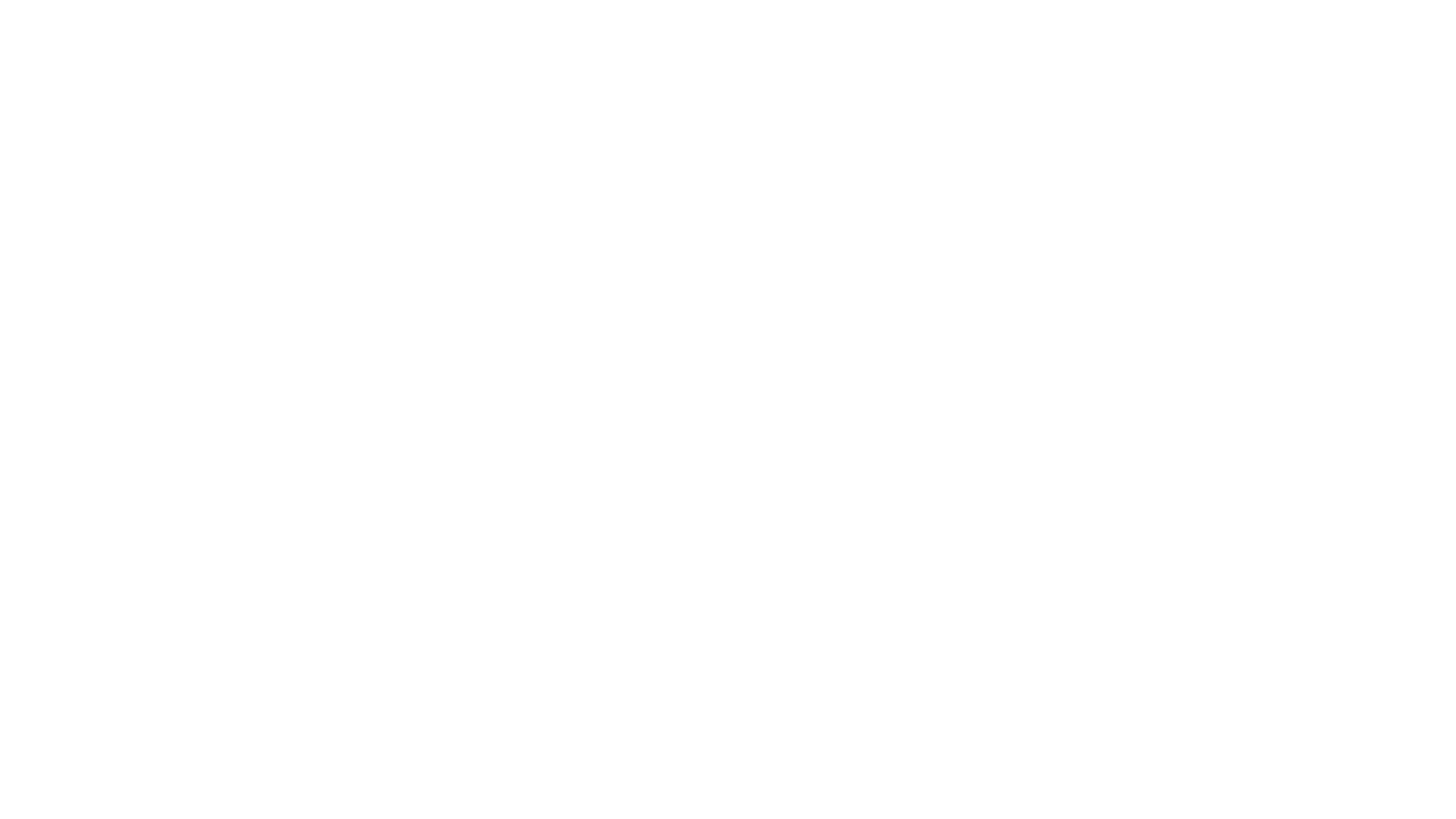 Teaches transferable skills desired by employers such as:
            Ability to think critically
            Collaborate
            Communicate
            Work under pressure
            Solve theoretical problems
Unique opportunity to make social and industry connections through networking
Why University?
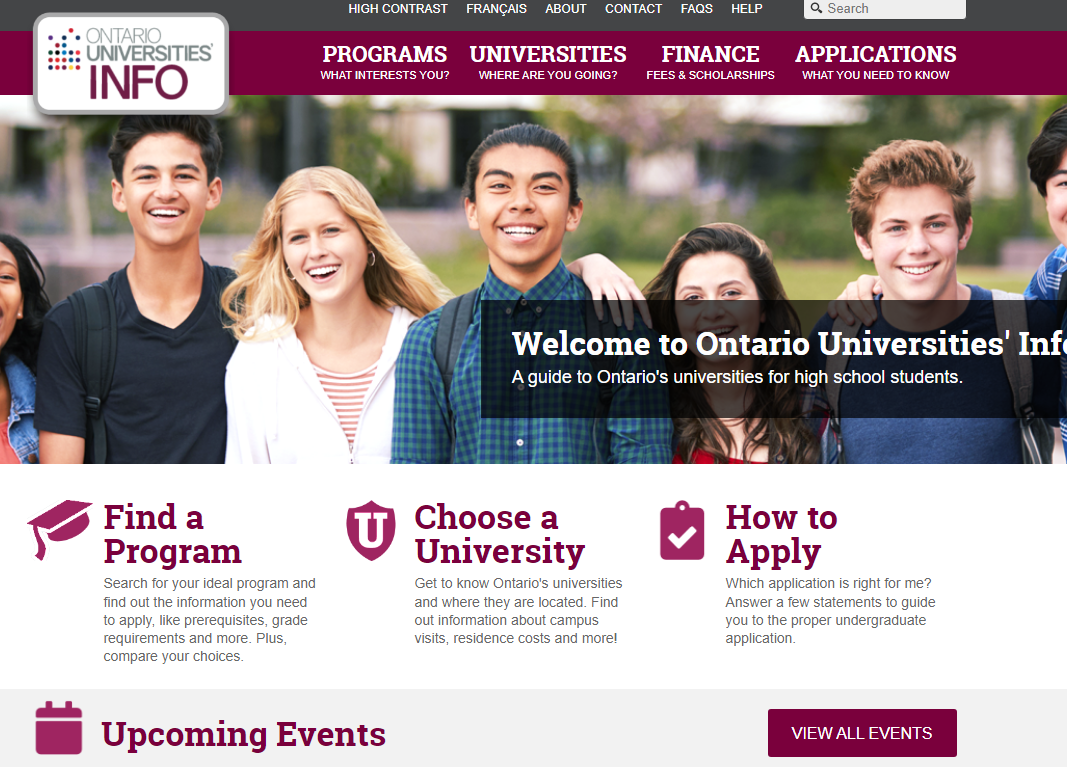 Researching  University
www.ontariouniversitiesinfo.ca
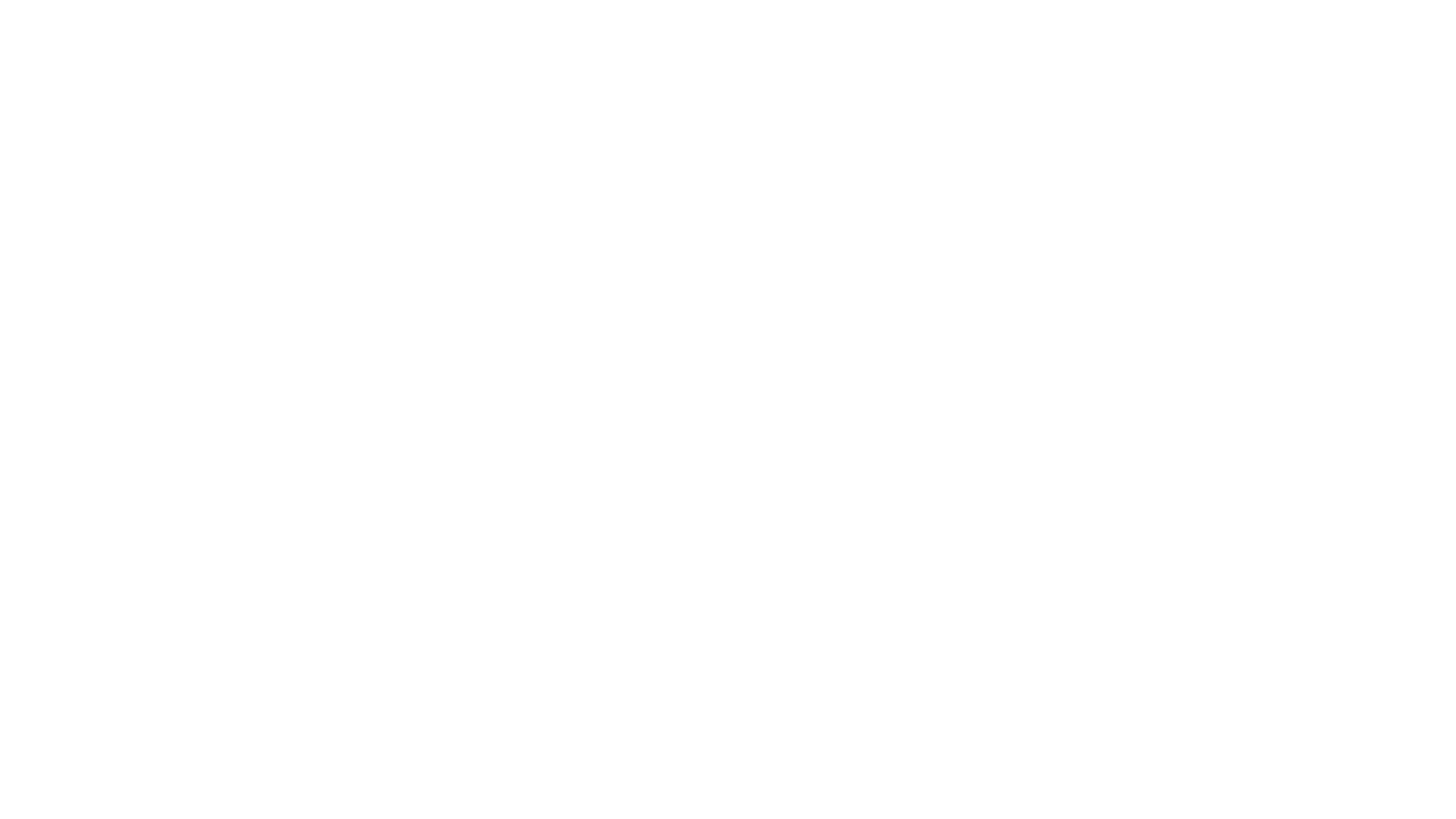 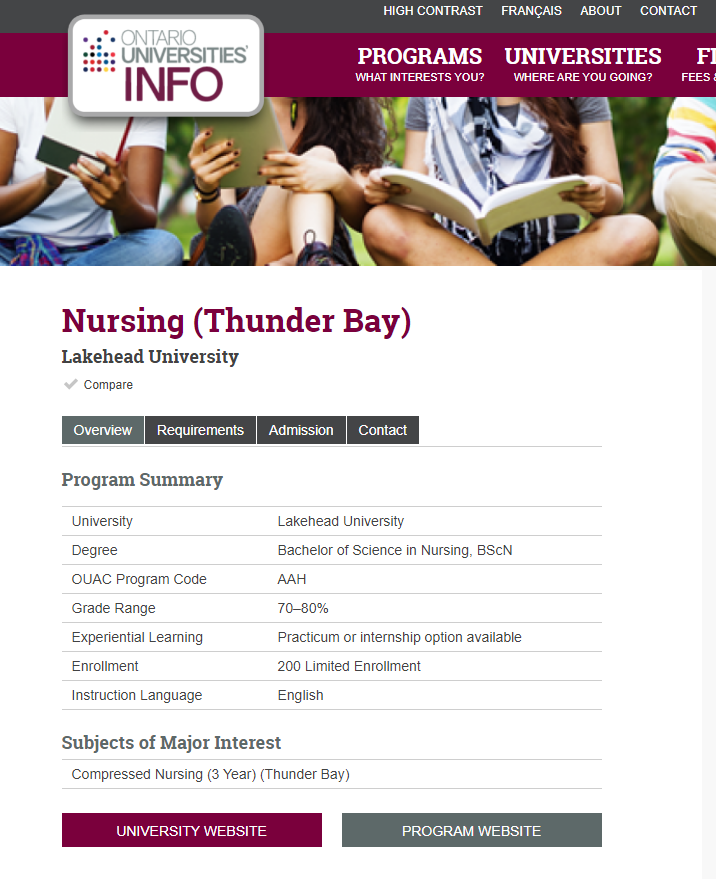 Finding UniversityAdmission Average
https://www.ontariouniversitiesinfo.ca/programs/compare
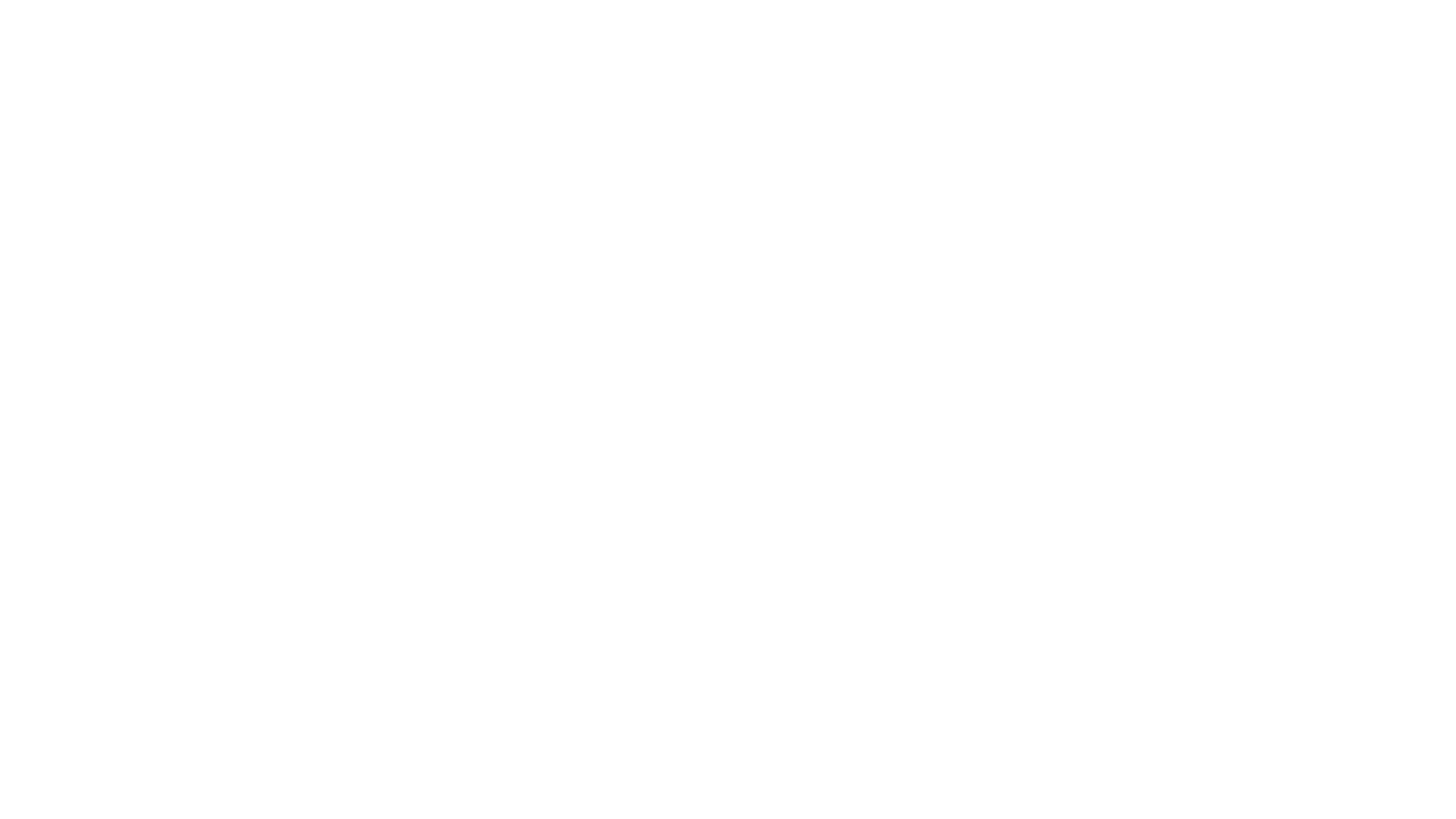 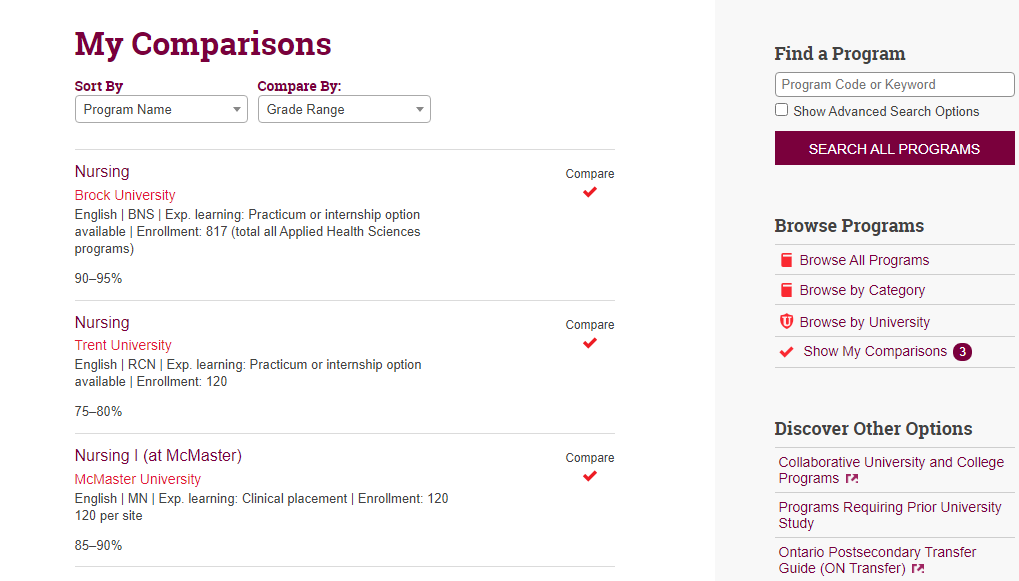 Finding UniversityAdmission Average
https://www.ontariouniversitiesinfo.ca/programs/compare
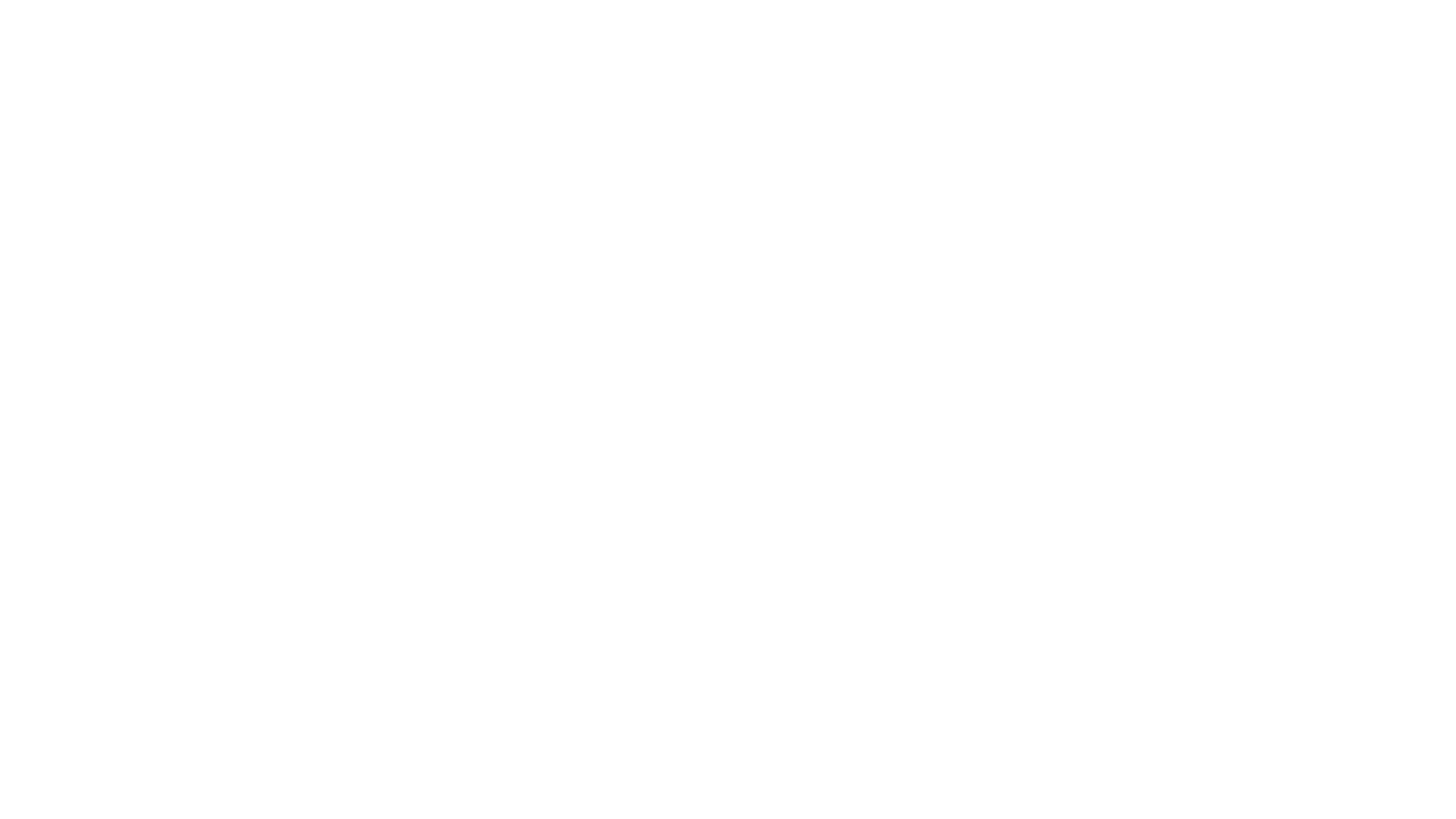 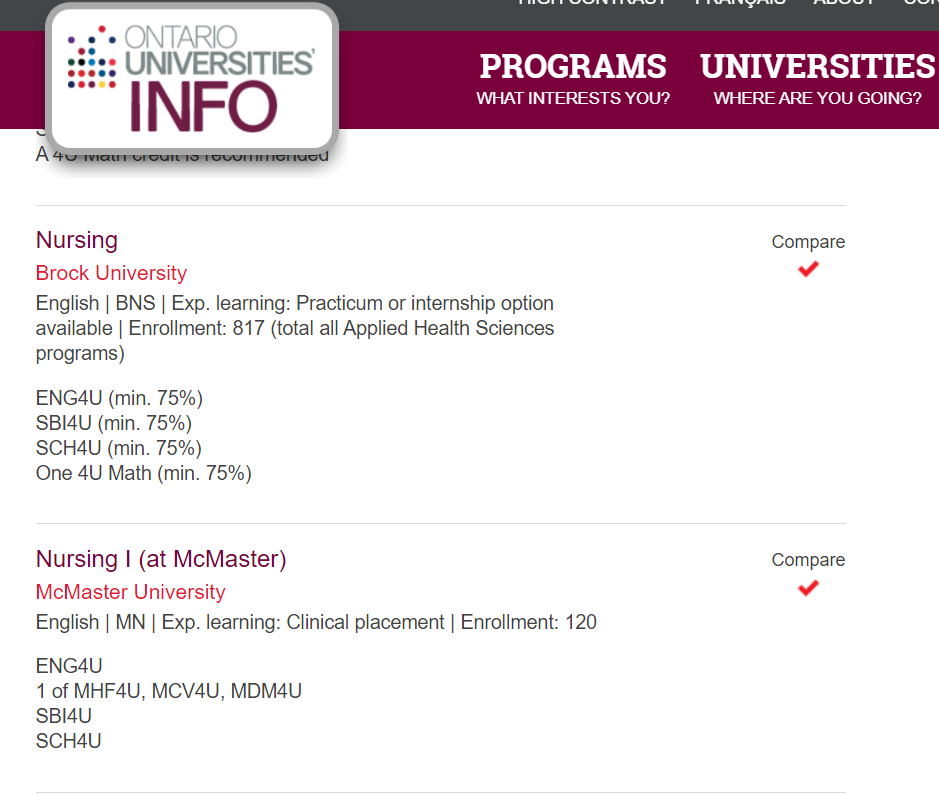 Finding University ProgramPrerequisites
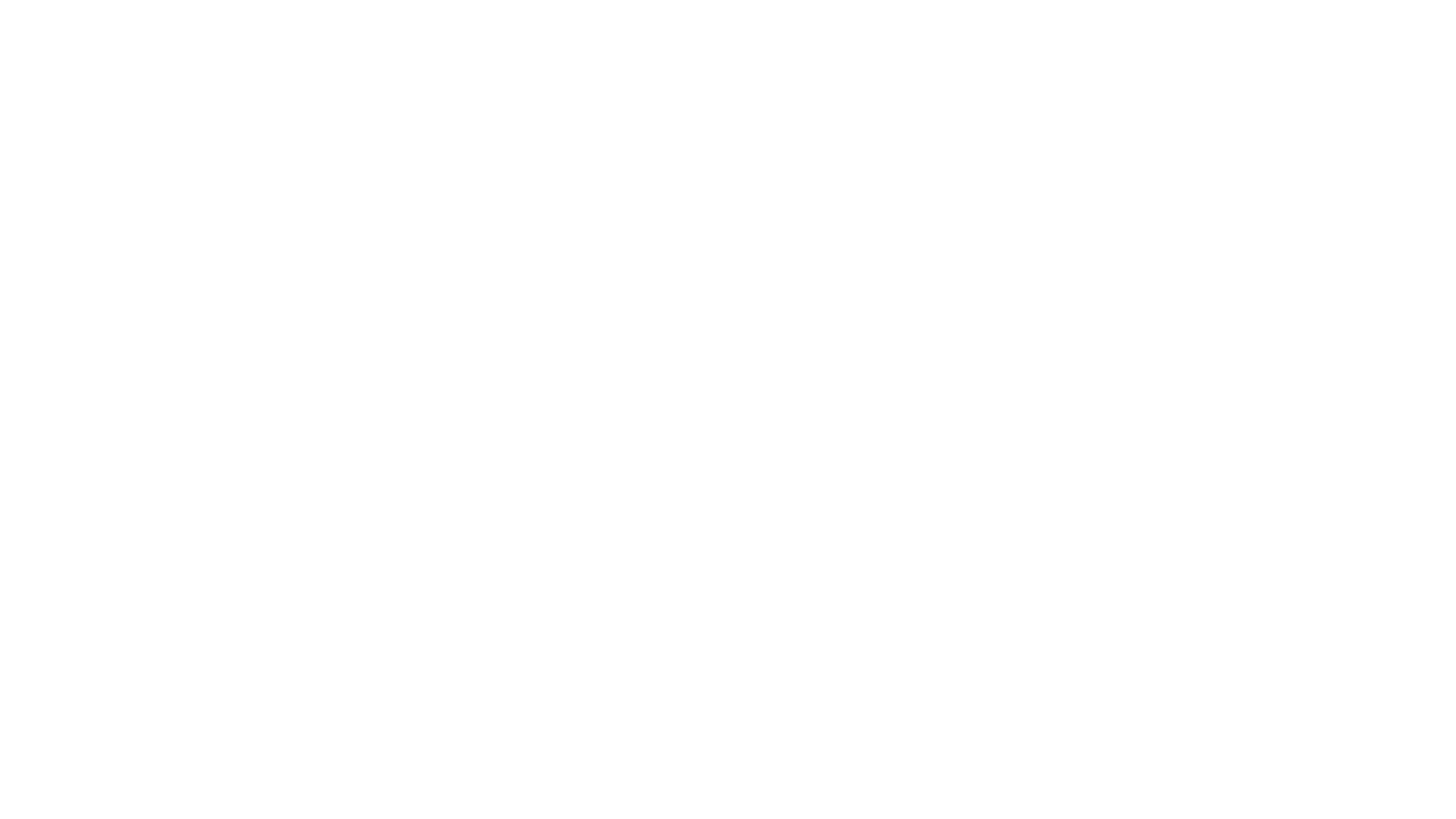 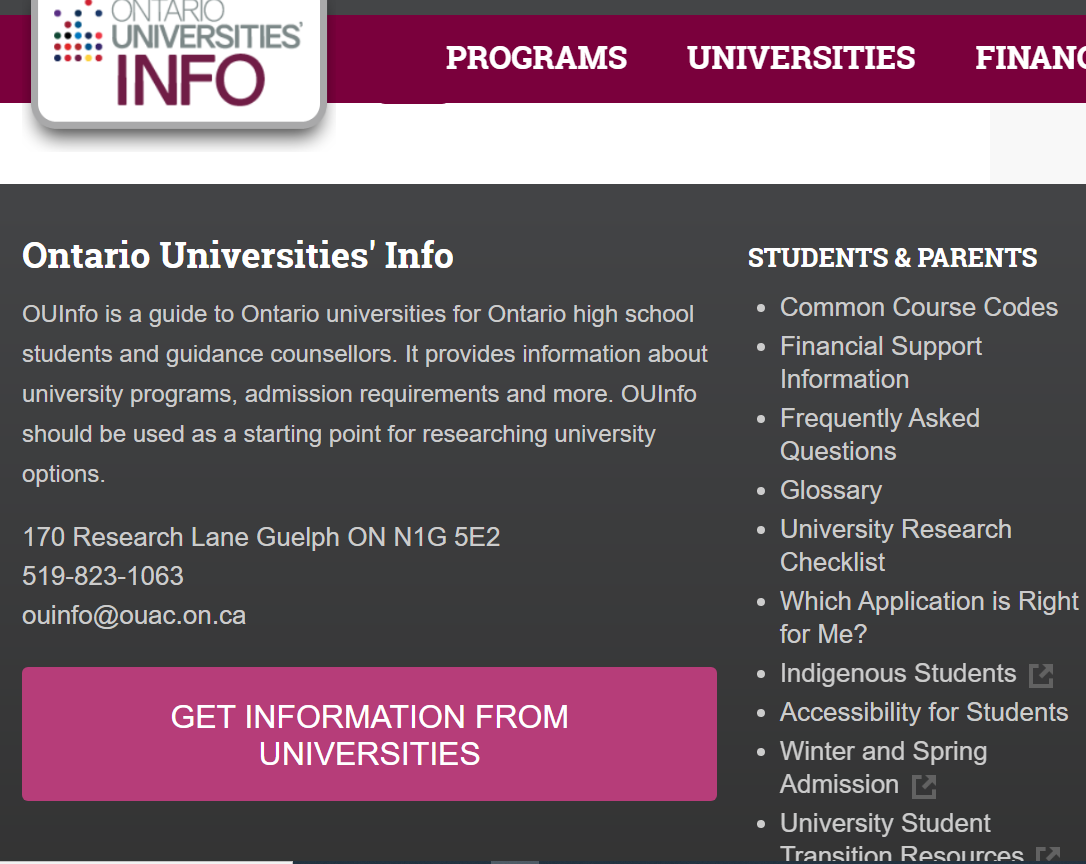 Parent Resources re: university
https://www.ontariouniversitiesinfo.ca/programs/search?search=business&a_category=&a_lang=22&submit=Search+All+Programs
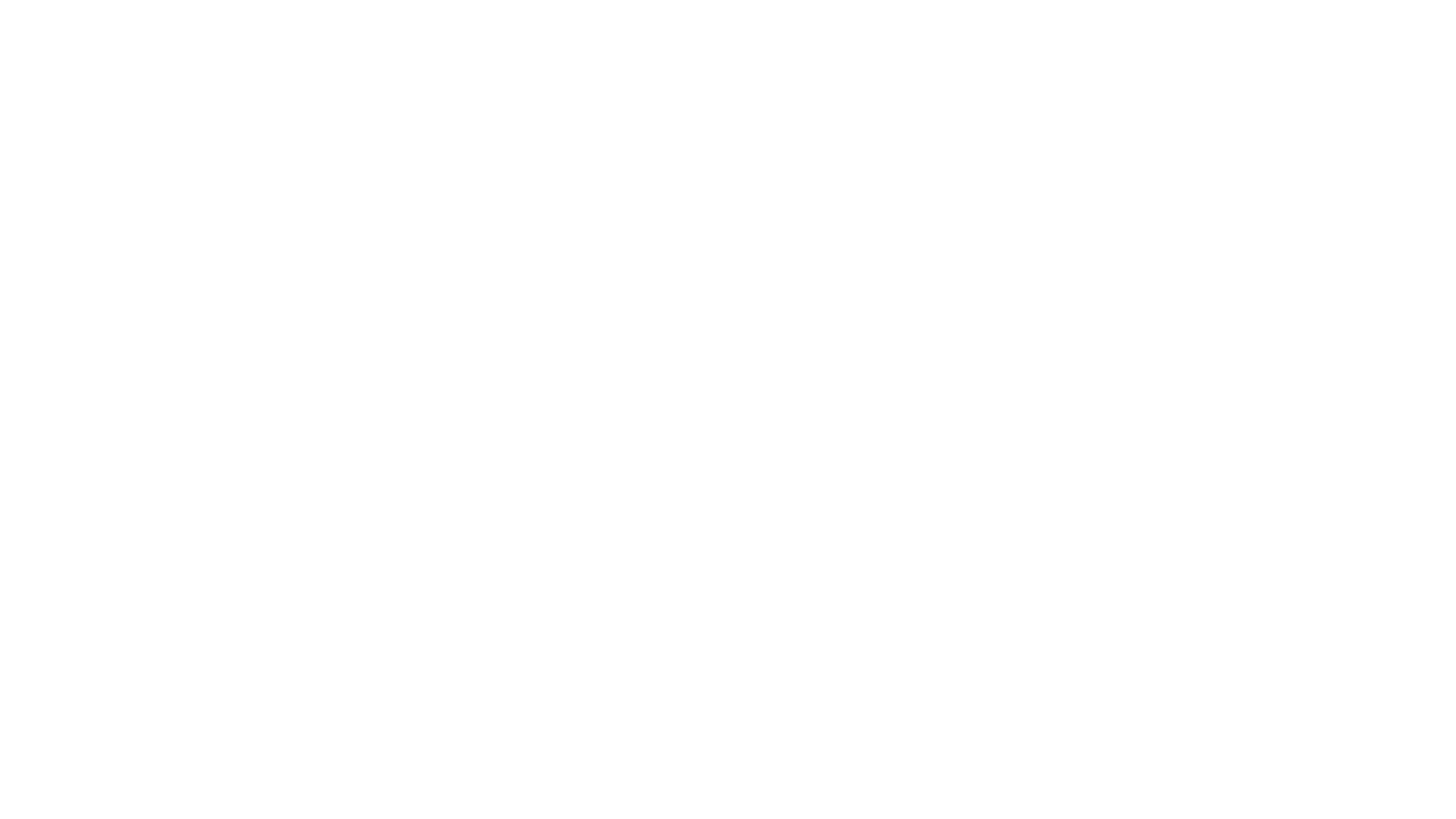 www.ontariouniversitiesinfo.ca/tuition-and-fees
Cost of Universityhttps://www.ontariouniversitiesinfo.ca/tuition-and-fees
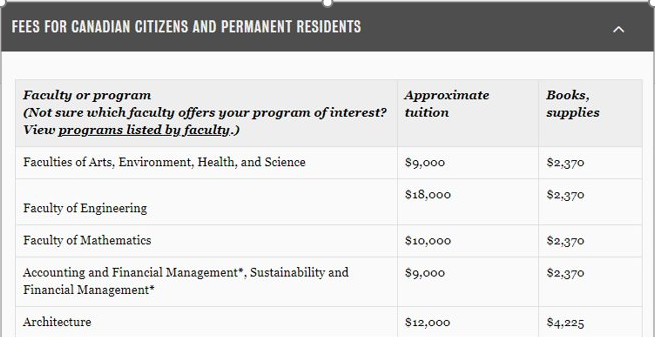 www.ontariouniversitiesinfo.ca/tuition-and-fees
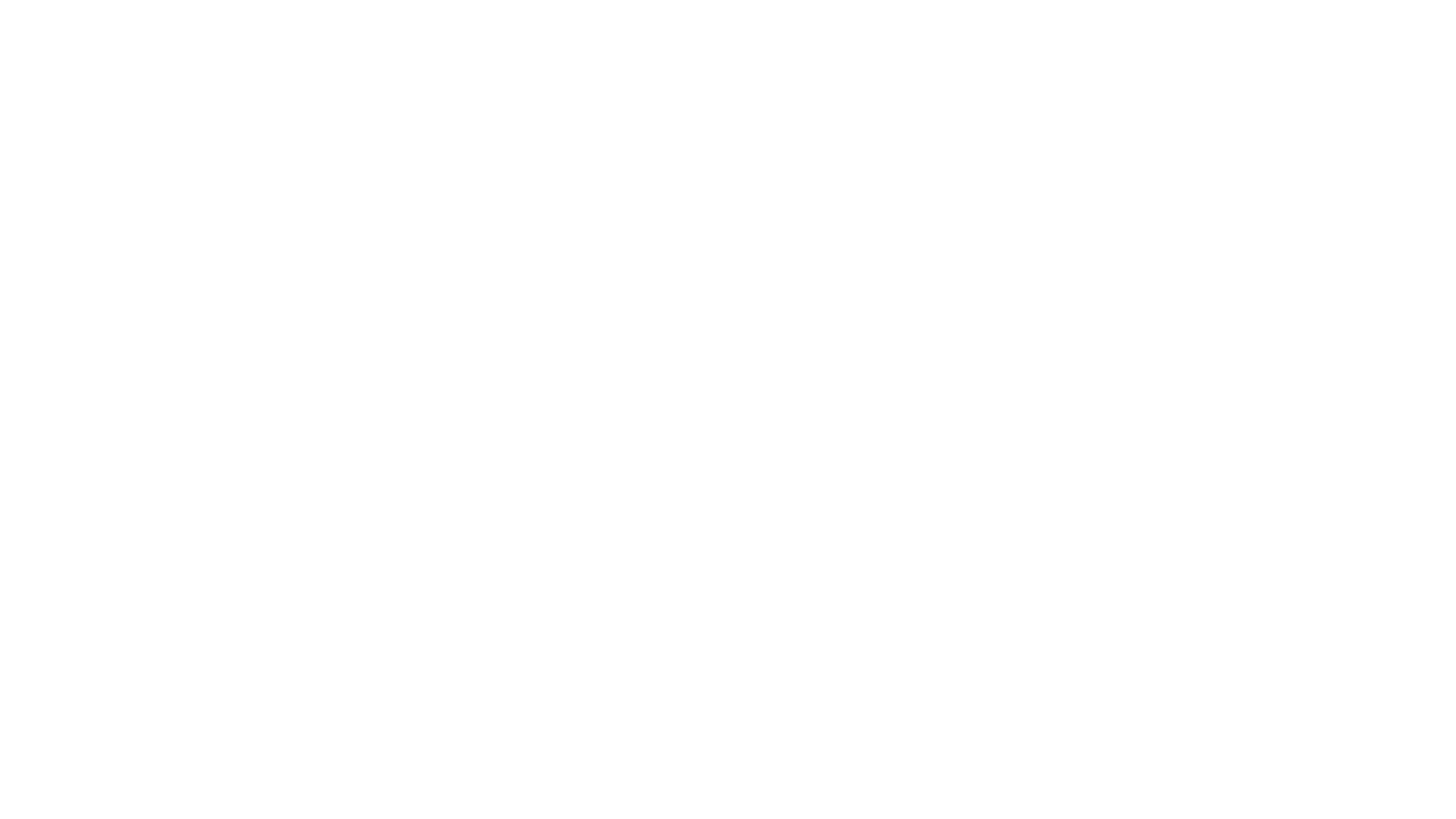 https://uwaterloo.ca/future-students/financing/budget-calculator
Cost of University
https
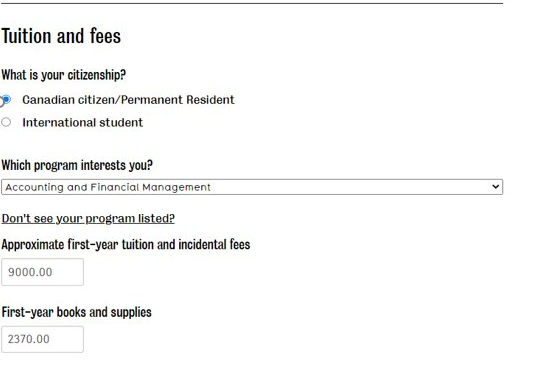 Cost of University
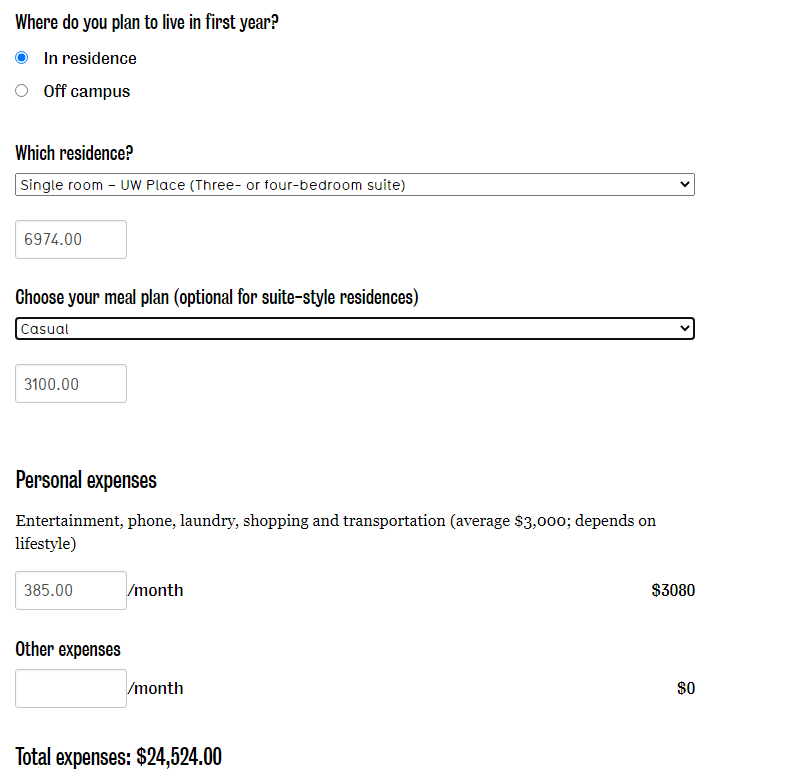 https://uwaterloo.ca/future-students/financing/budget-calculator
Cost of University
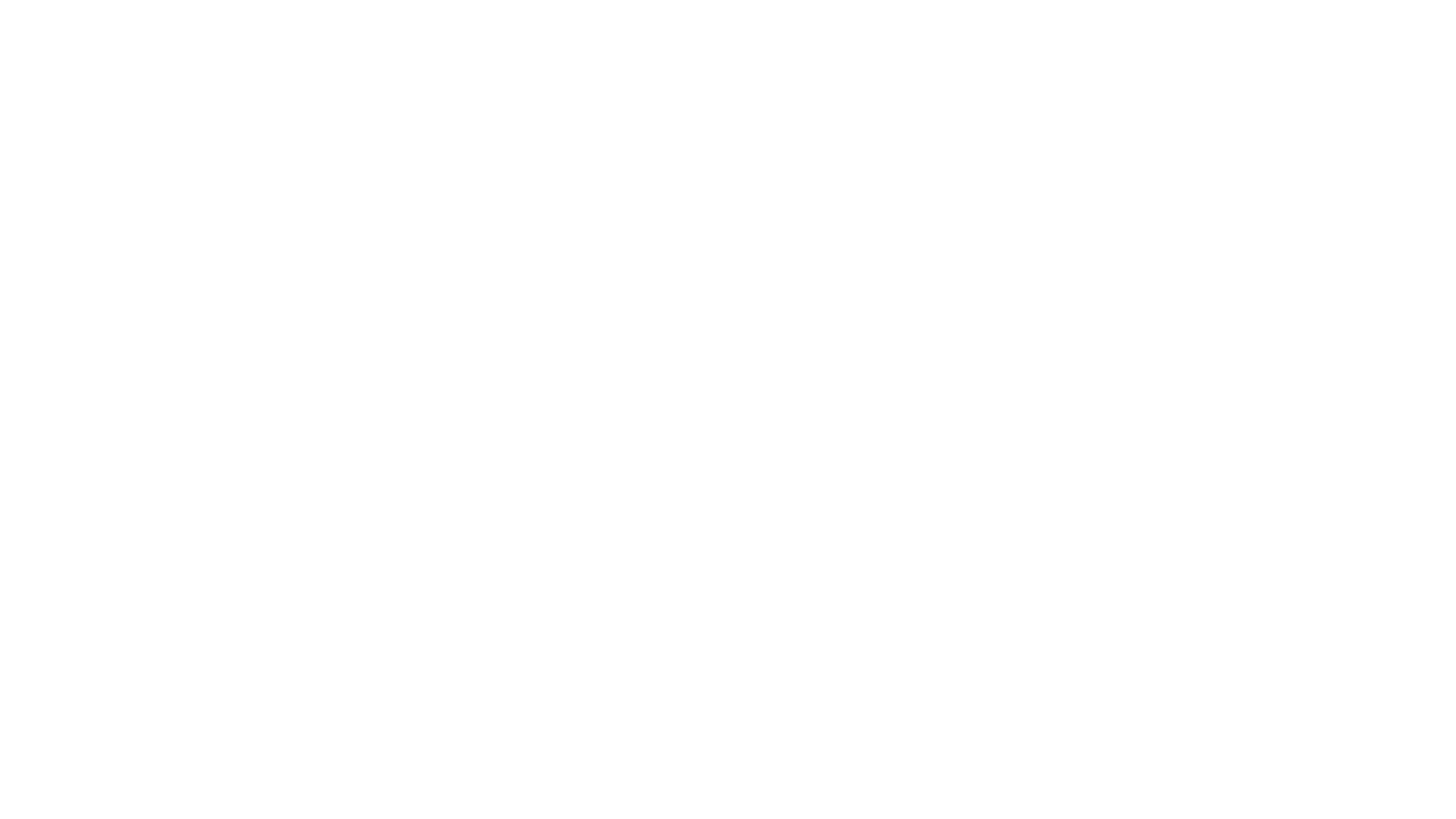 Take academic level courses (as long as successful)
Get good grades 
Develop good homework and study habits
Follow your interests, develop your passion
Know prerequisites required
Get involved in extracurricular and leadership activities
VISIT SCHOOLS (virtually too) !!!!!!!!!
https://www.ontariouniversitiesinfo.ca/universities/events
Suggested steps in high school
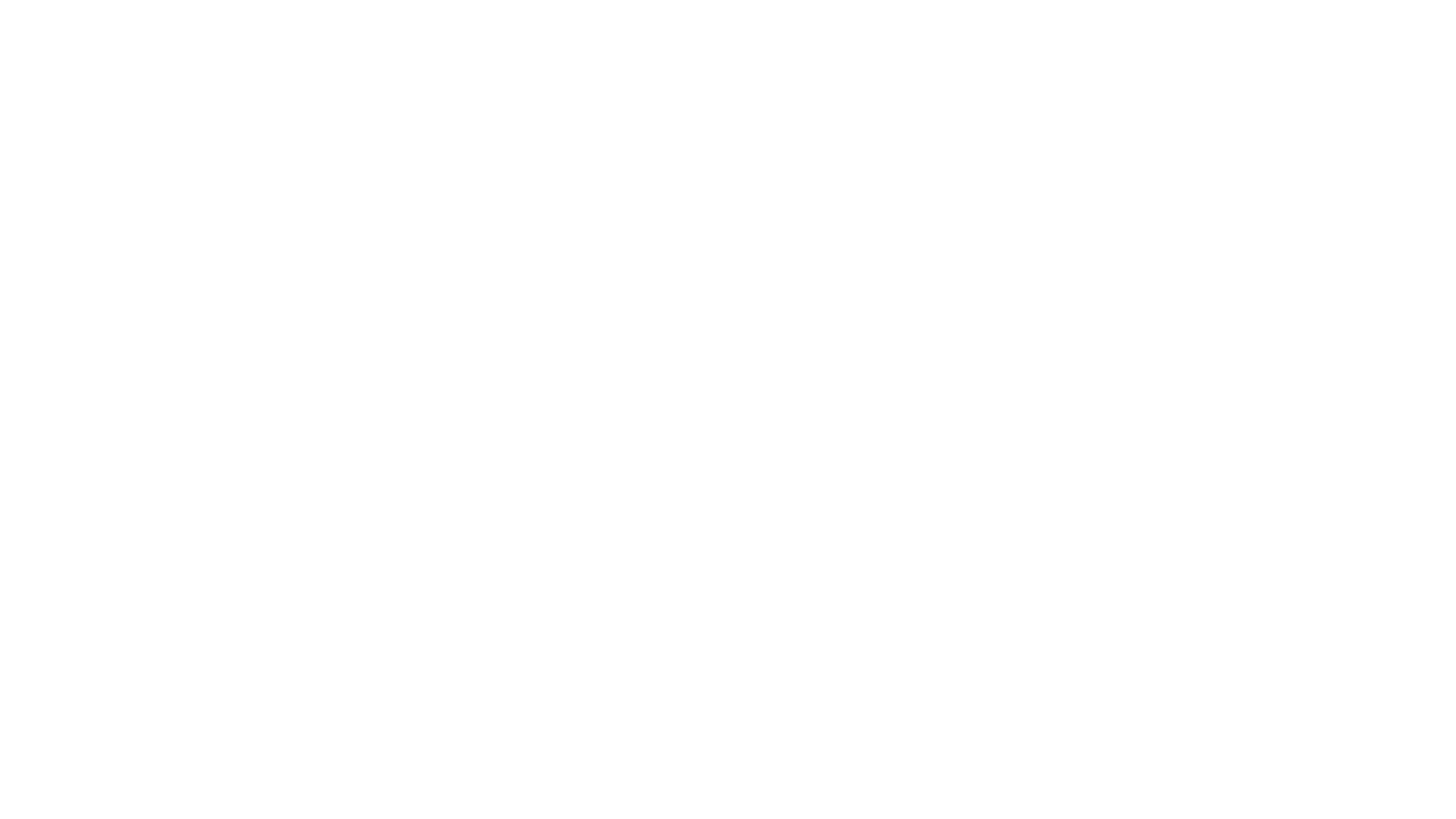 – undergrad degree programs 
 - unergrad course calendars  
– Collaborative Programs (college diploma & university degree) 
University Pathway www.ontariouniversitiesinfo.ca – undergrad degree programs 
www.ontariocolleges.ca  - undergrad degree programs 
www.ouac.on.ca/university-links - undergrad course calendars 
https://www.ouac.on.ca/guide/collaborative-university-college-programs/ – Collaborative Programs (college diploma & university degree) 
www.ouac.on.ca – research graduate programs 
*We strongly encourage campus visits  Spring open houses or visiting during March break is a great idea.
Websites for researching Degree programs
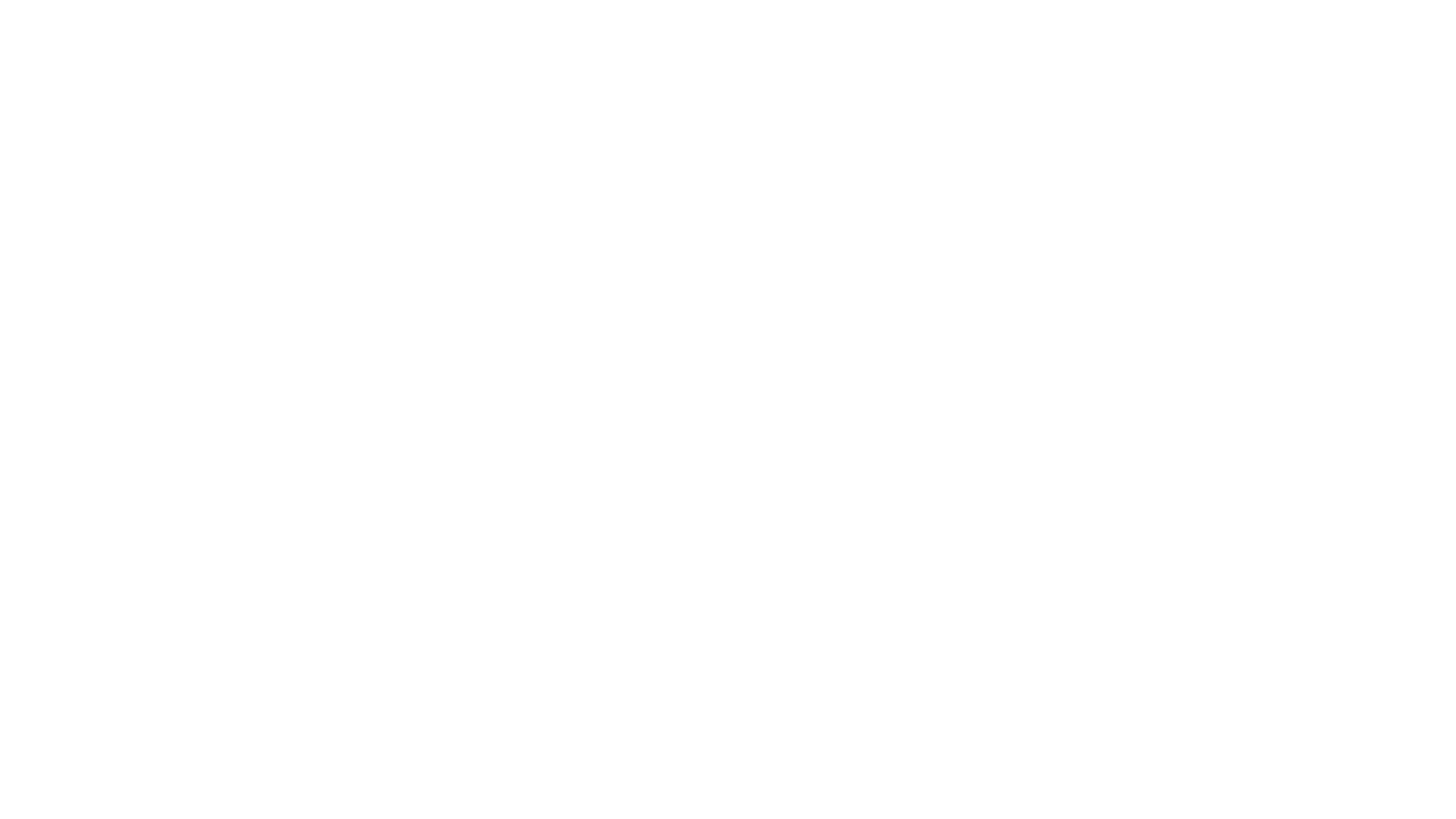 www.ouac.on.ca

3 choices for $150
$50 for each extra choice
Deadline to apply is mid- January each year
Must confirm by June 1st
Application Cost
https://www.ouac.on.ca/
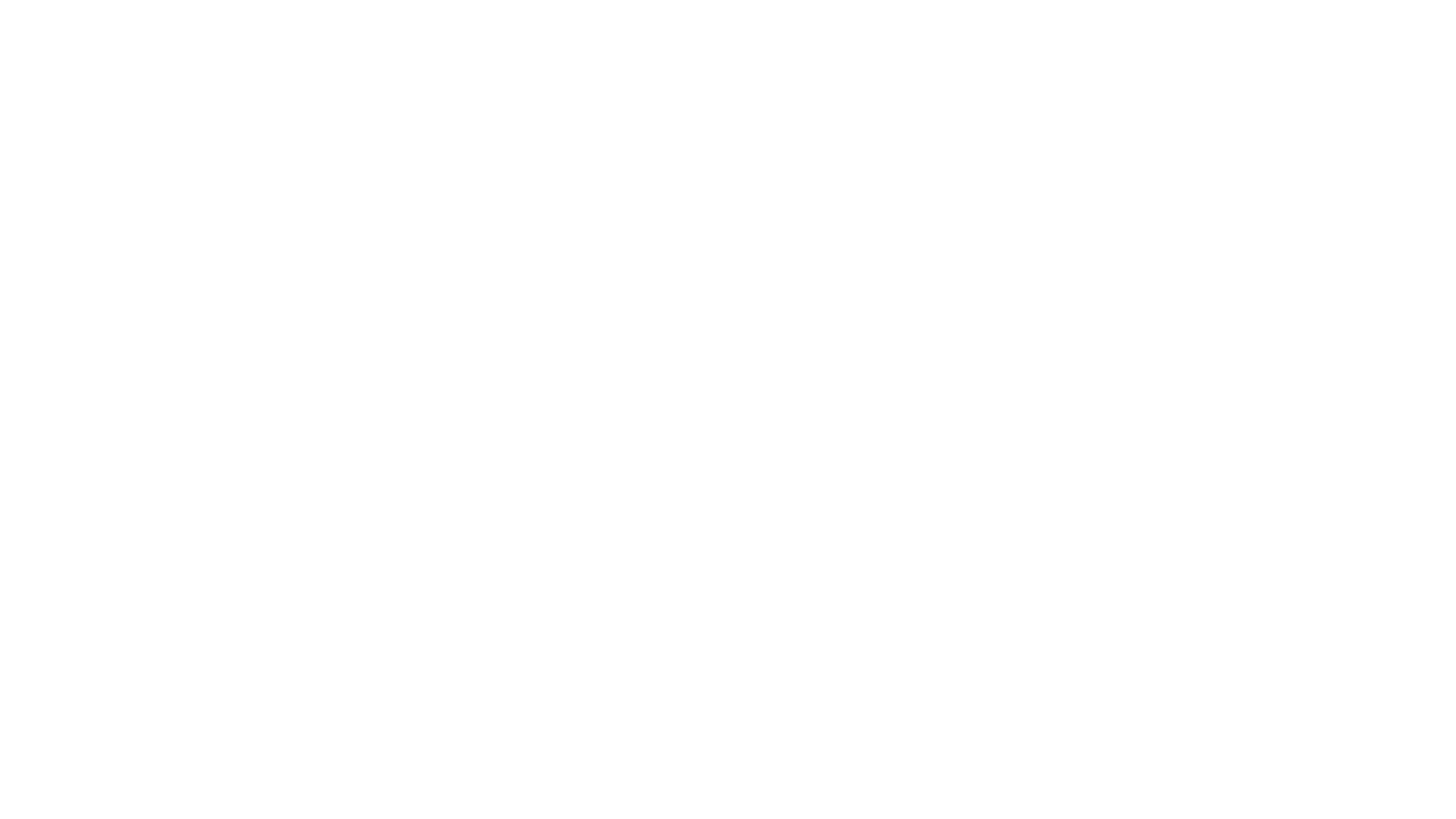 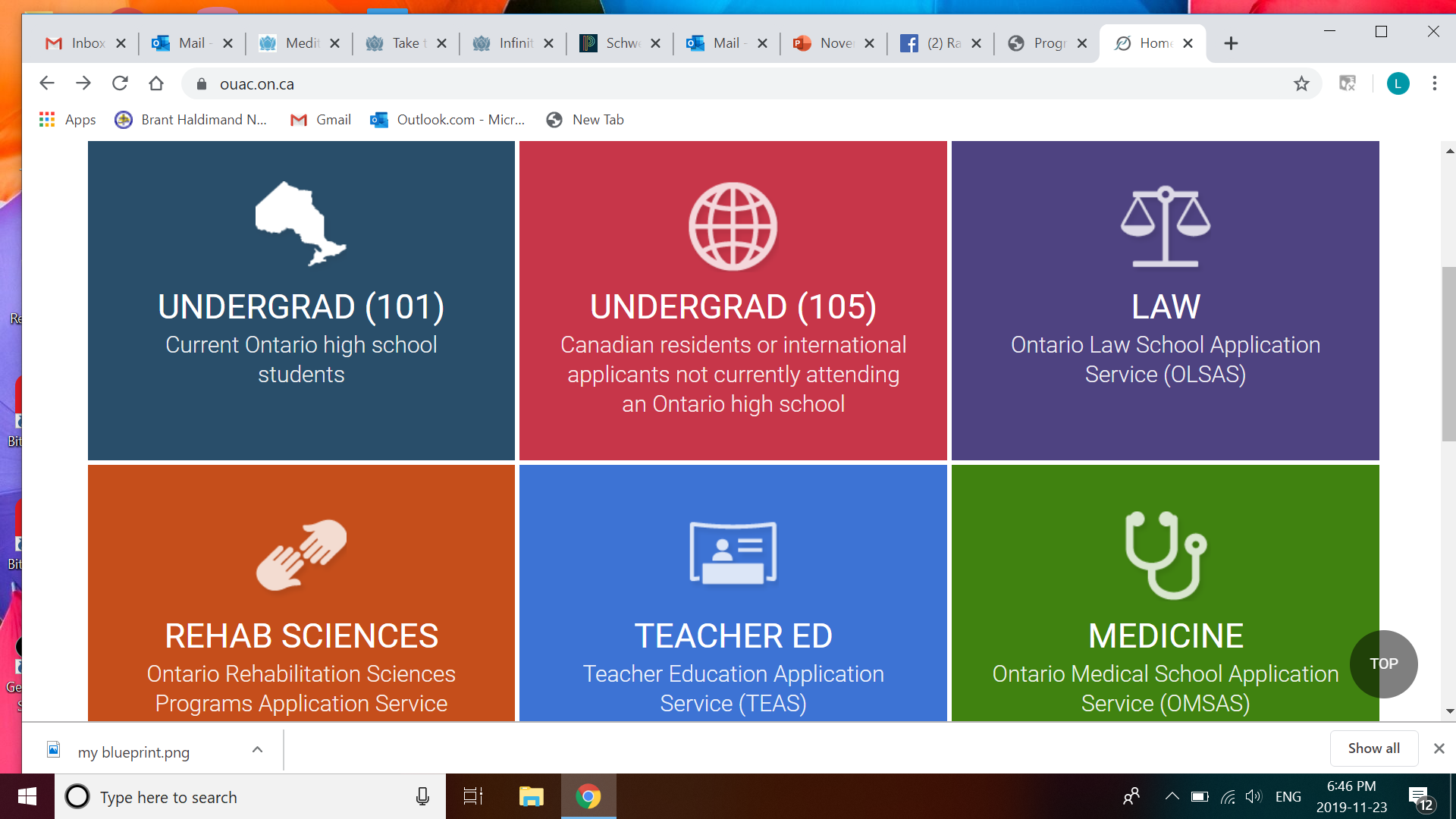 Professional Programs
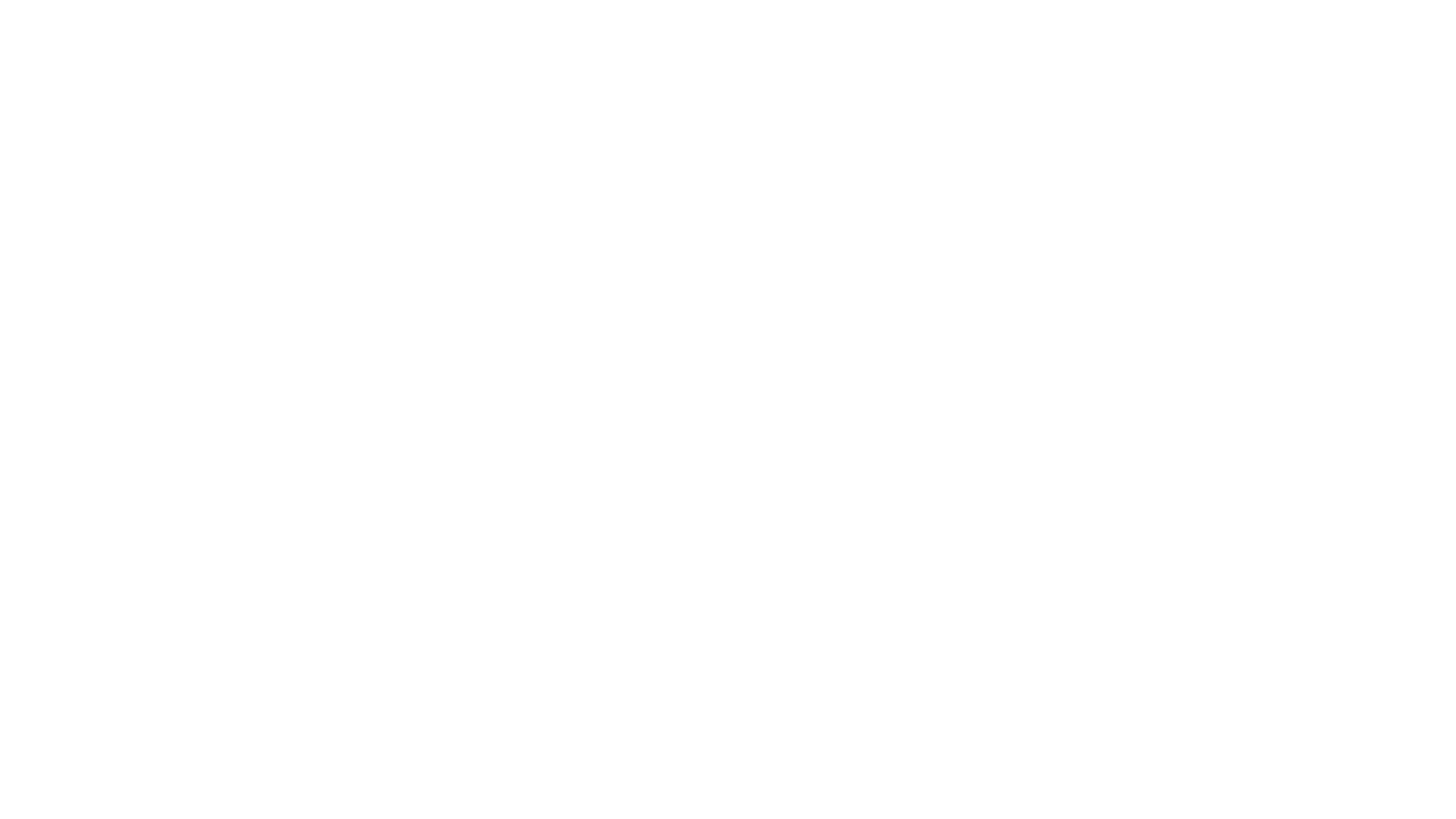 Workplace planning board
https://workforceplanningboard.org/
Fanshawe career center
https://www.fanshawec.ca/student-life/campus-services/employment/community-career-and-employment-services
Norfolk Business
https://www.norfolkbusiness.ca/job-postings/
http://www.trinitycatholic.ca/guidance/important-websites-and-online-resources
Job bank
www.jobbank.gc.ca
WORKPLACE
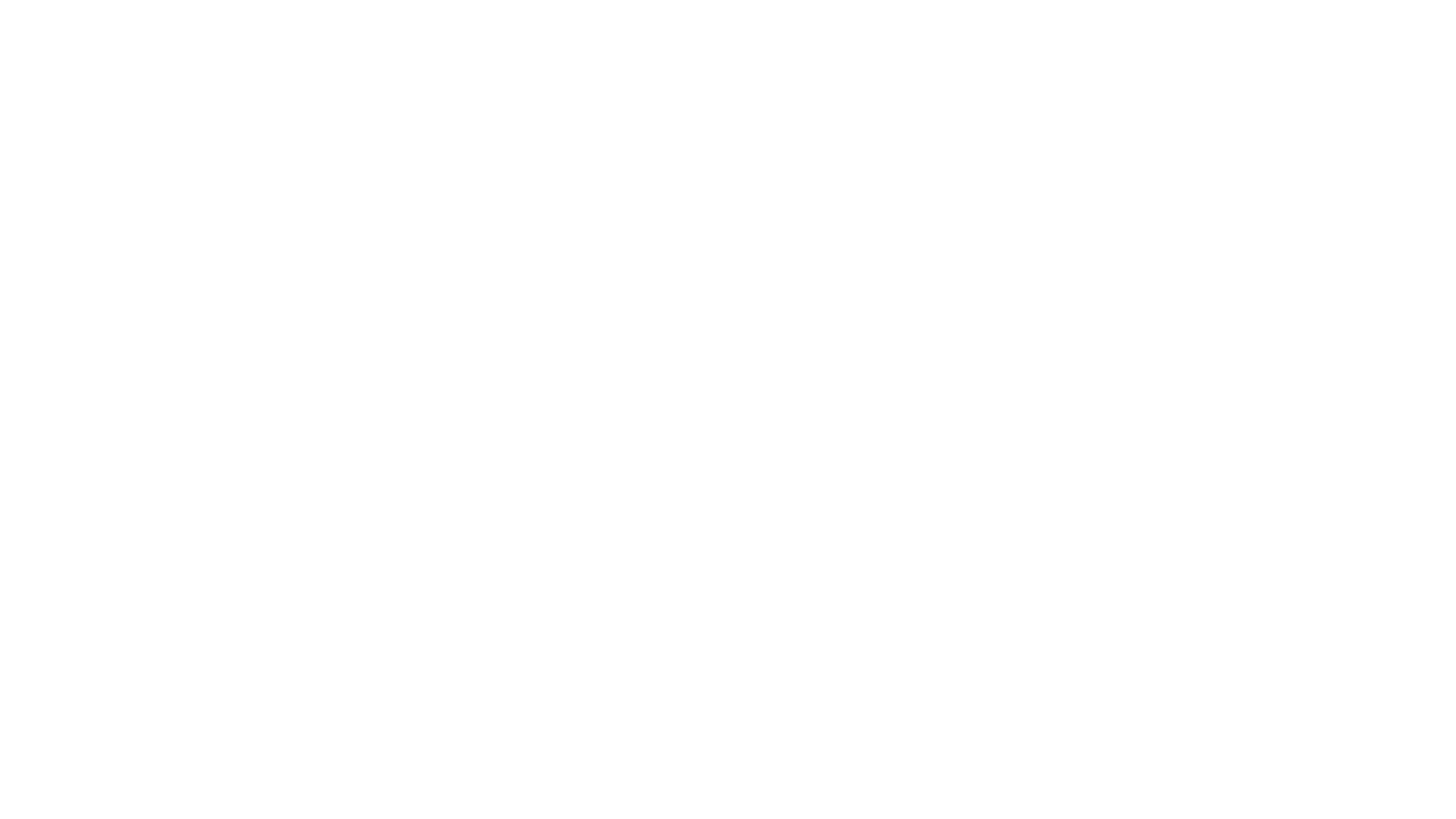 Job search skills
https://core.myblueprint.ca/V5/Guide
Resume and cover letter
Interview skills

Network, network, network
Through part-time employment
Through coop
WORKPLACE
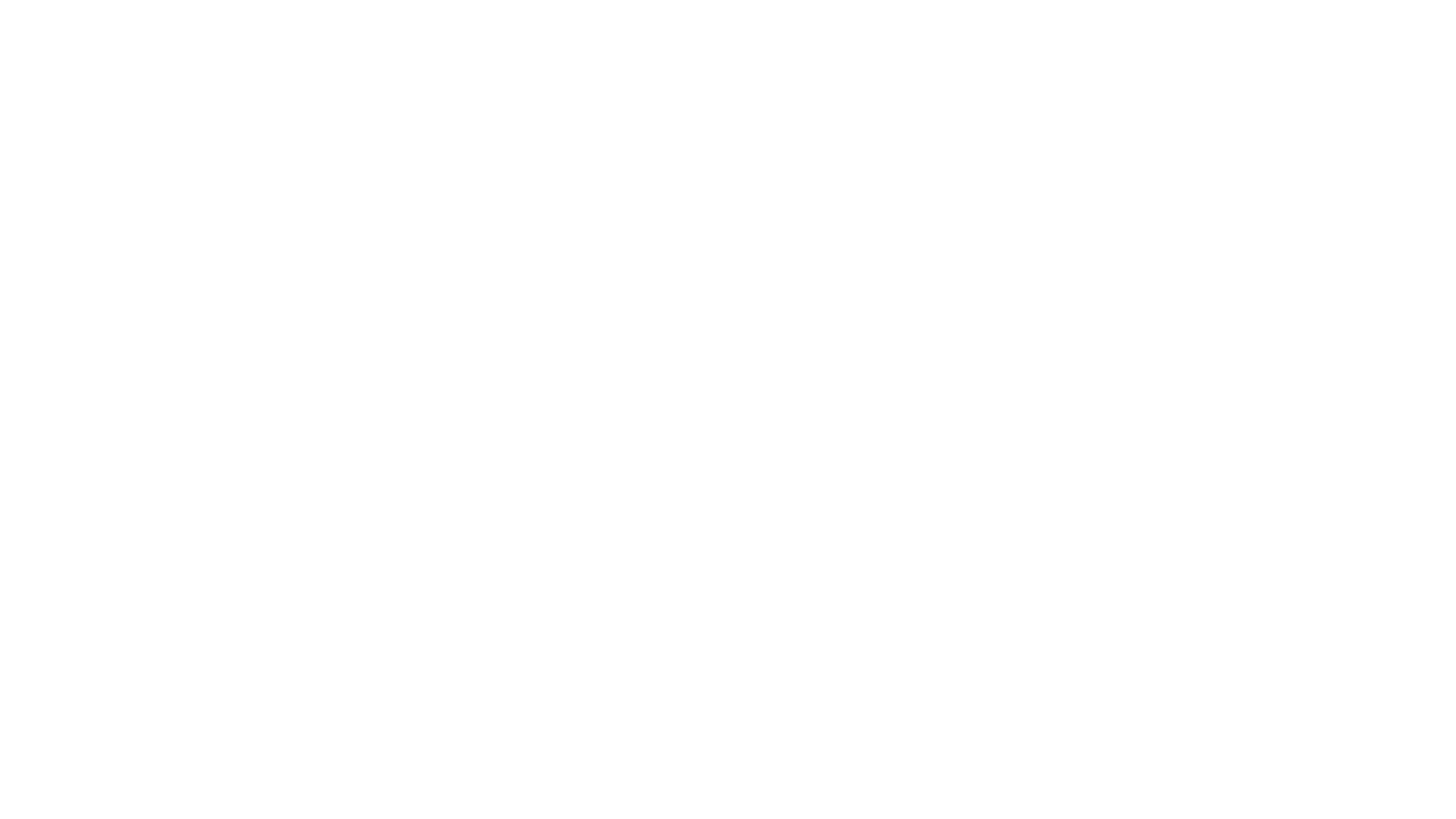 What did your child love to do as a child 
What's easy for your child to do but others find difficult – that's a GIFT!
Take one step at a time – follow what resonates and which courses and careers excite your child 
Explore program page of www.ontariocolleges.ca or www.ontariouniversitiesinfo.ca
What if I don't know?
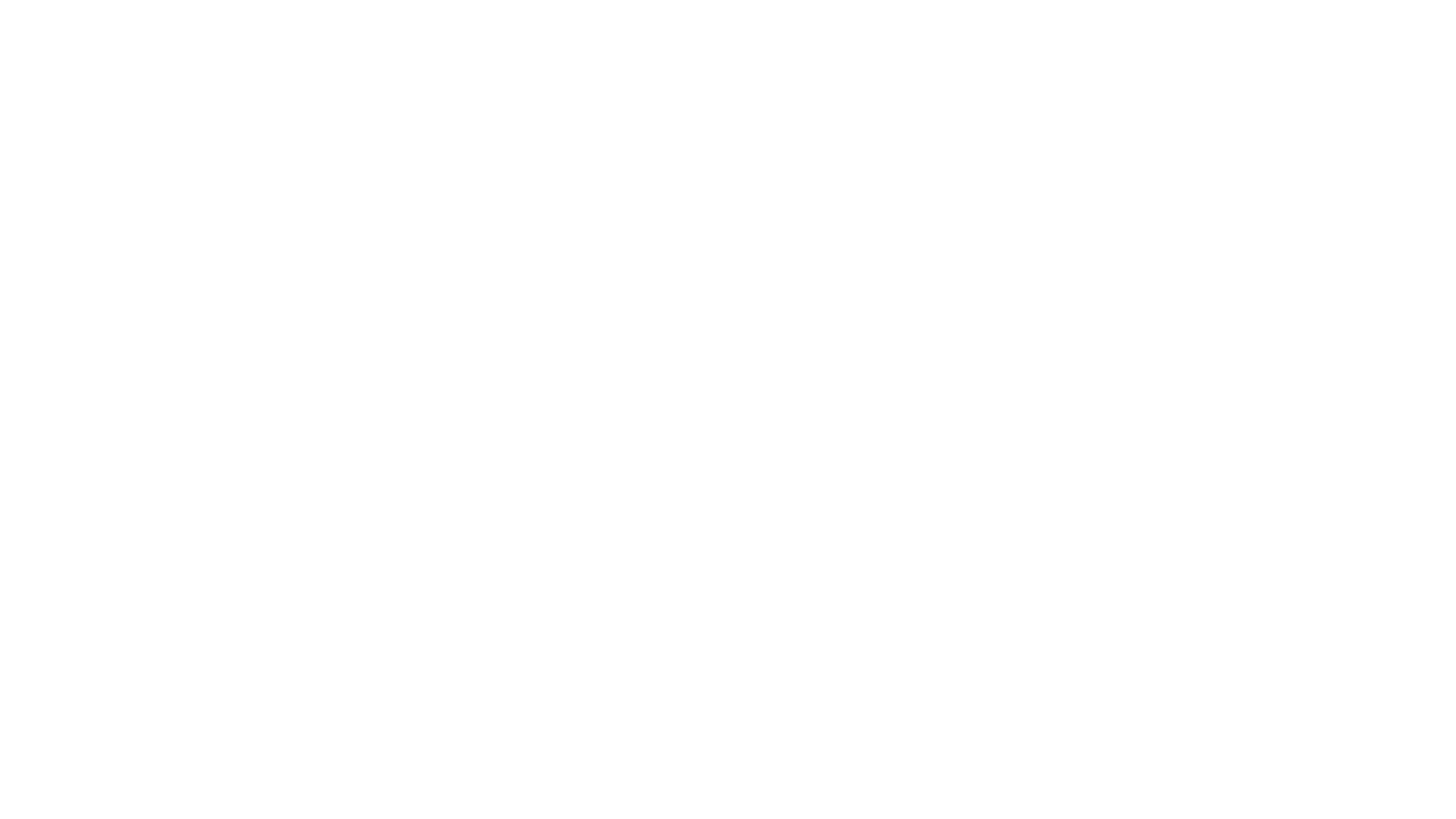 Research careers

Check the courses you'll study
Information interviews, 
Take coop, 
Job shadow, 
Speak to students in program of interest 
Do the surveys on My Blueprint that will match you to careers
What if I don’t know?
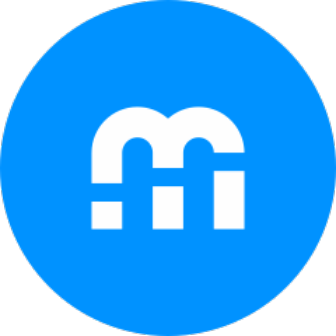 My BLUEPRINT
Look for the blue M on your child's brightspace
Go under the tab – Who am I? There are various quizzes that your child can do to match their interests to careers. 
Students can also explore career information on myblueprint.
Photo by Khonsali / CC BY-SA 3.0
[Speaker Notes: .]
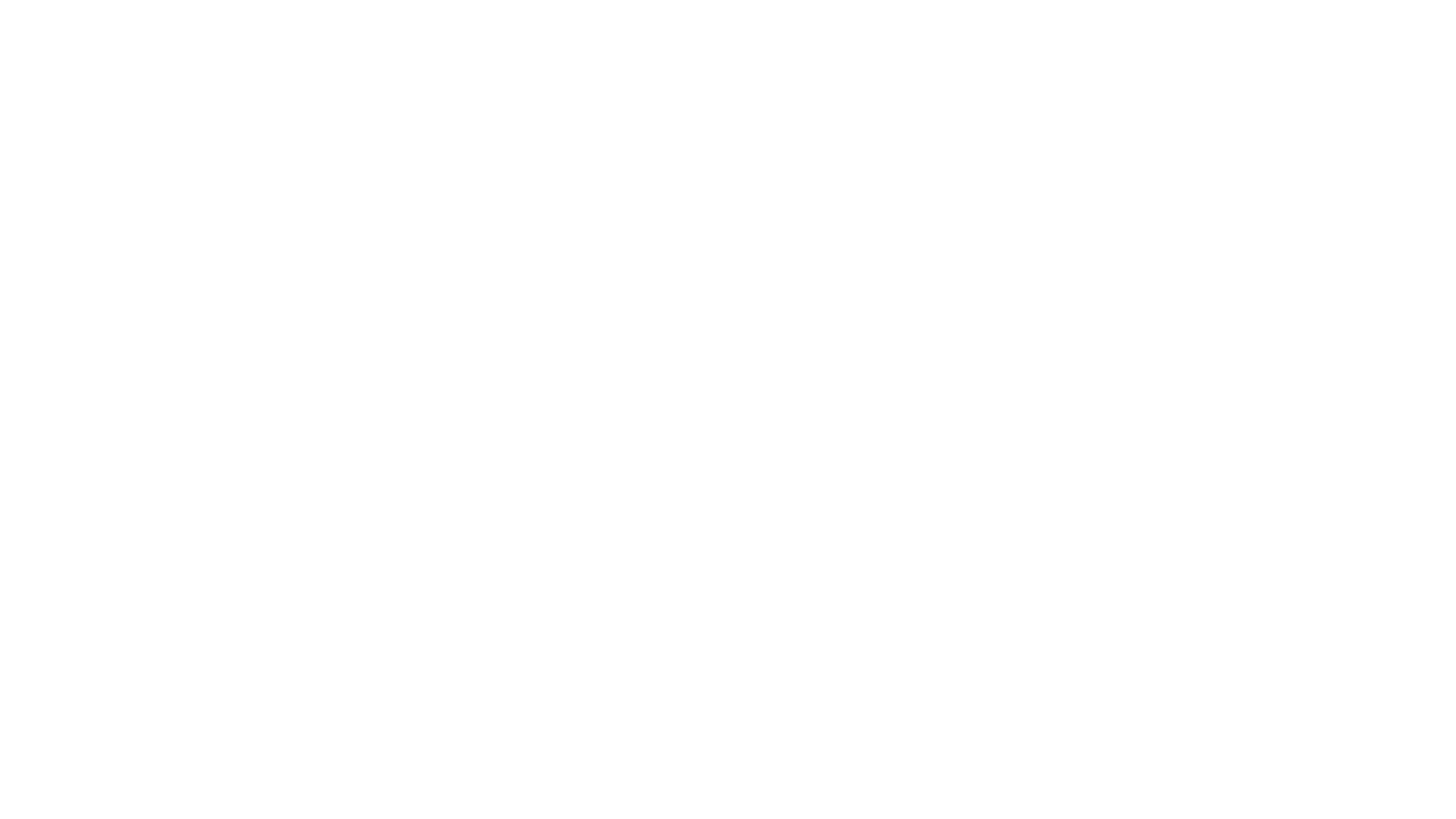 Encourage your child to choose a life that makes them feel alive, aligned with their values, interests, lifestyle and personality
Know yourself
Live from your strengths to develop your weaknesses
It's about the journey … not the destination
Who Do I Want to Be?
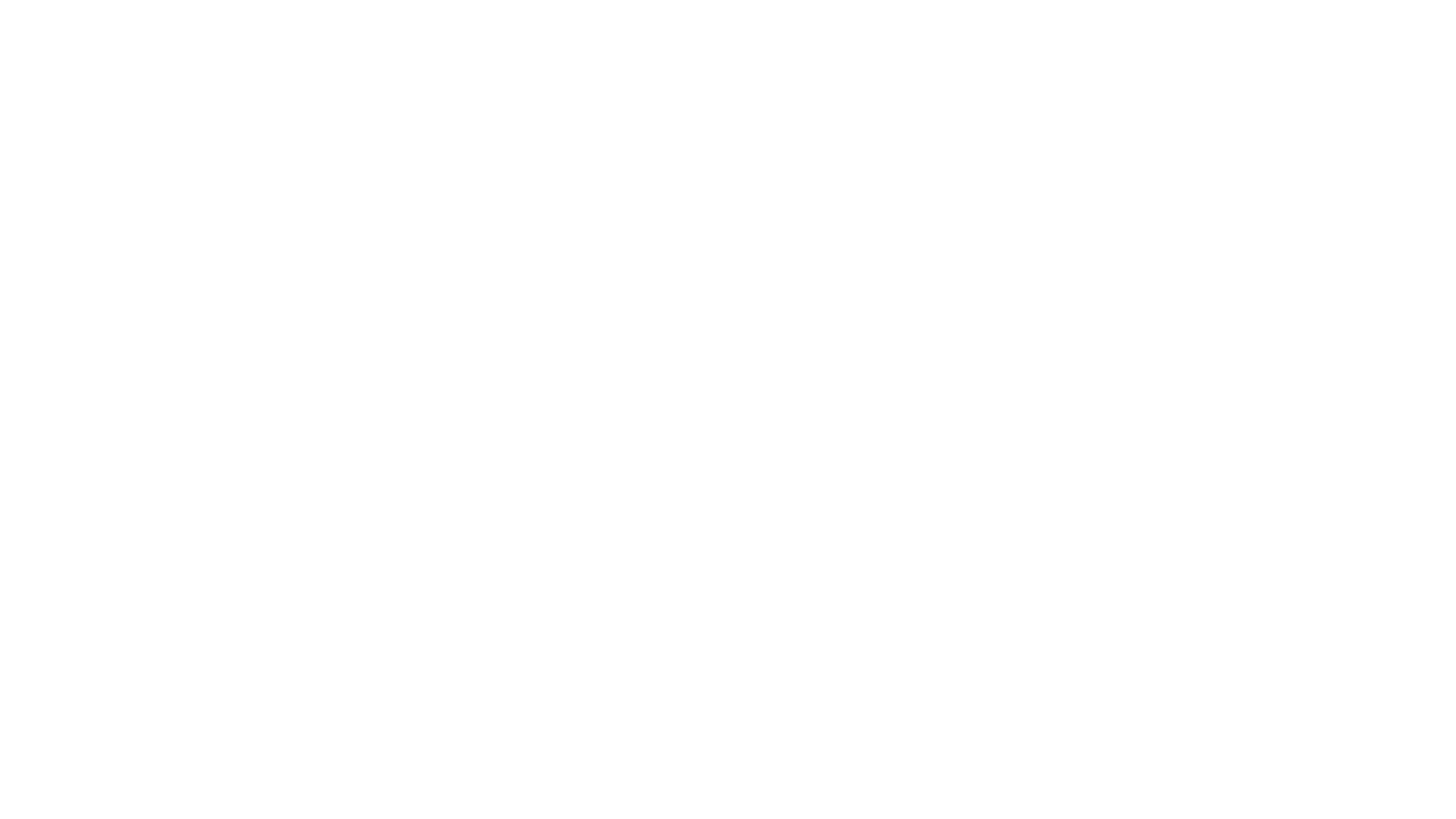 Questions????
[Speaker Notes: .]